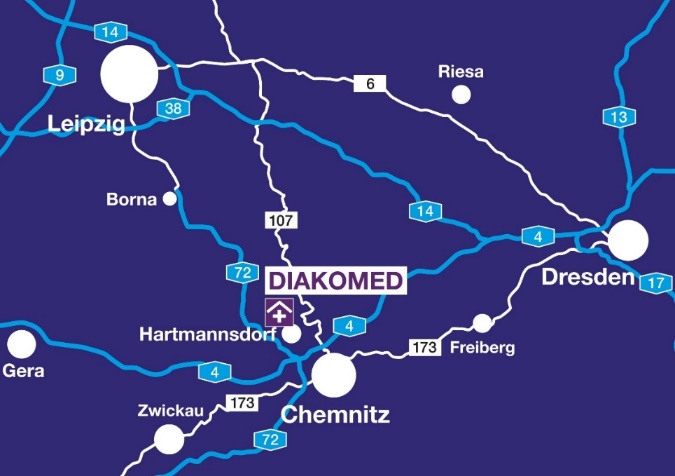 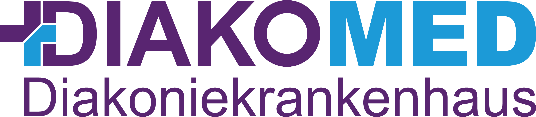 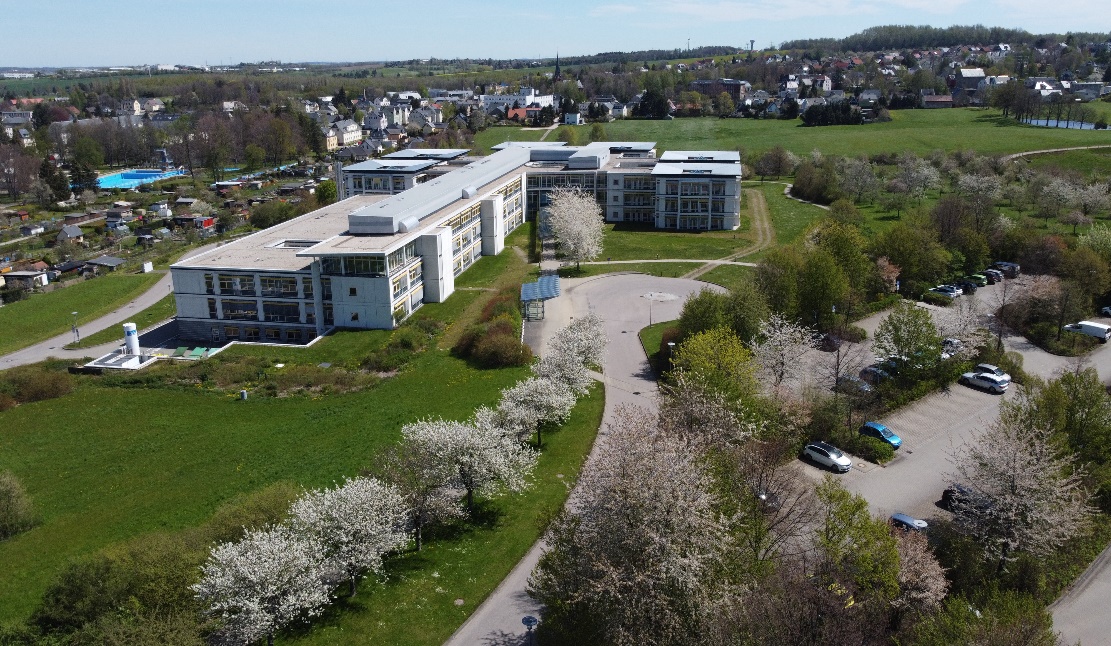 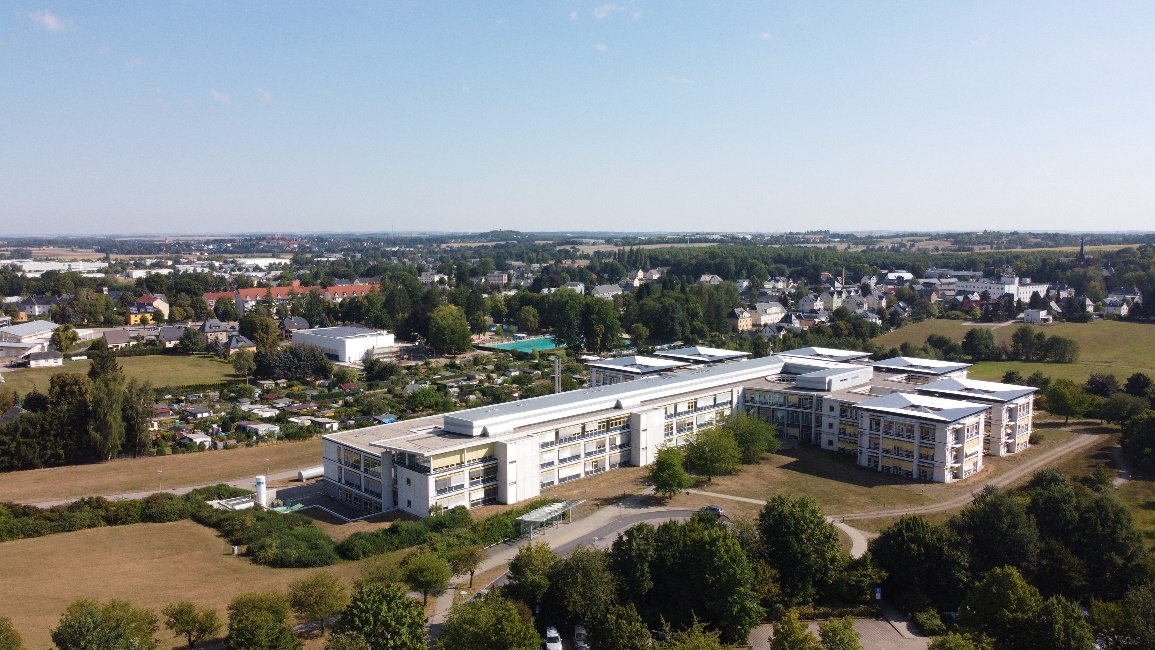 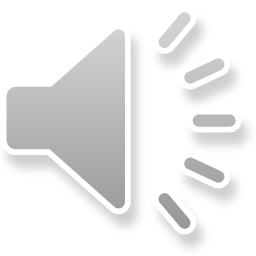 Dem Menschen               zugewandt,    regional verwurzelt,
im Handeln  
kompetent.
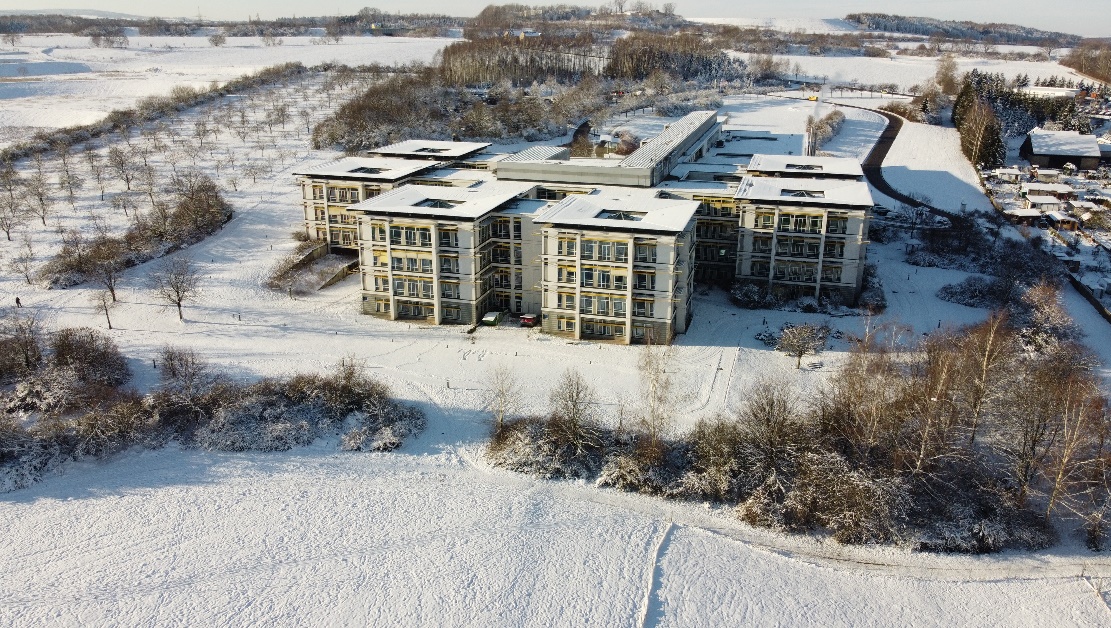 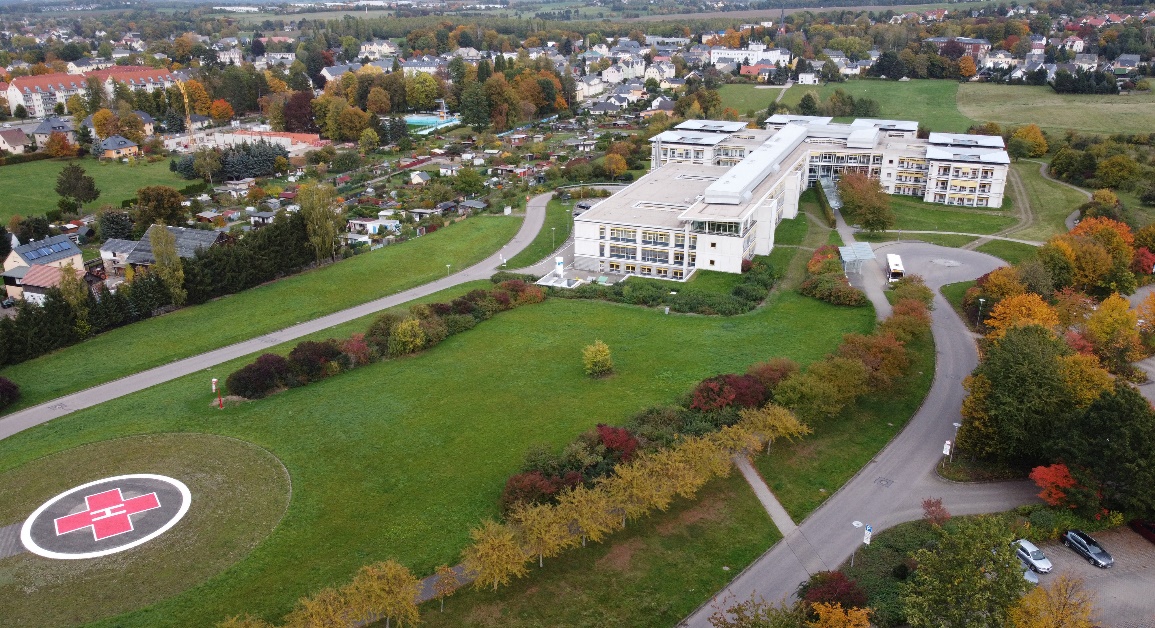 werde 
Pflegefachfrau/mann …
im DIAKOMED
Hartmannsdorf
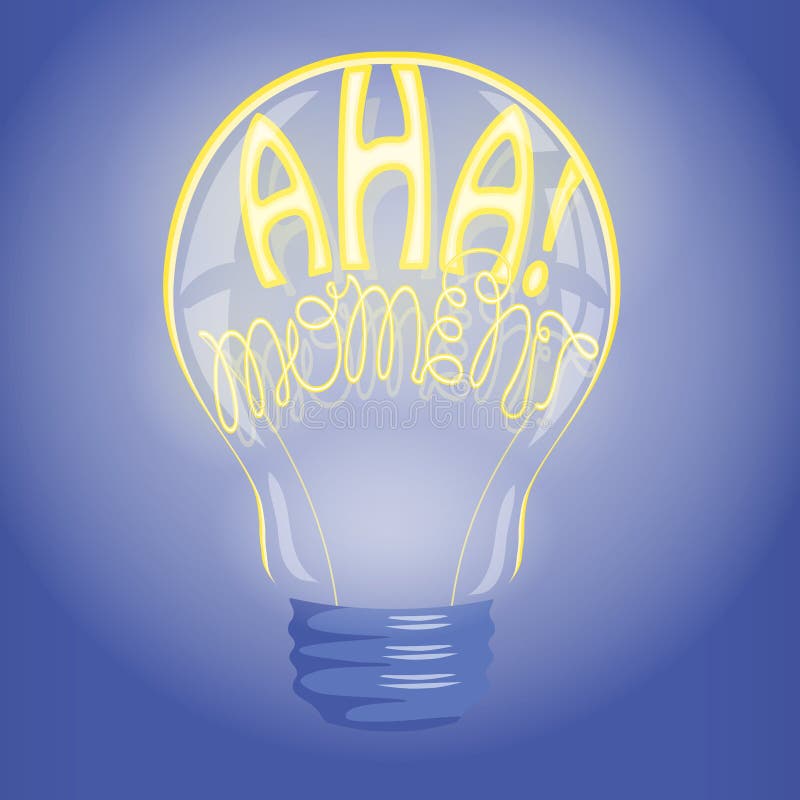 Wichtige Infos..
Mindestens einen Schulabschluss der Klasse 10 mit guten Noten
Ausbildungsbeginn zum 01.03. und 01.09. jeden Jahres
Ein Praktikum in einer Pflegeeinrichtung
3-jährige Ausbildung
Unsere Azubis besuchen die Bildungsakademie Chemnitz am DRK Krankenhaus Rabenstein 
    oder das BIP Chemnitz (Blockunterricht) 
Faire und angemessene Vergütung
31 Tage Urlaub
Du bekommst ein IPad zu deinem Schulstart geschenkt
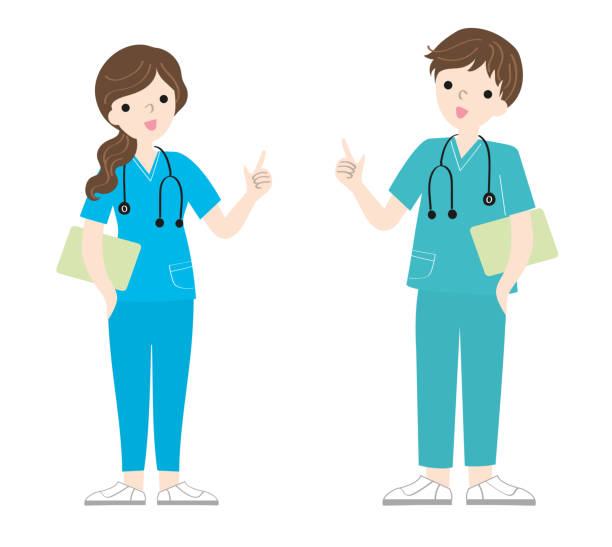 Deine Ausbildung wird…
spannend
vielseitig
abwechslungsreich
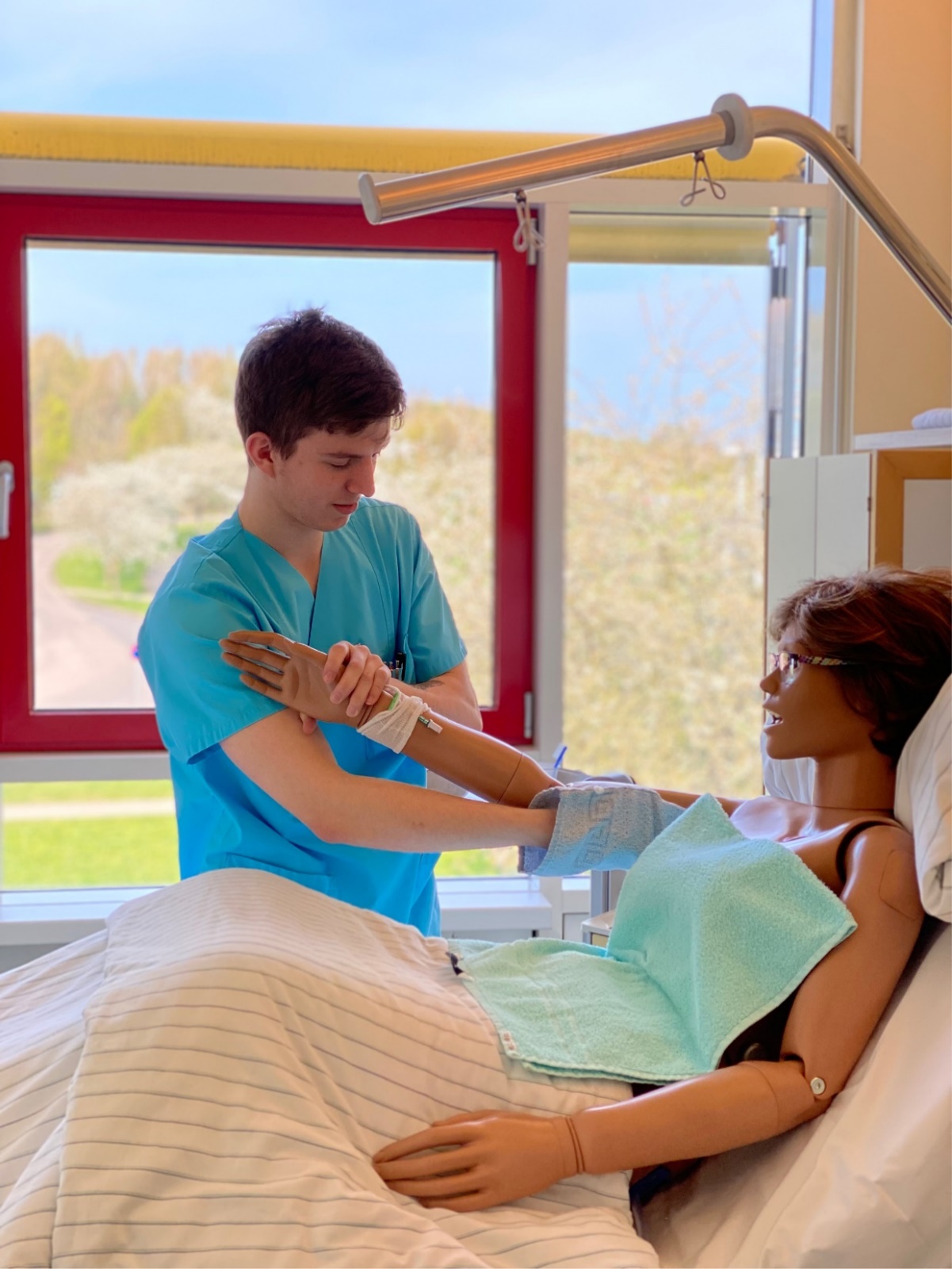 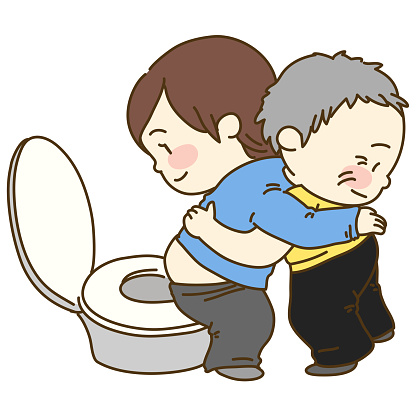 Körperpflege, 
Bewegung fördern und übernehmen,
Hilfe bei den Ausscheidungen
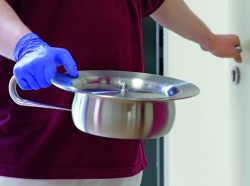 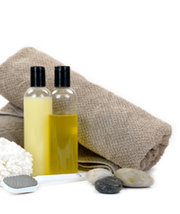 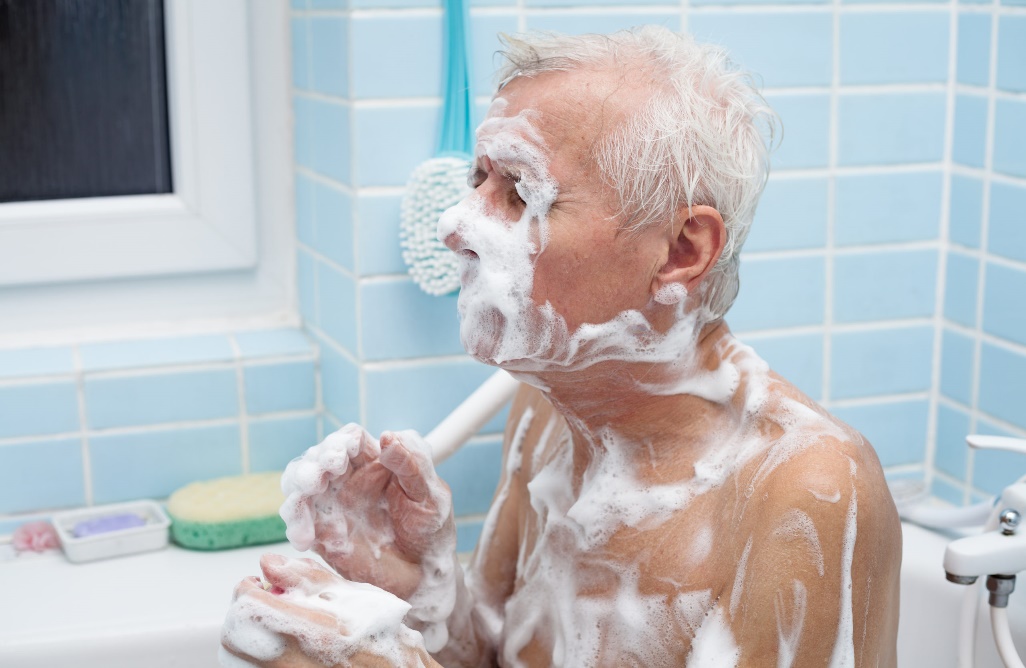 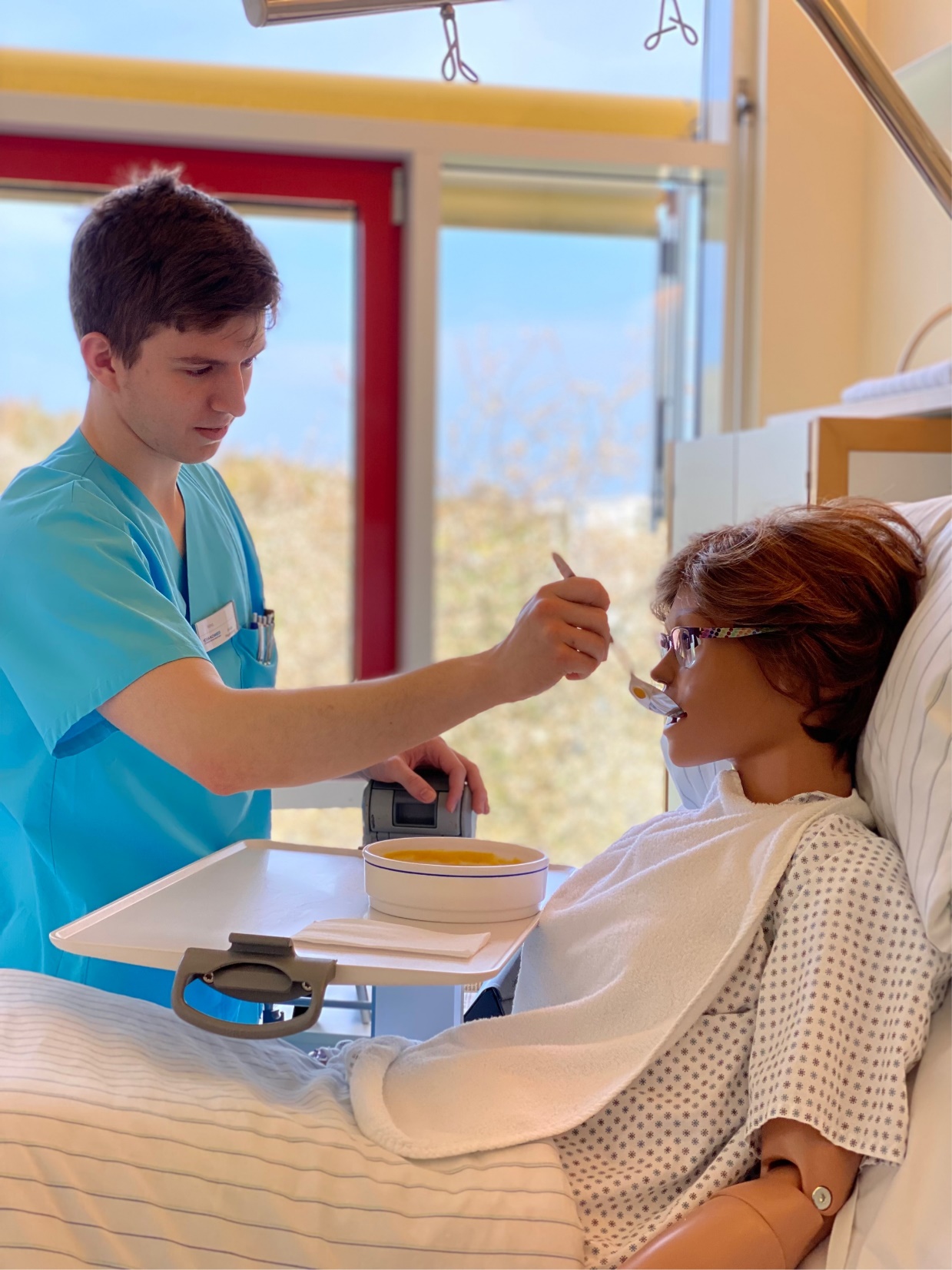 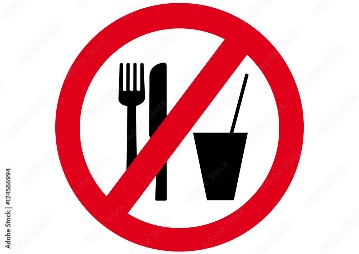 Hilfestellung bei der Nahrungsaufnahme
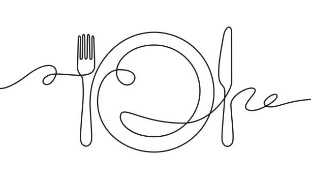 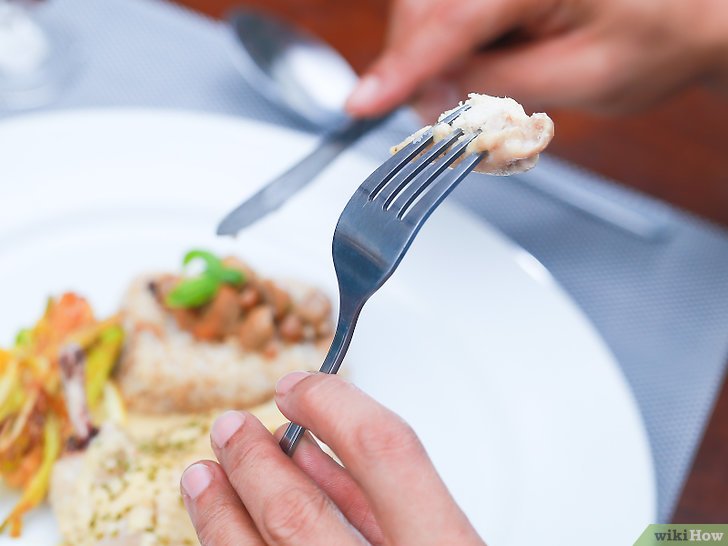 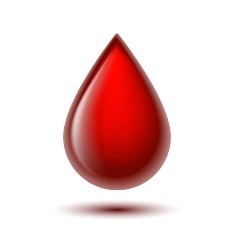 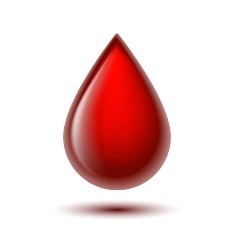 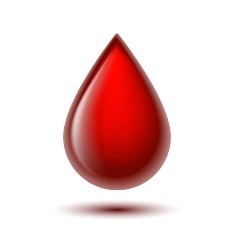 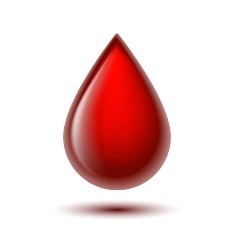 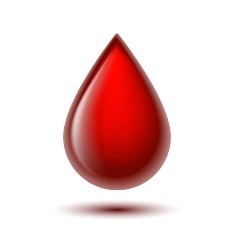 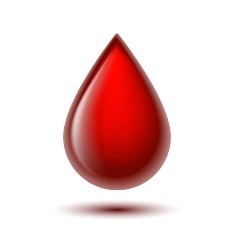 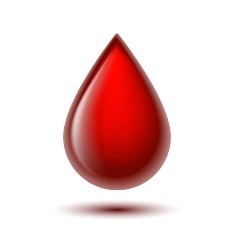 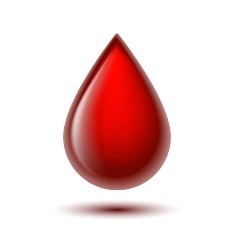 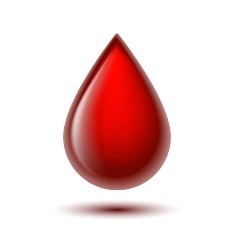 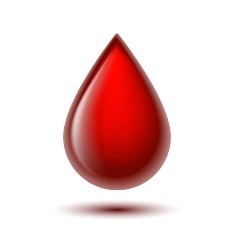 venöse Blutentnahmen
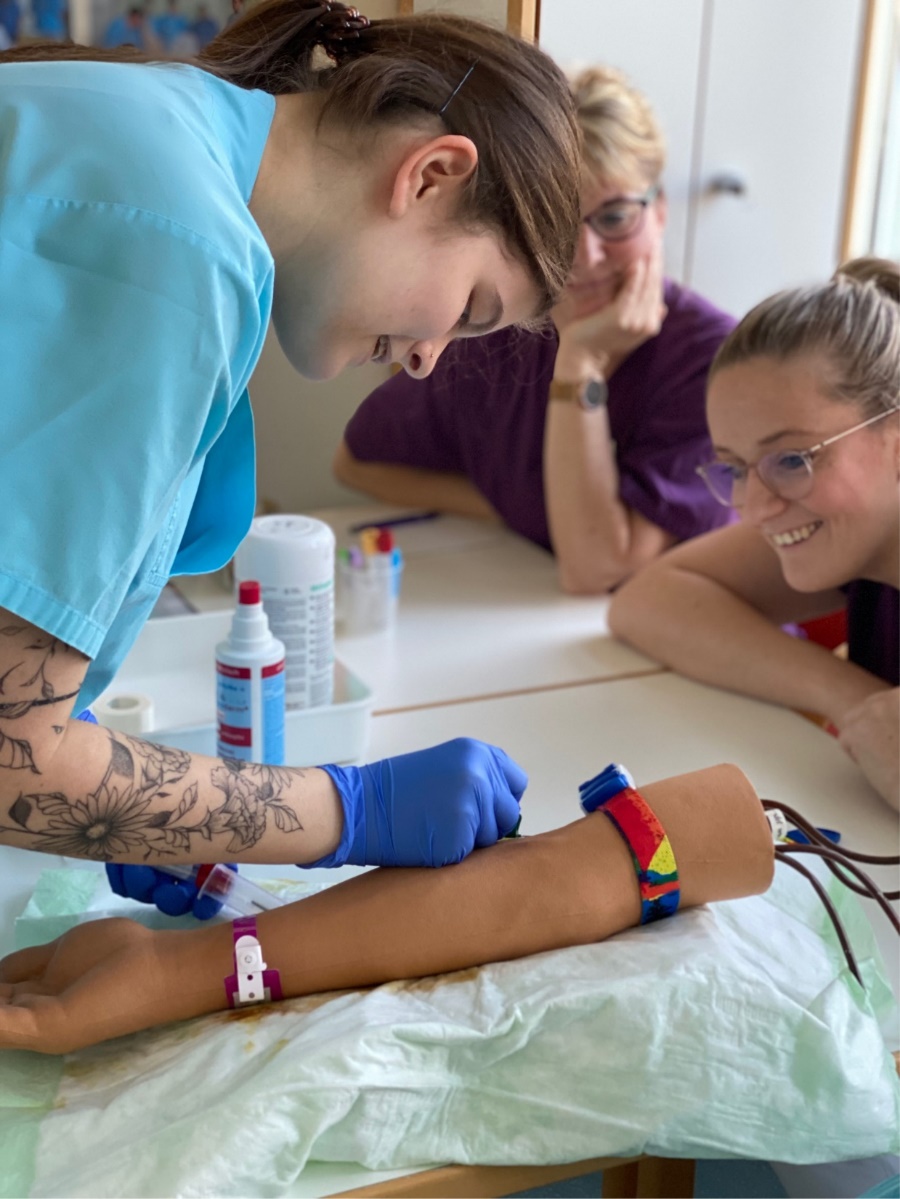 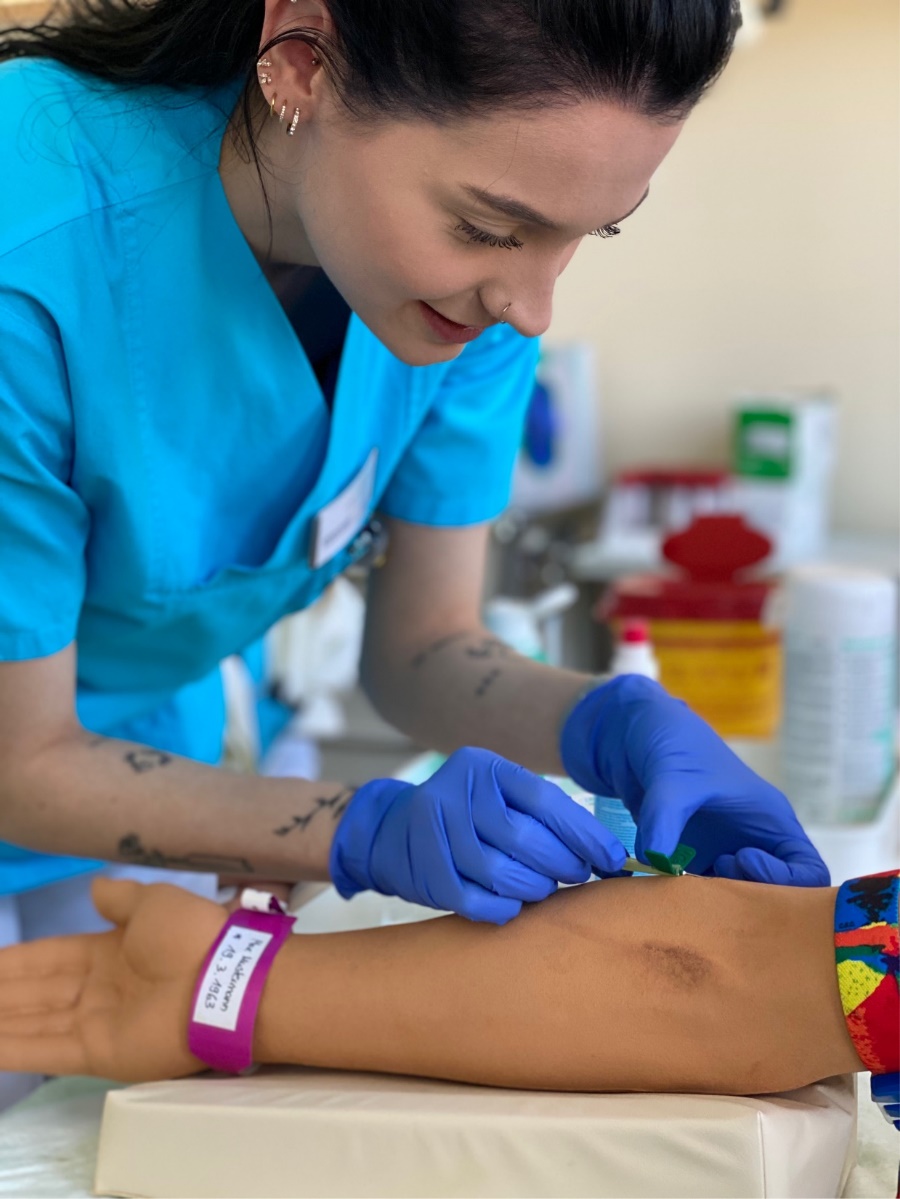 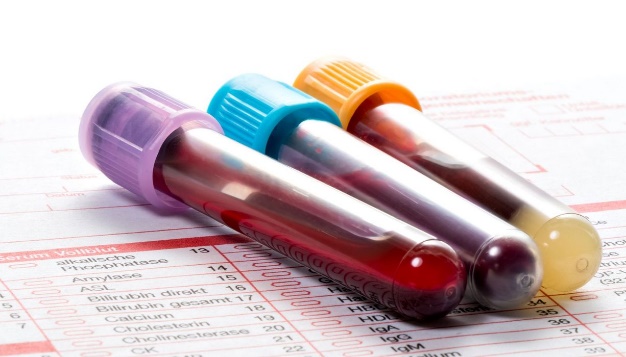 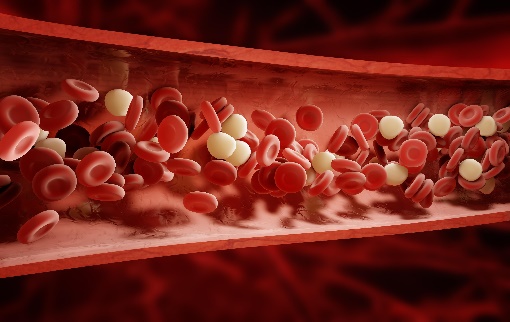 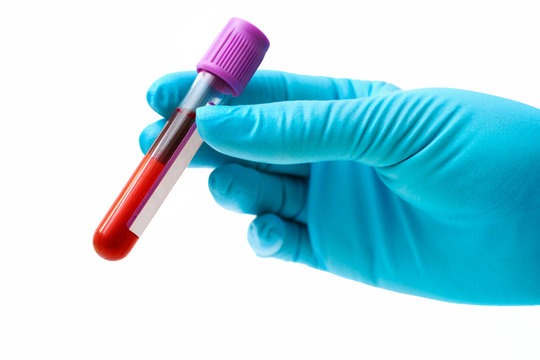 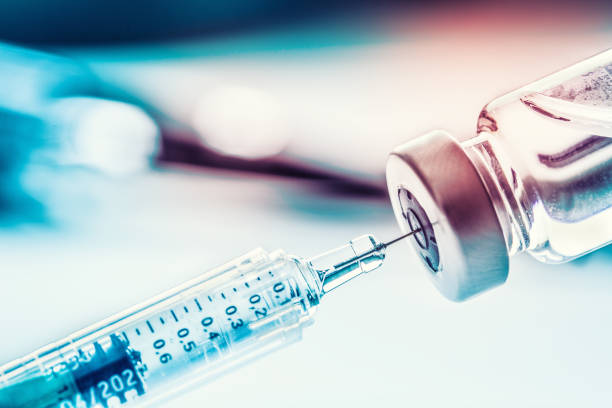 subcutane Injektionen
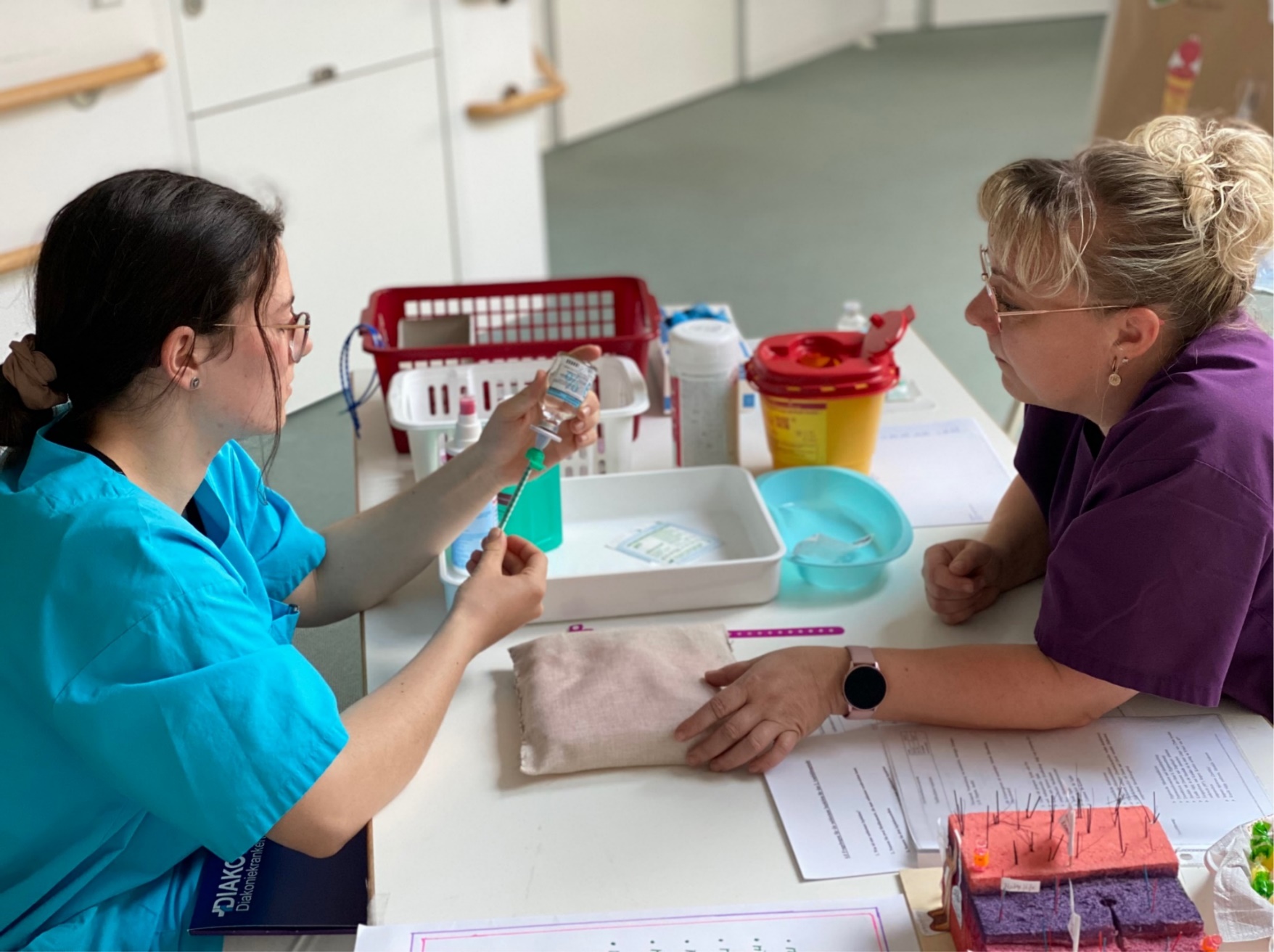 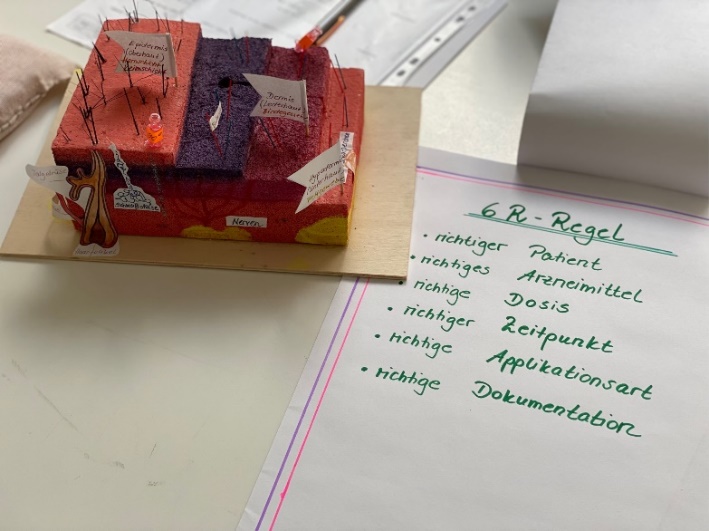 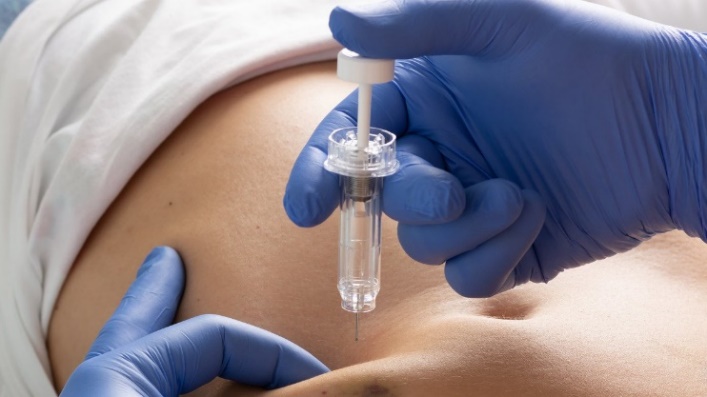 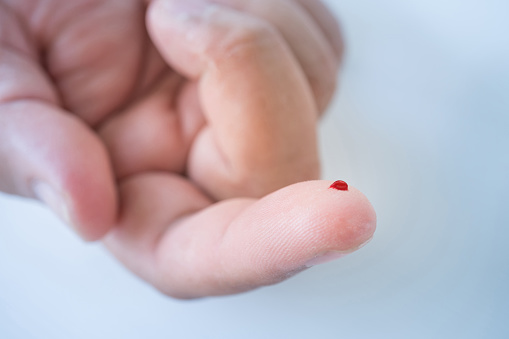 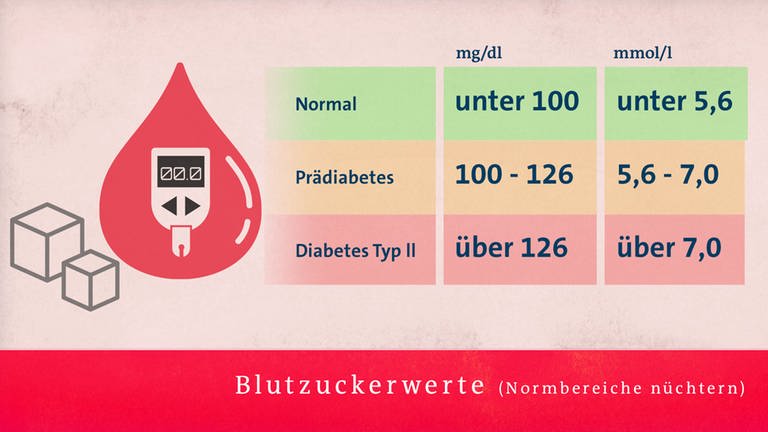 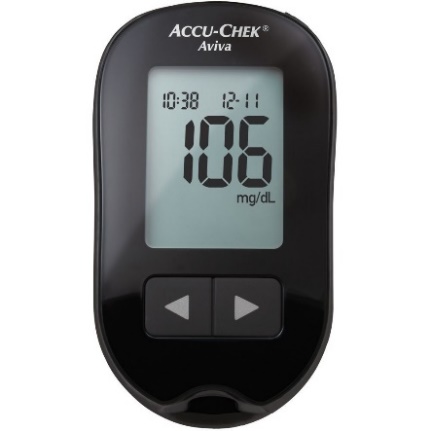 kapillare 
Blutentnahme
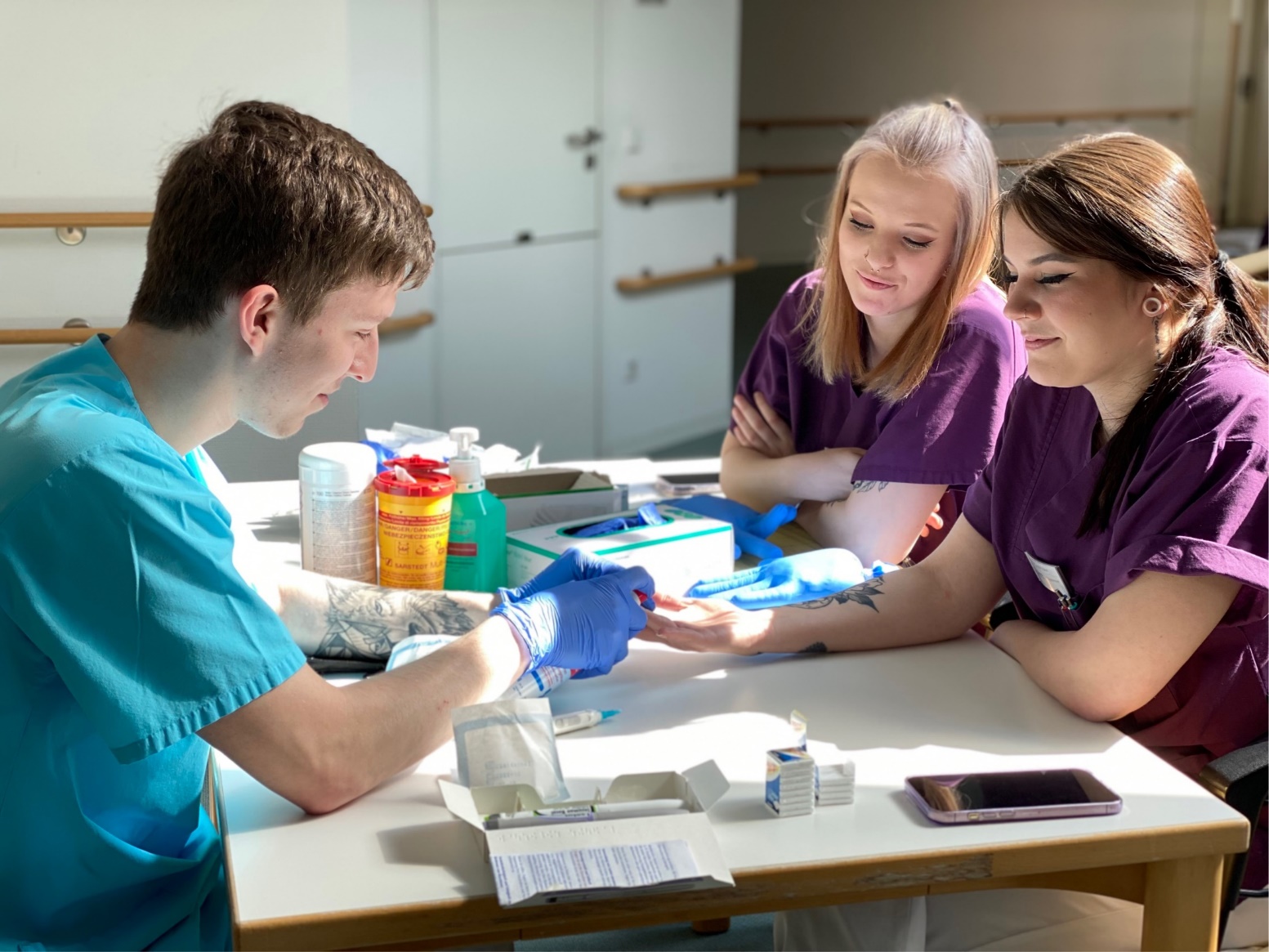 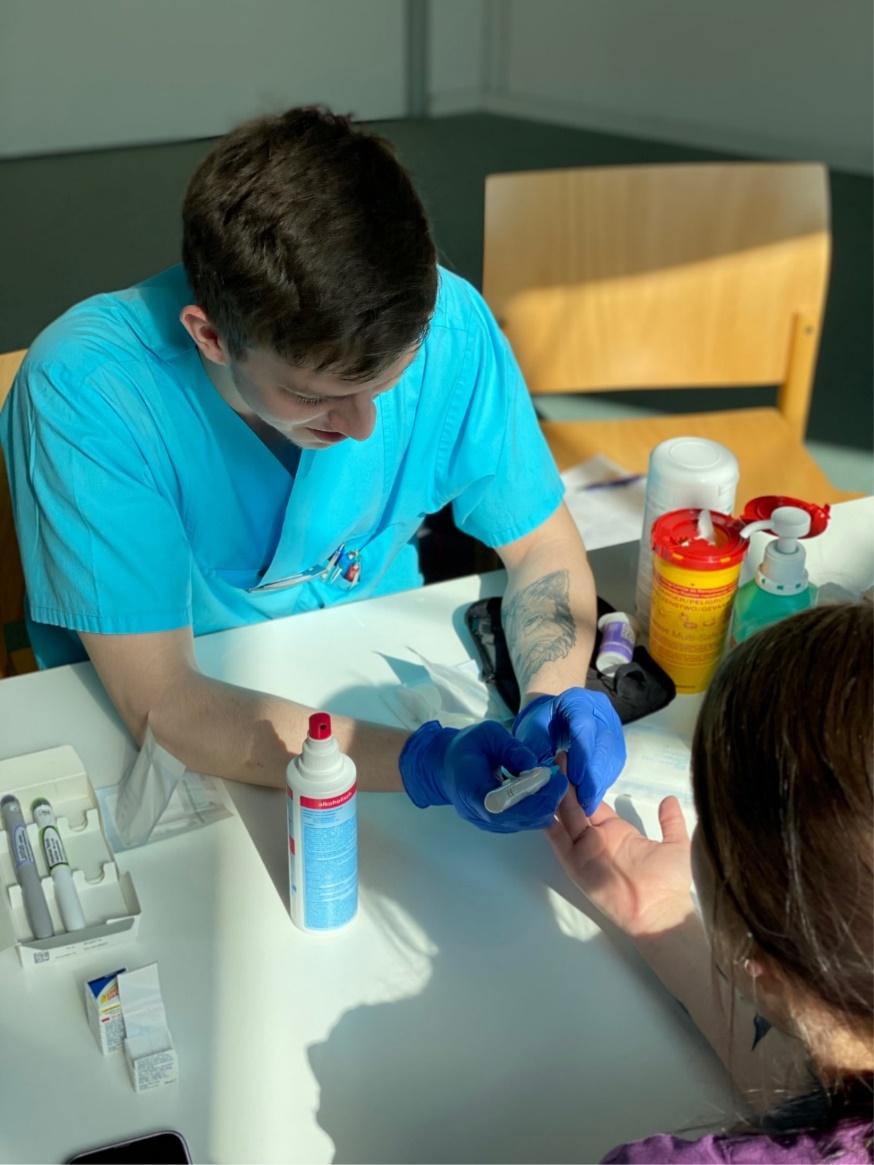 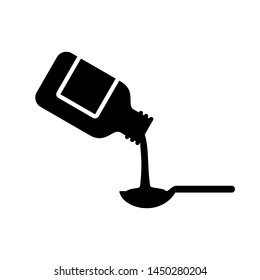 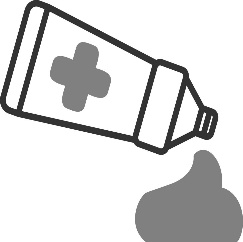 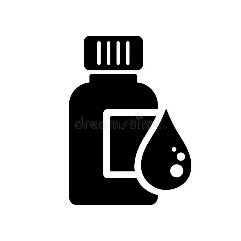 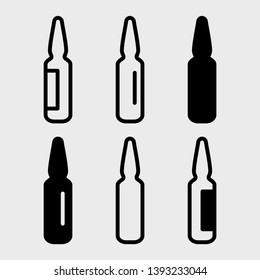 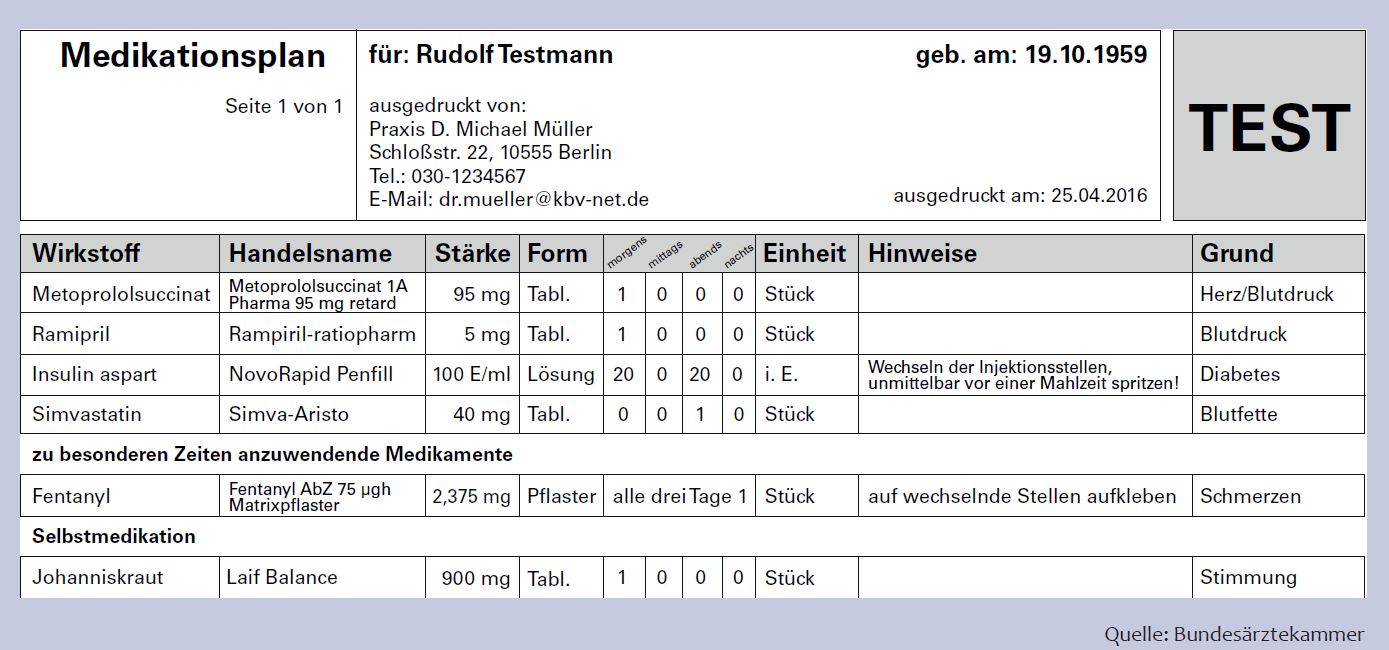 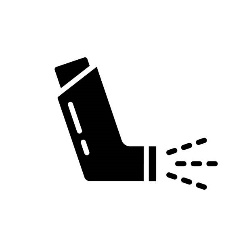 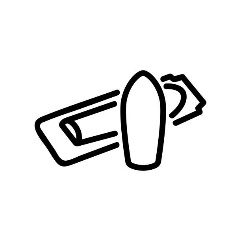 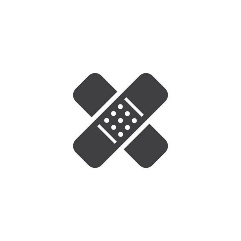 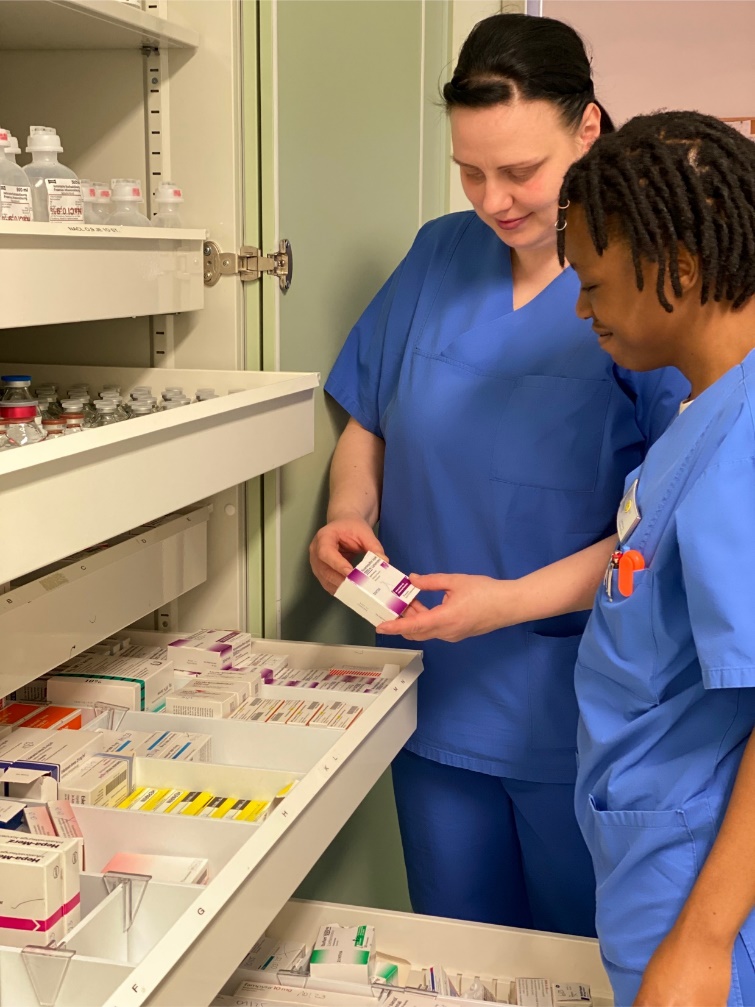 Medikamentenmanagement
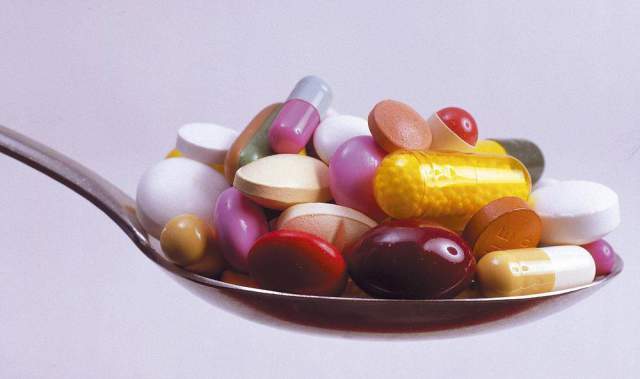 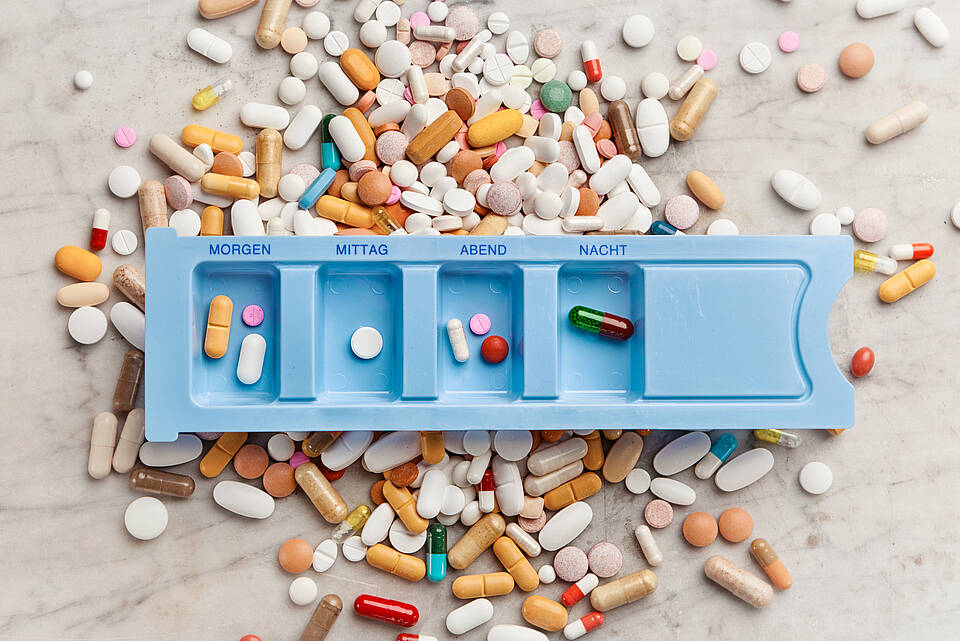 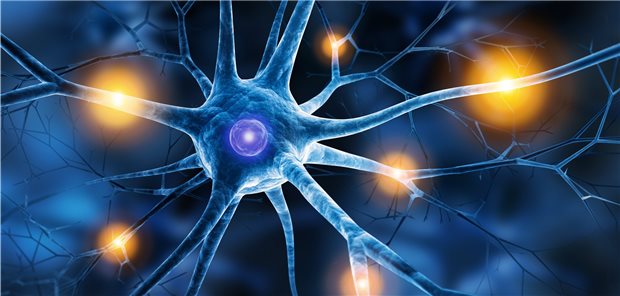 Krankenbeobachtung
Symptome erkennen und behandeln
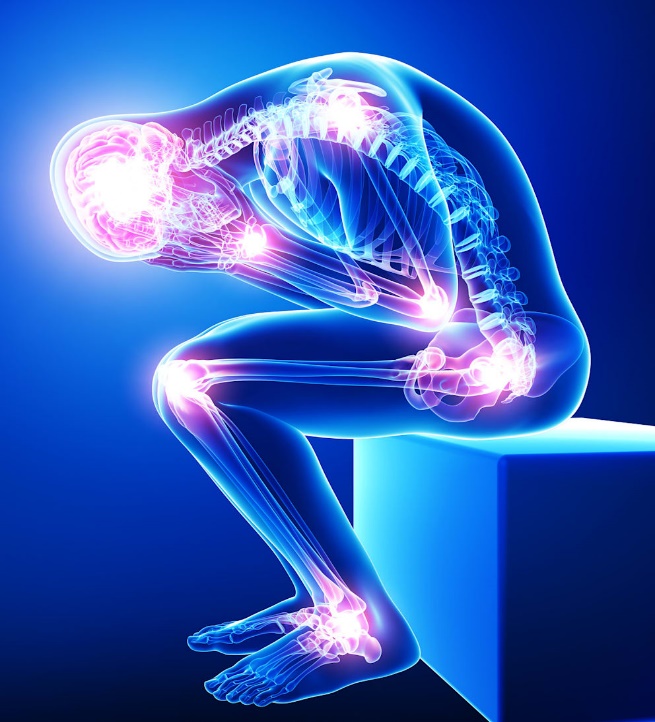 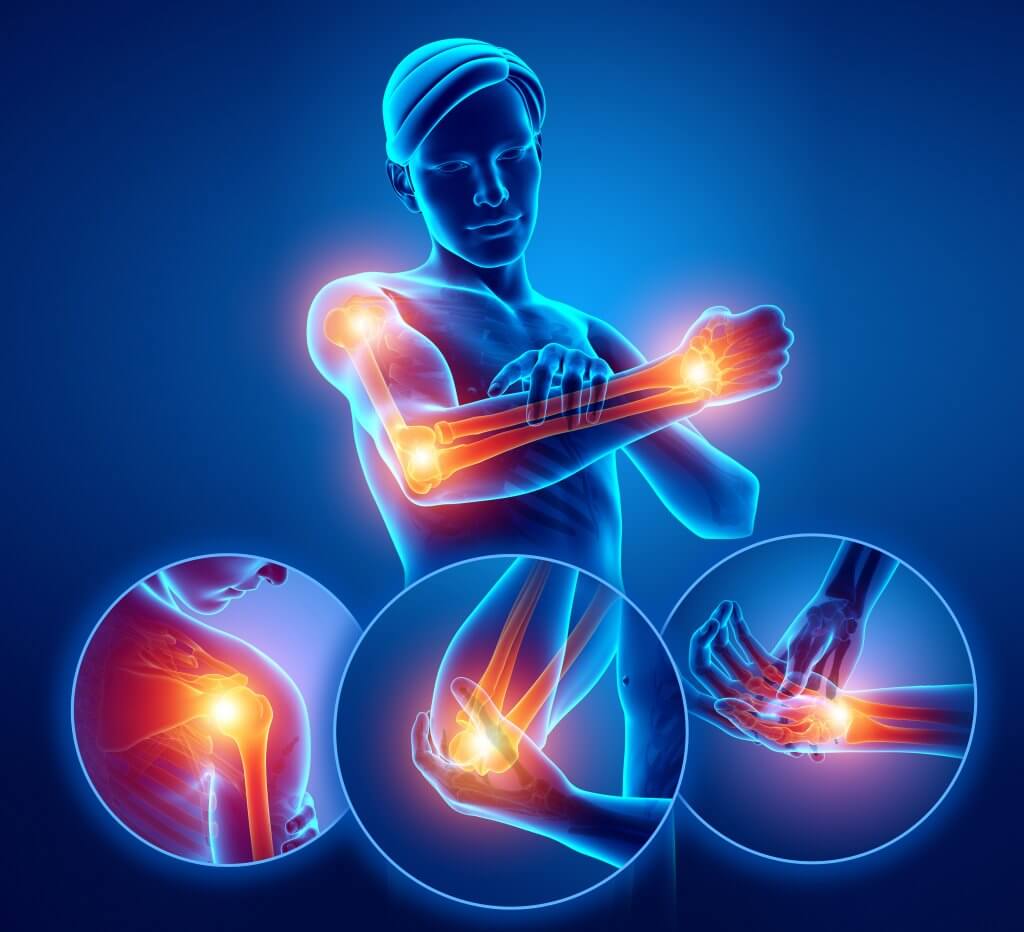 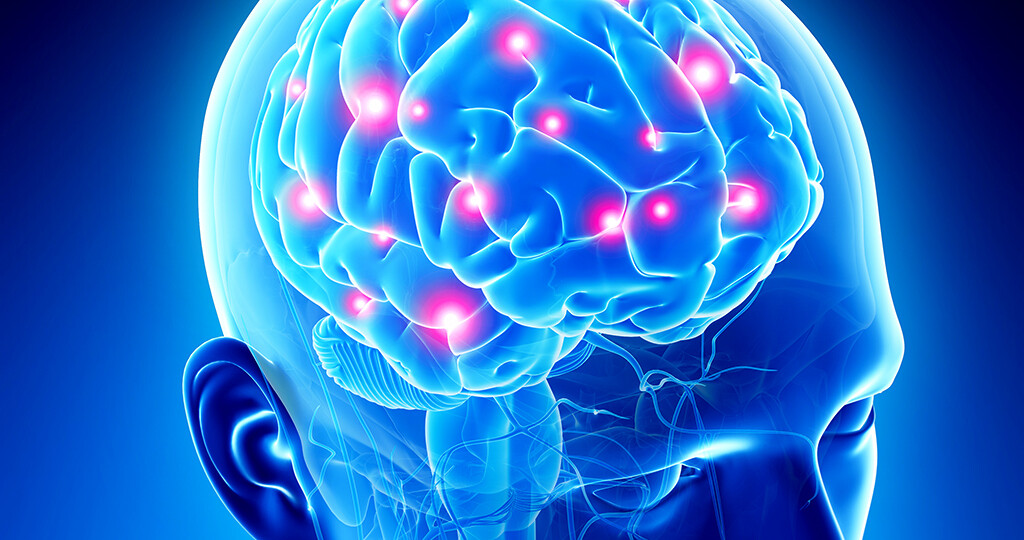 Wundversorgung
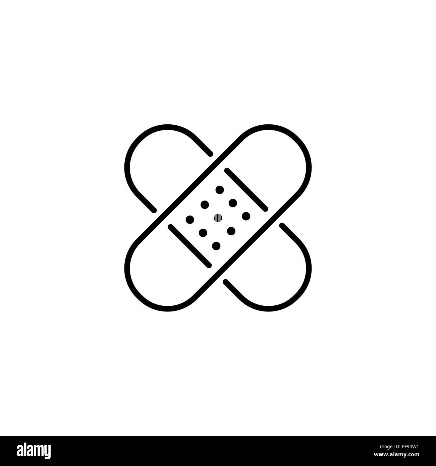 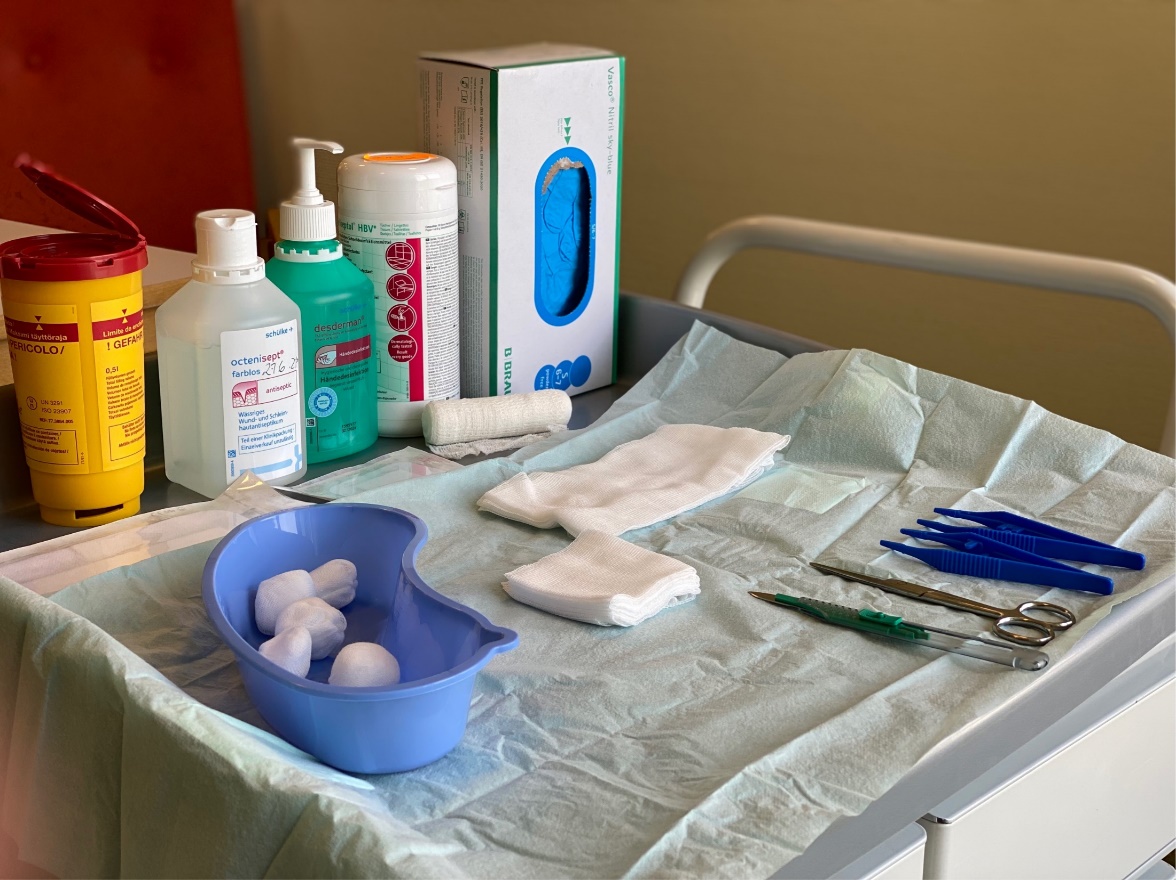 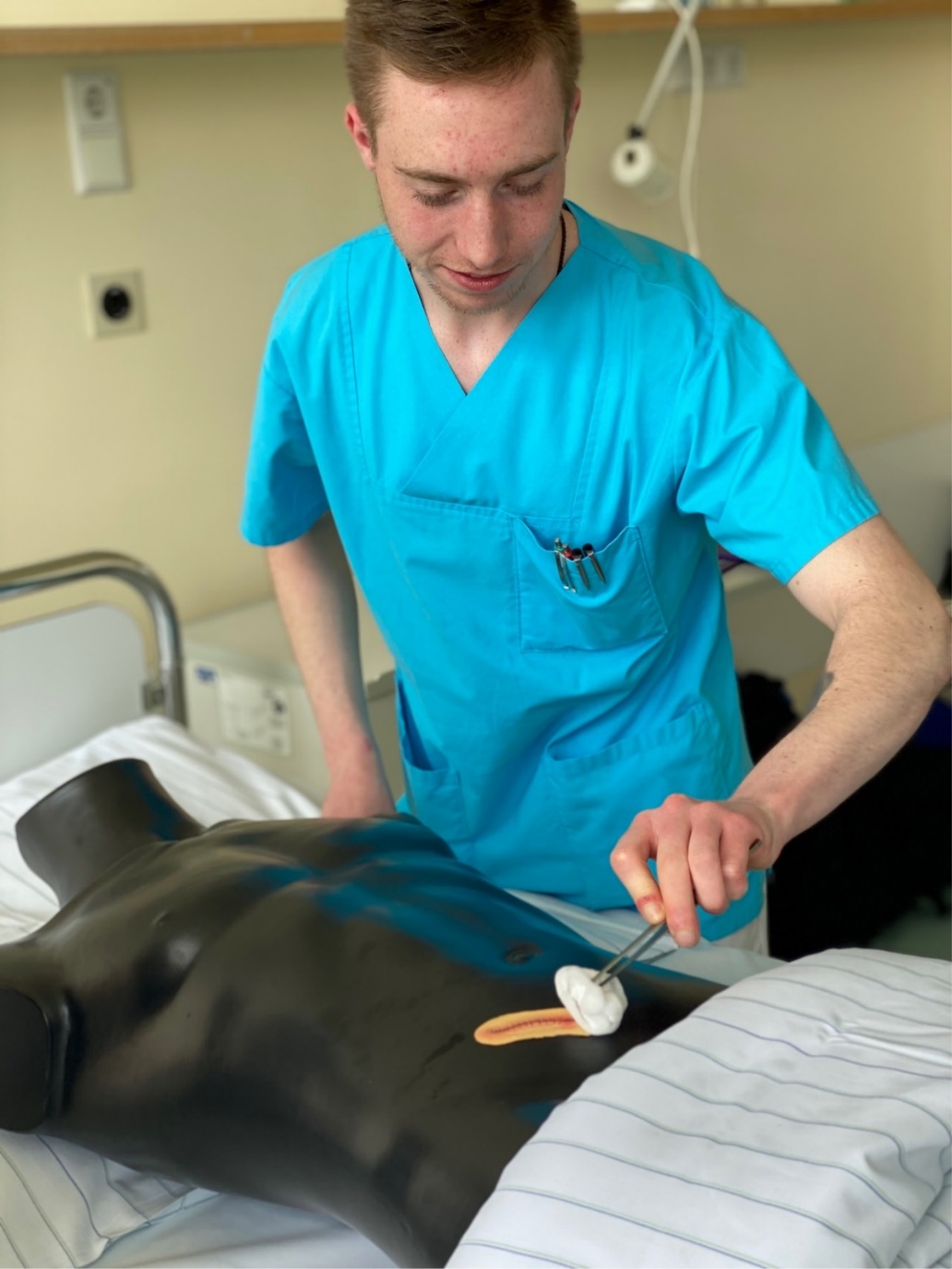 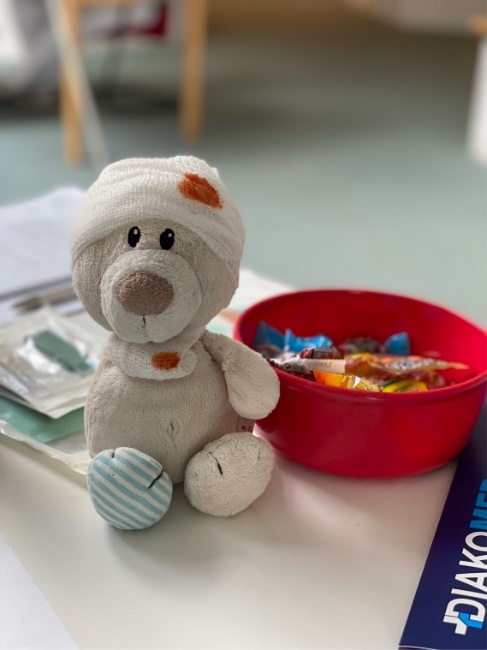 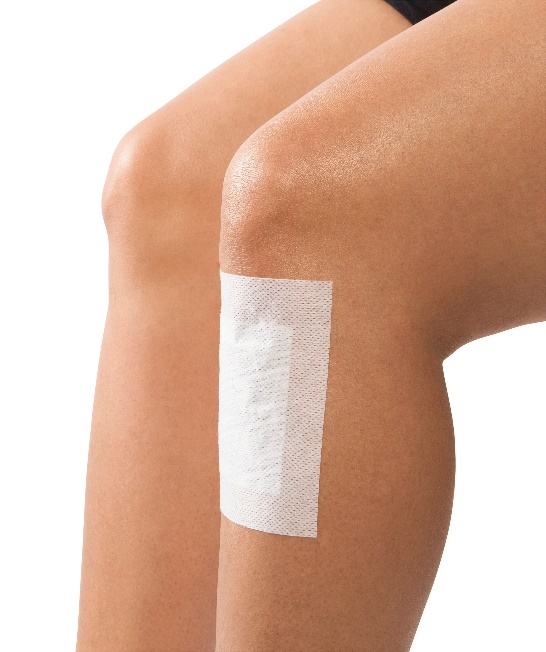 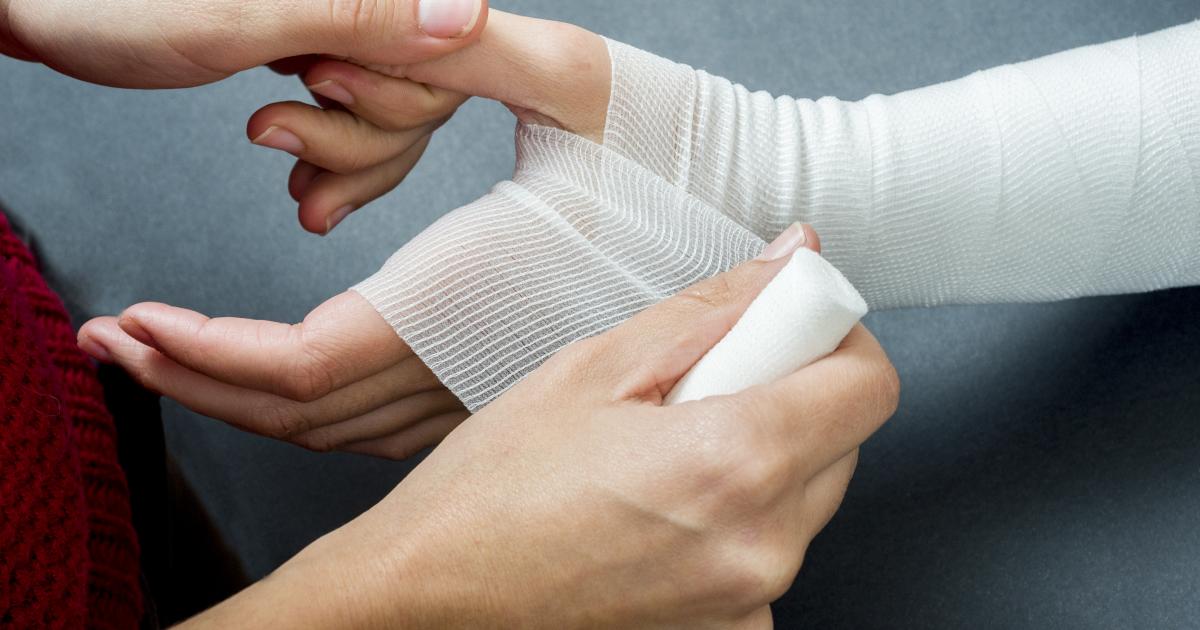 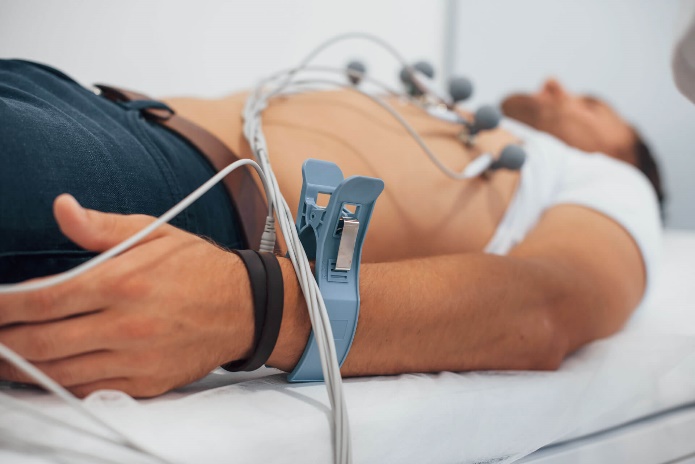 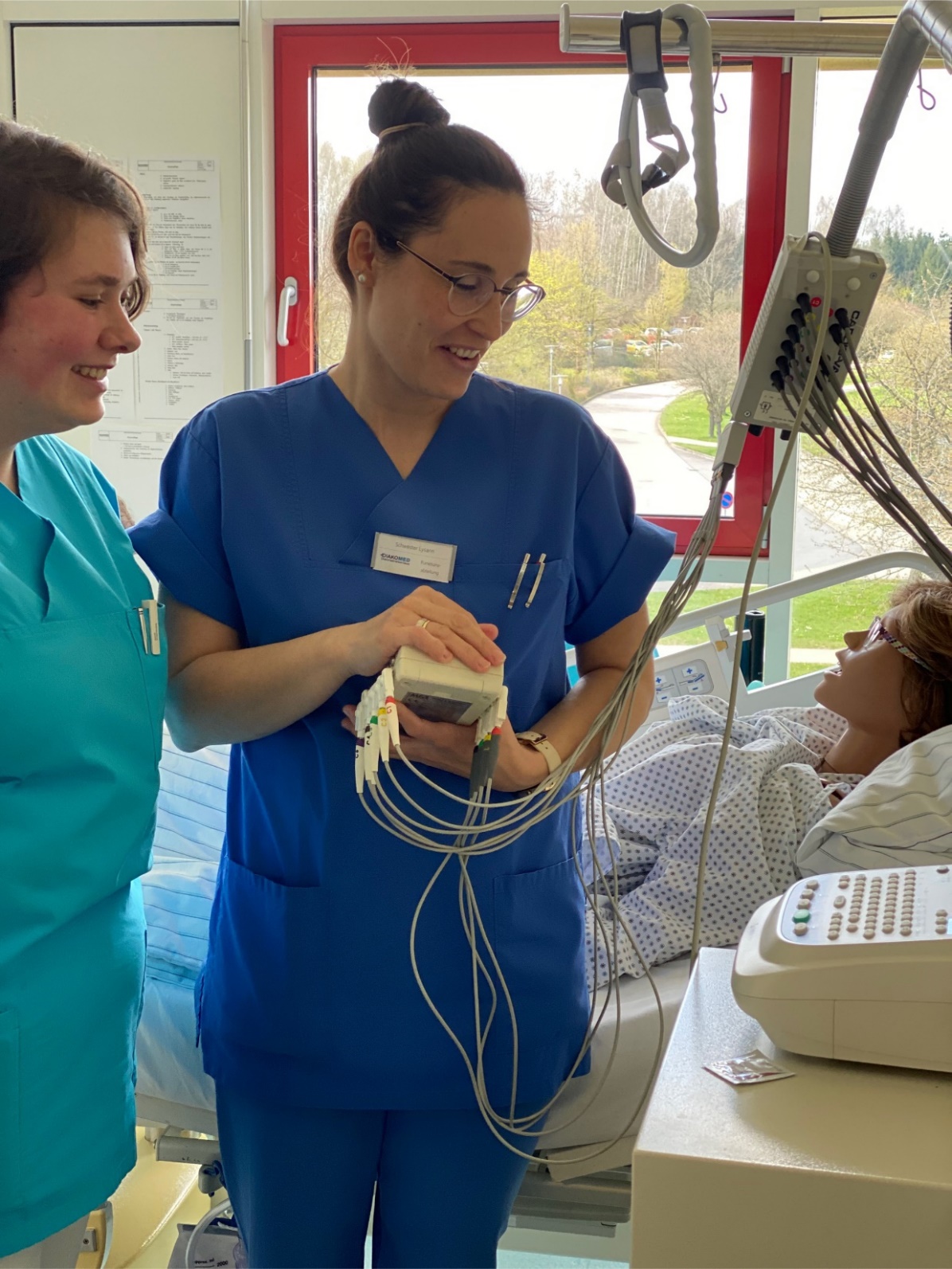 EKG
anlegen
 und
aufzeichnen
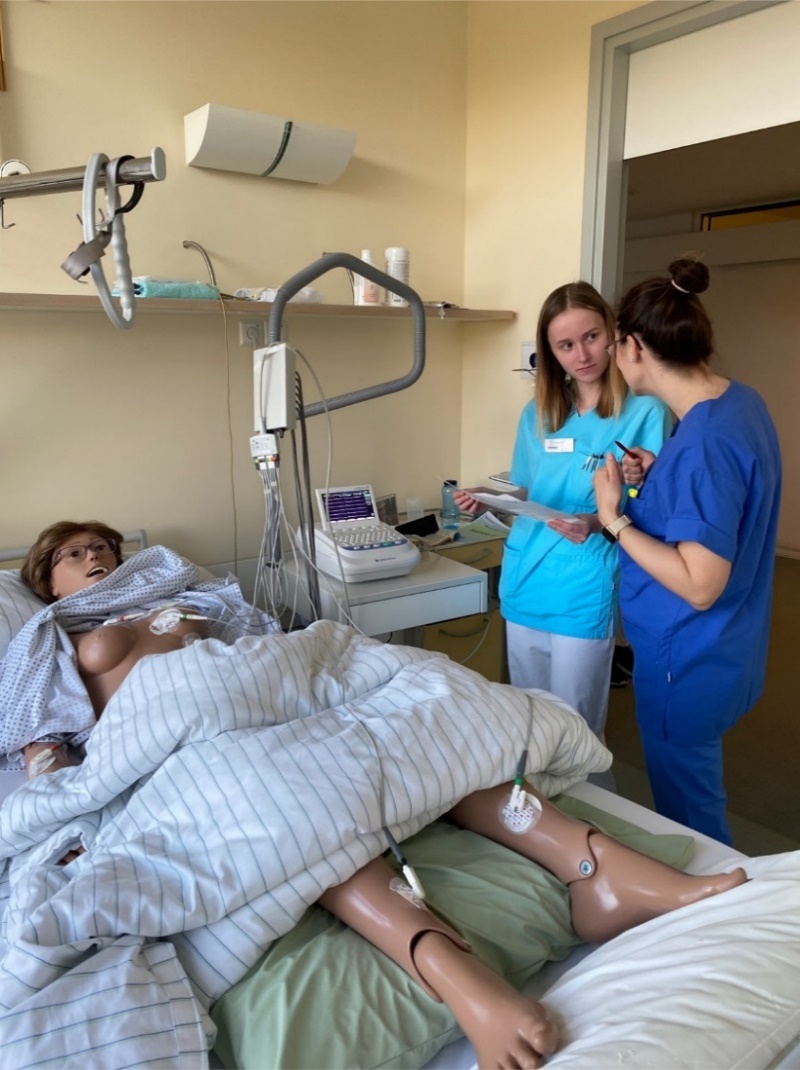 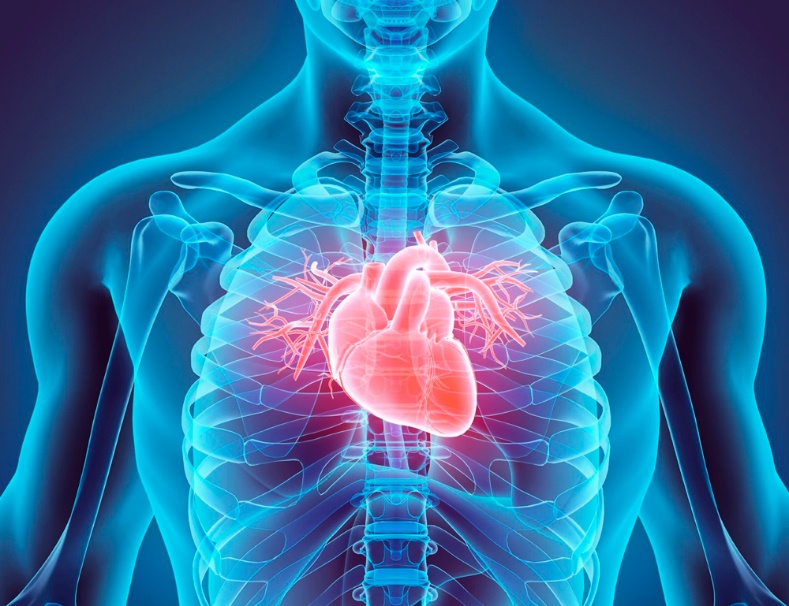 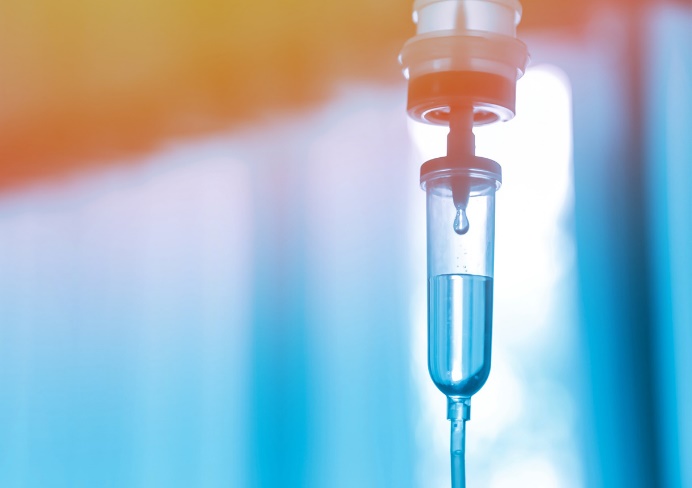 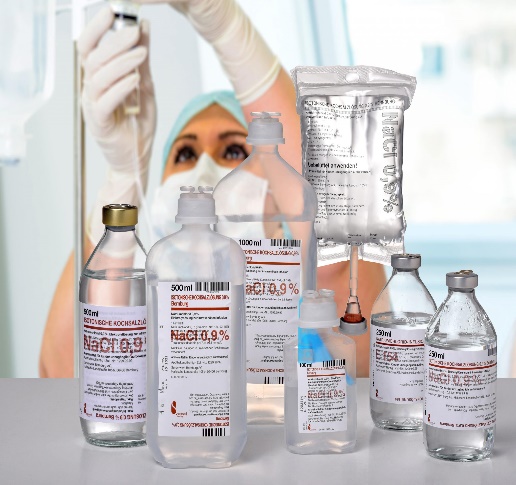 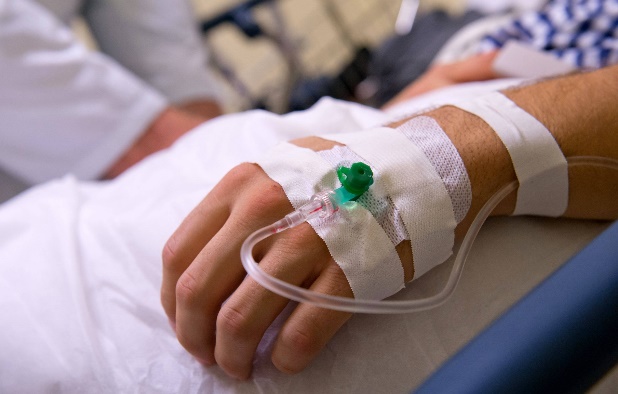 Infusionen
vorbereiten
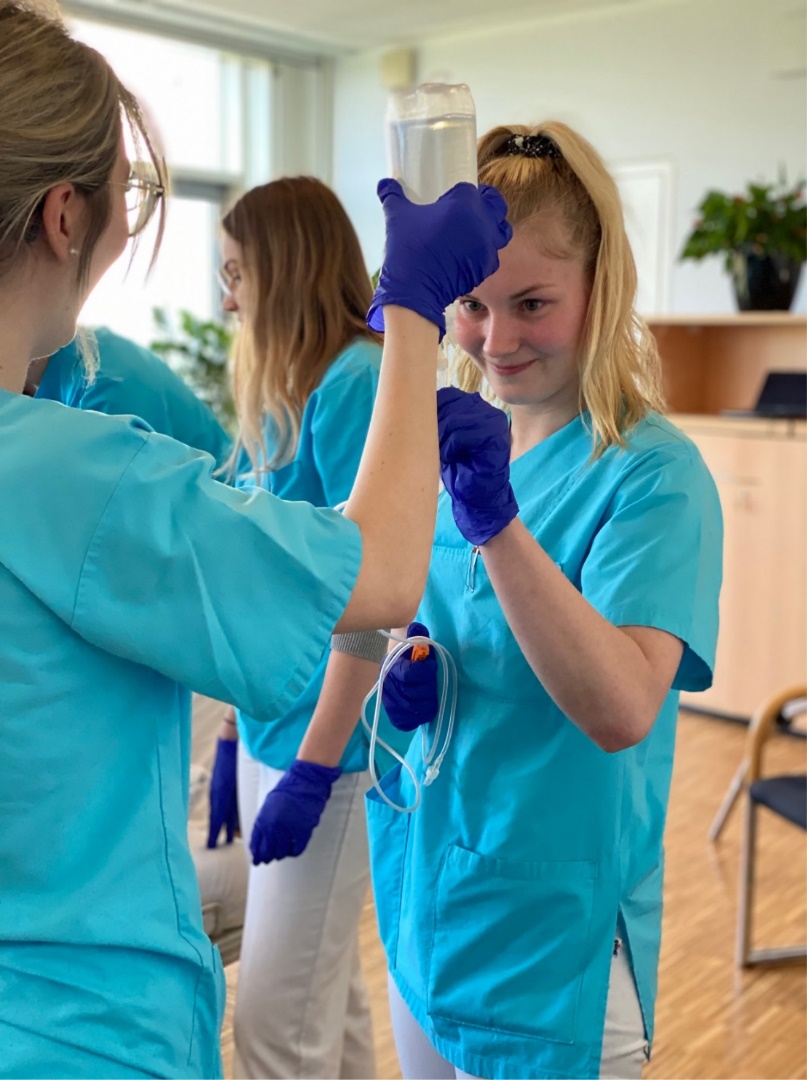 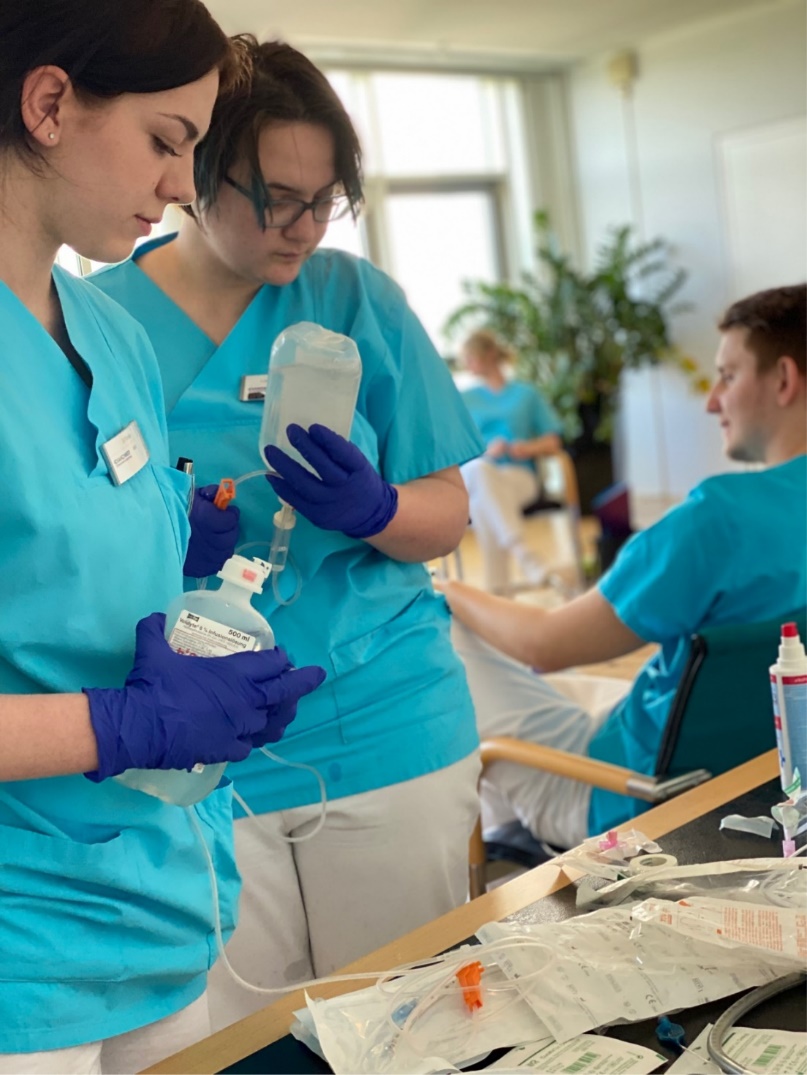 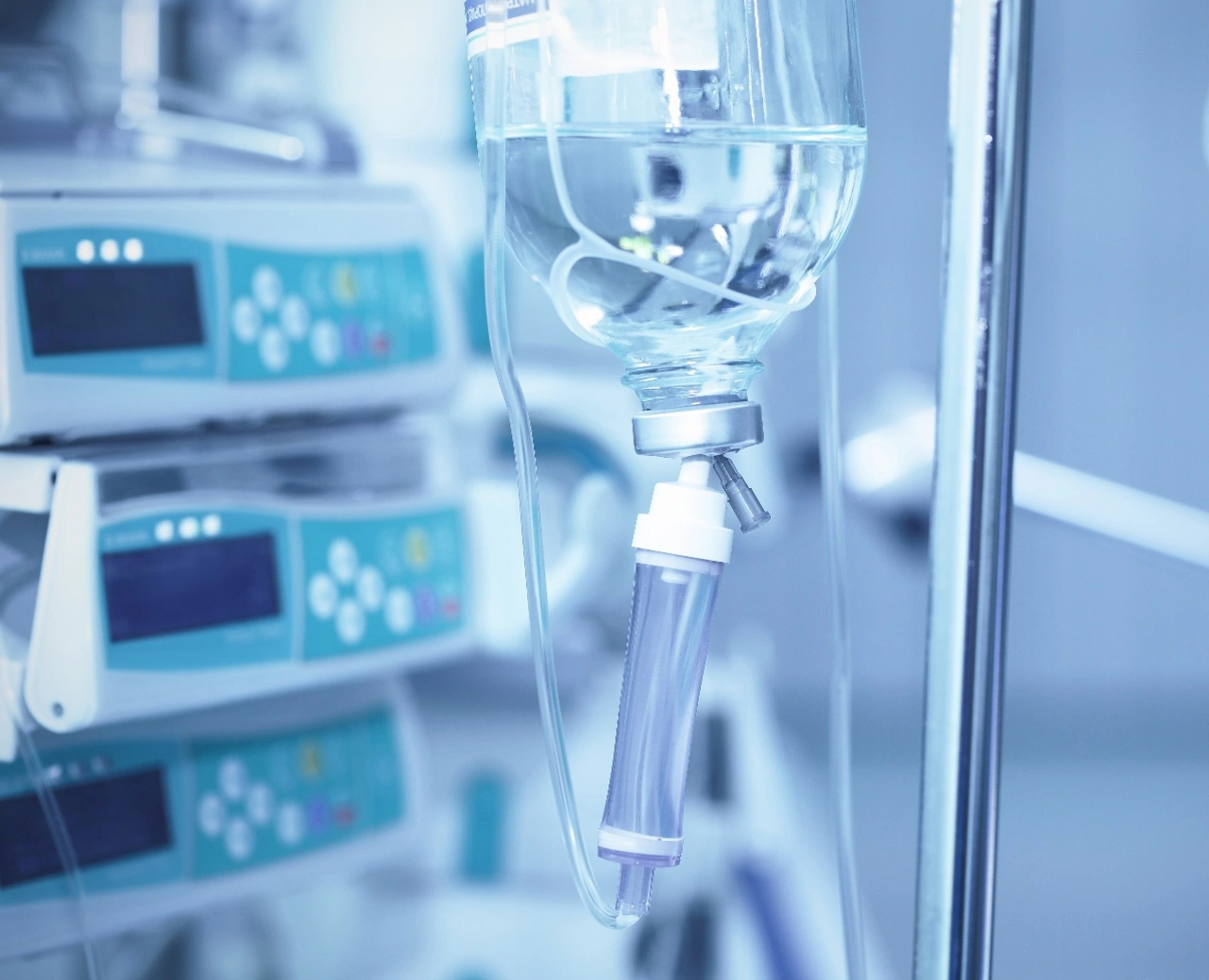 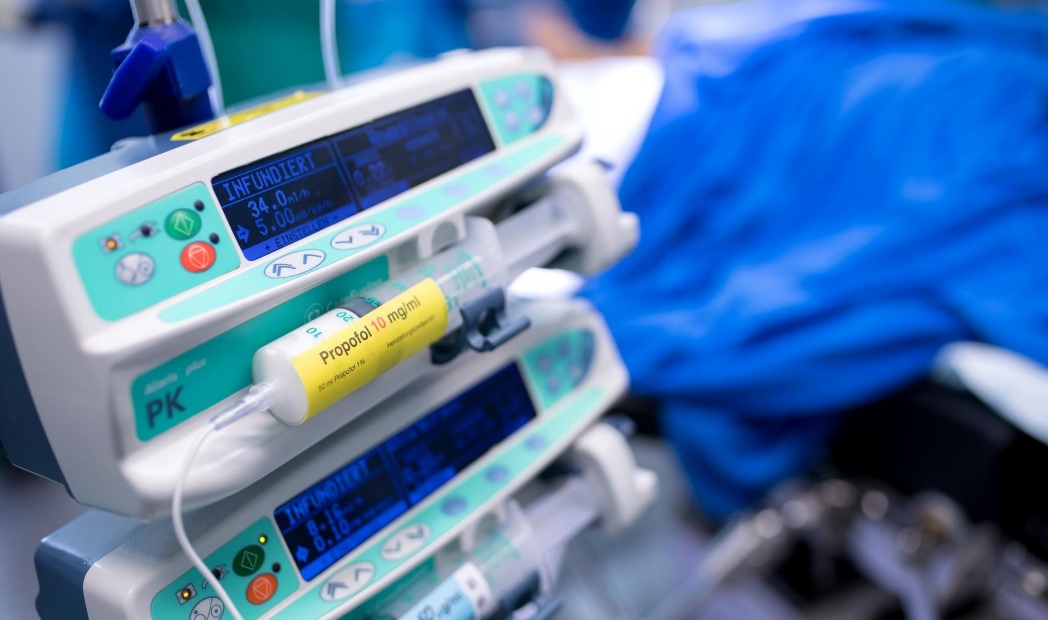 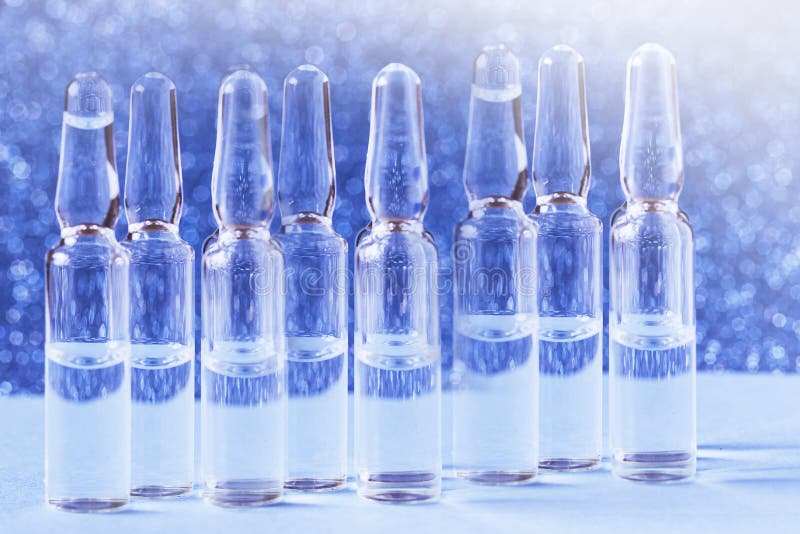 Injektionspumpe richten
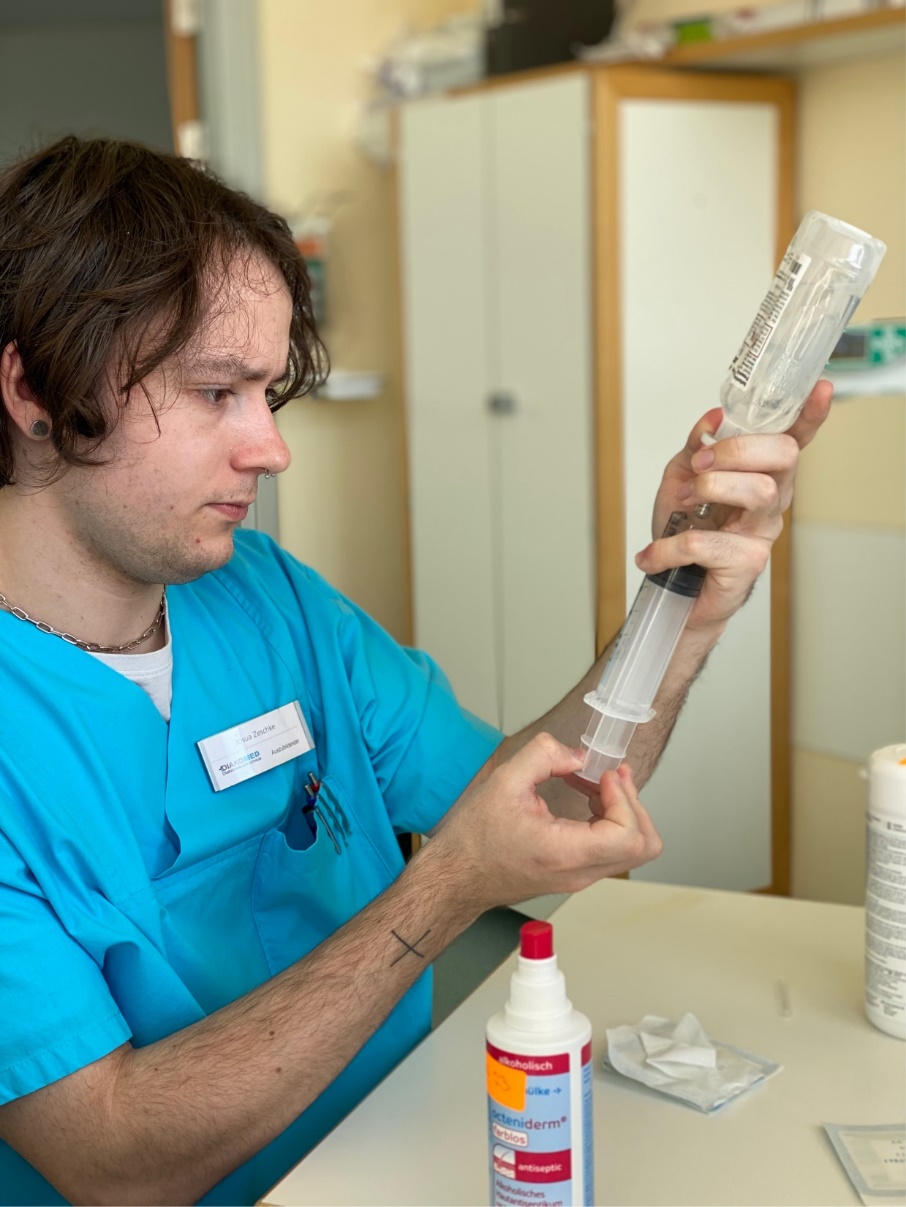 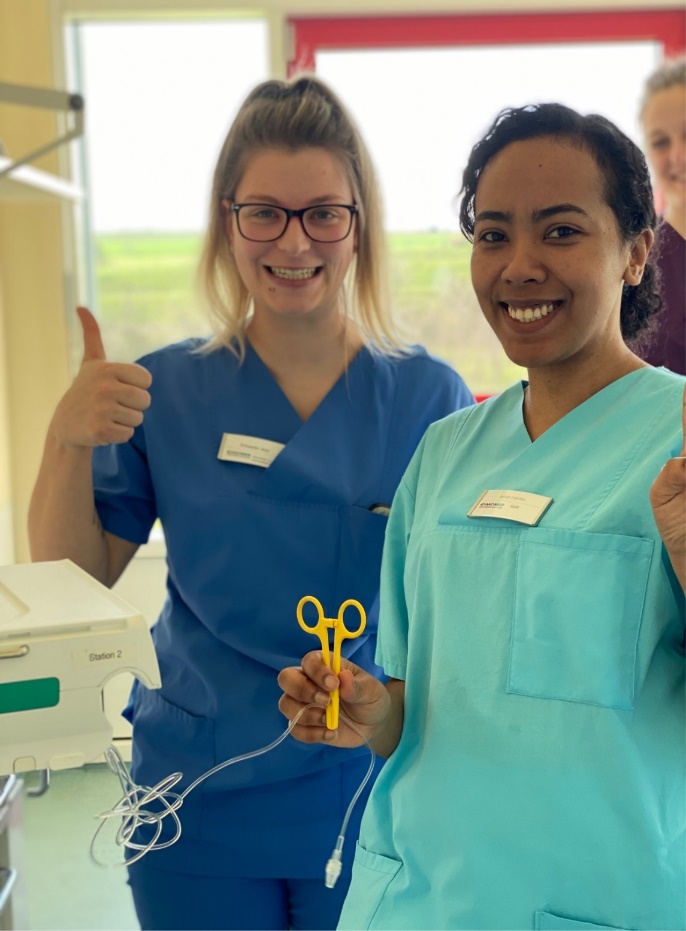 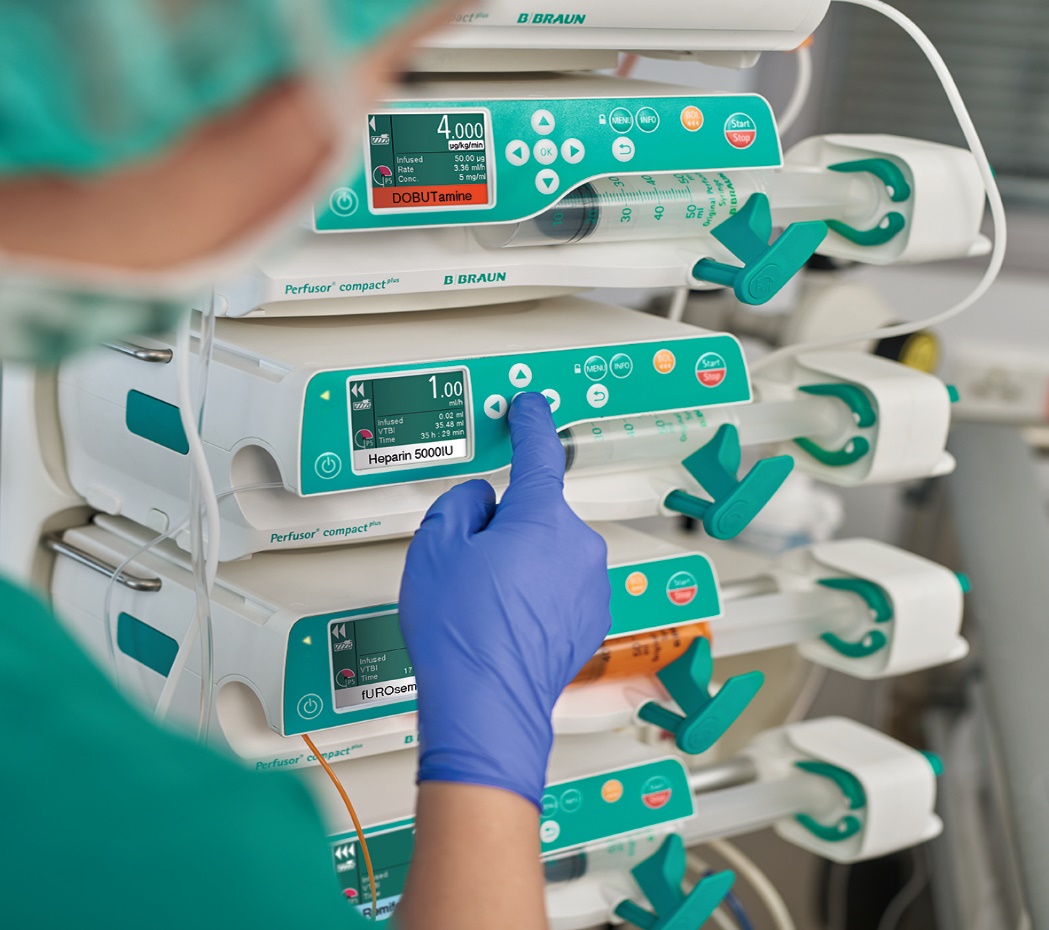 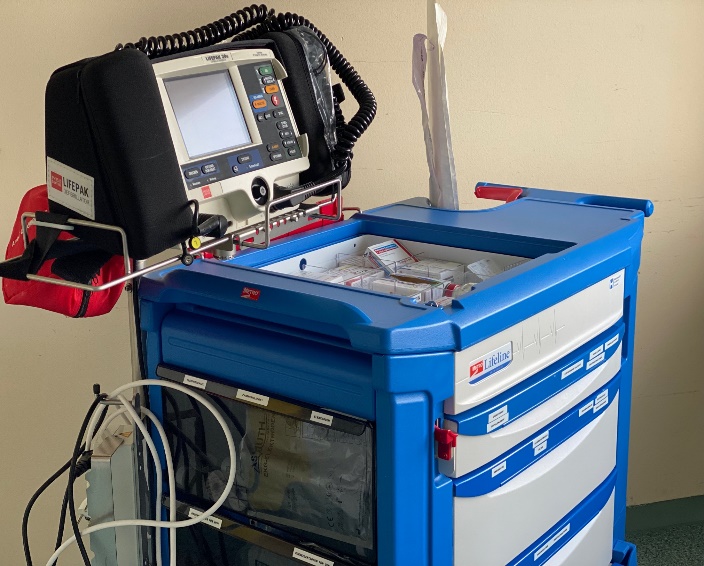 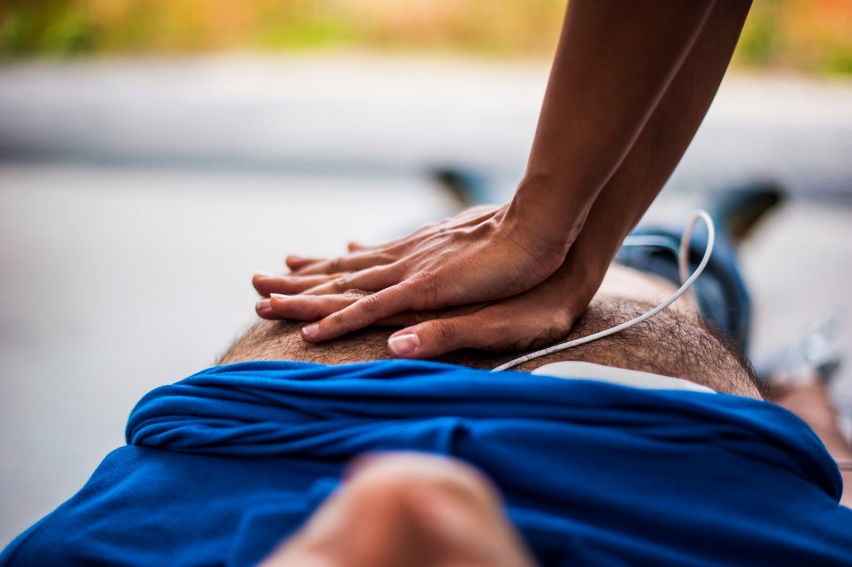 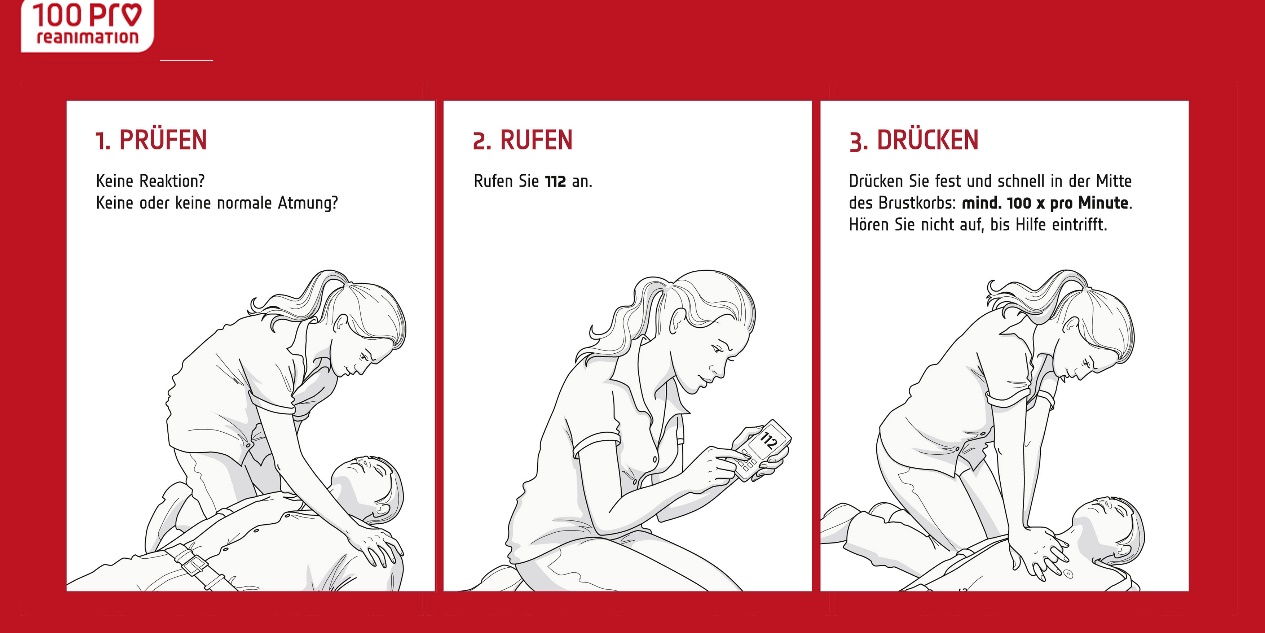 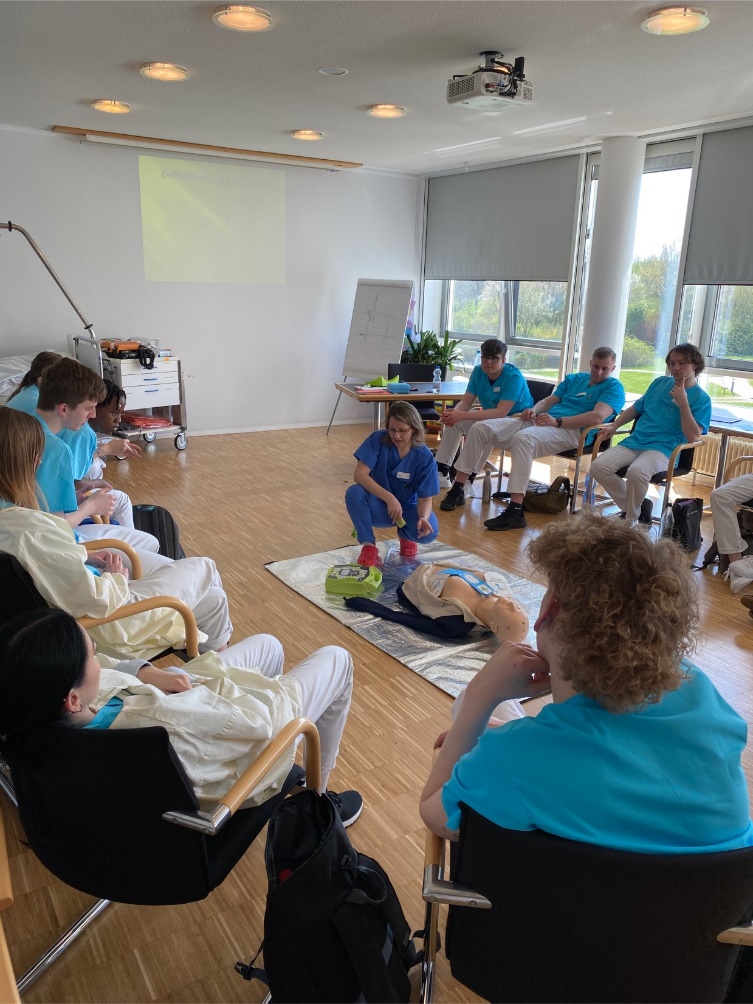 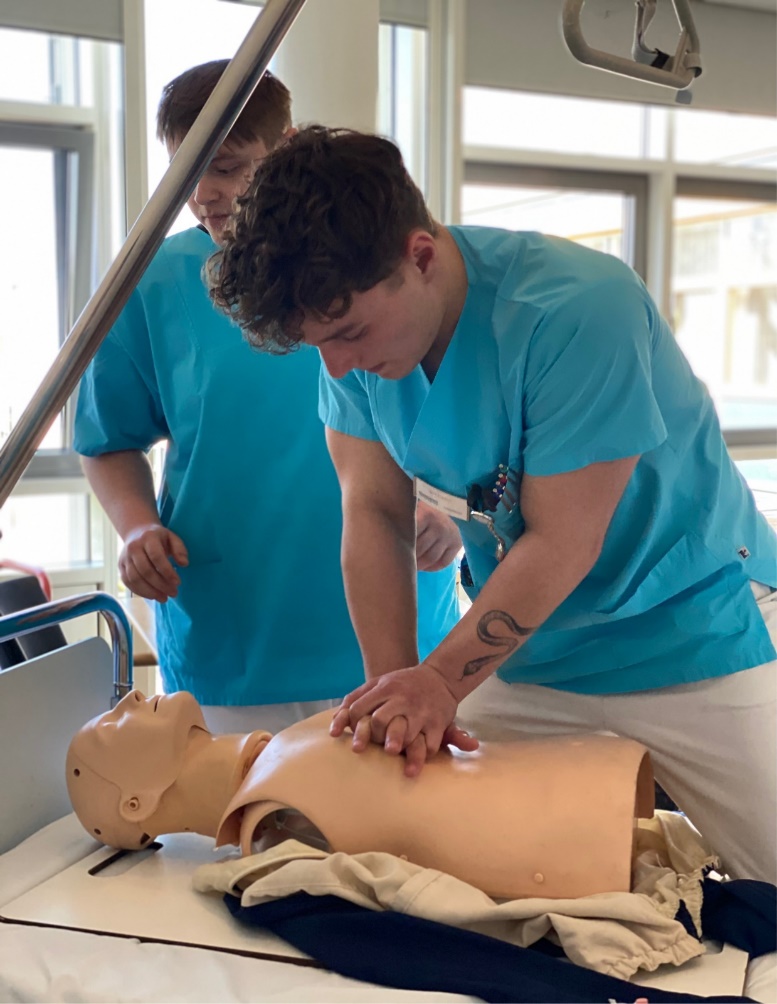 1. Hilfe beherrschen
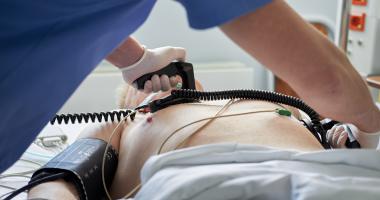 Händehygiene…       Händehygiene…       Händehygiene…
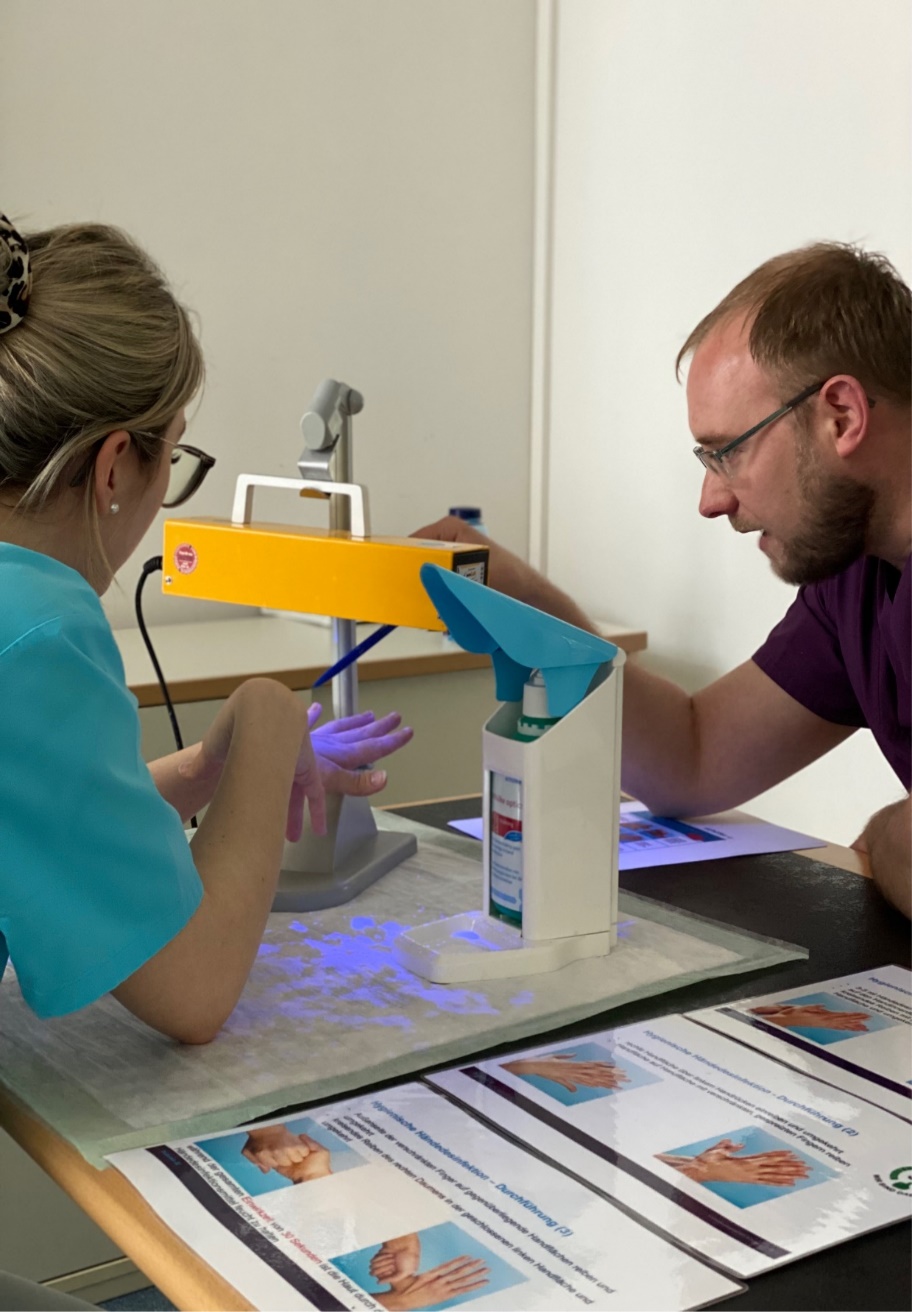 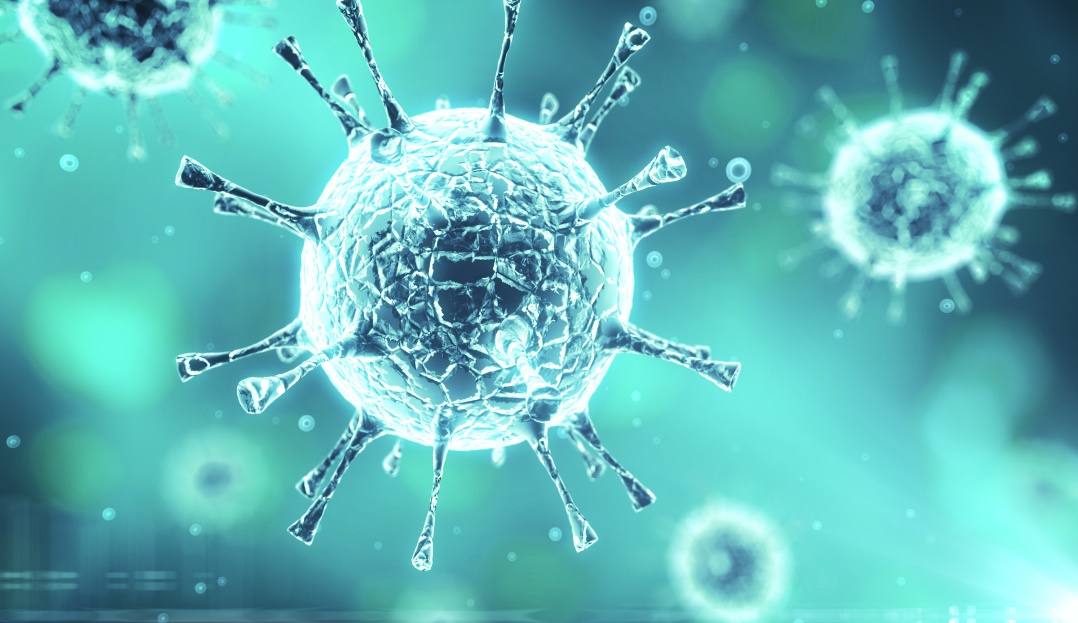 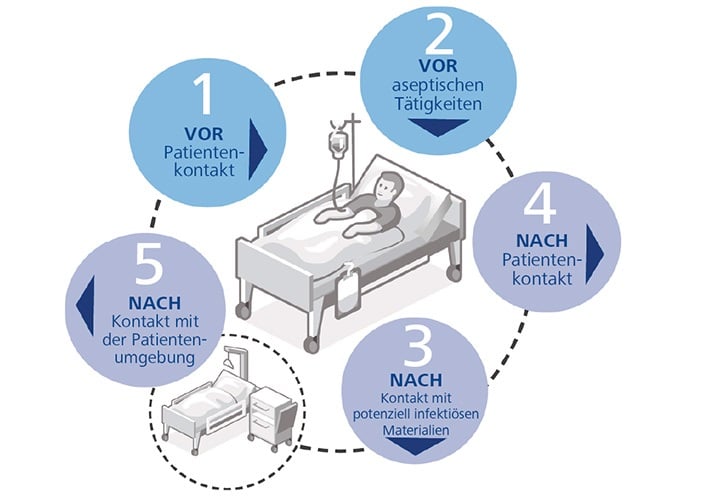 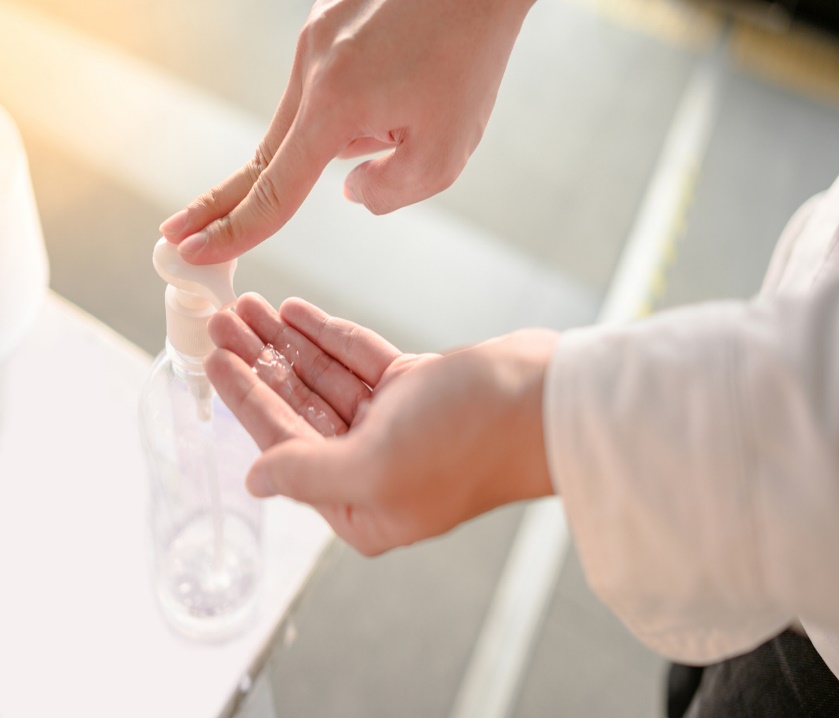 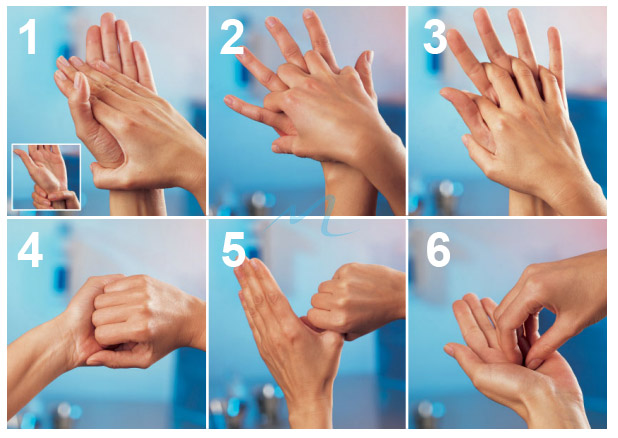 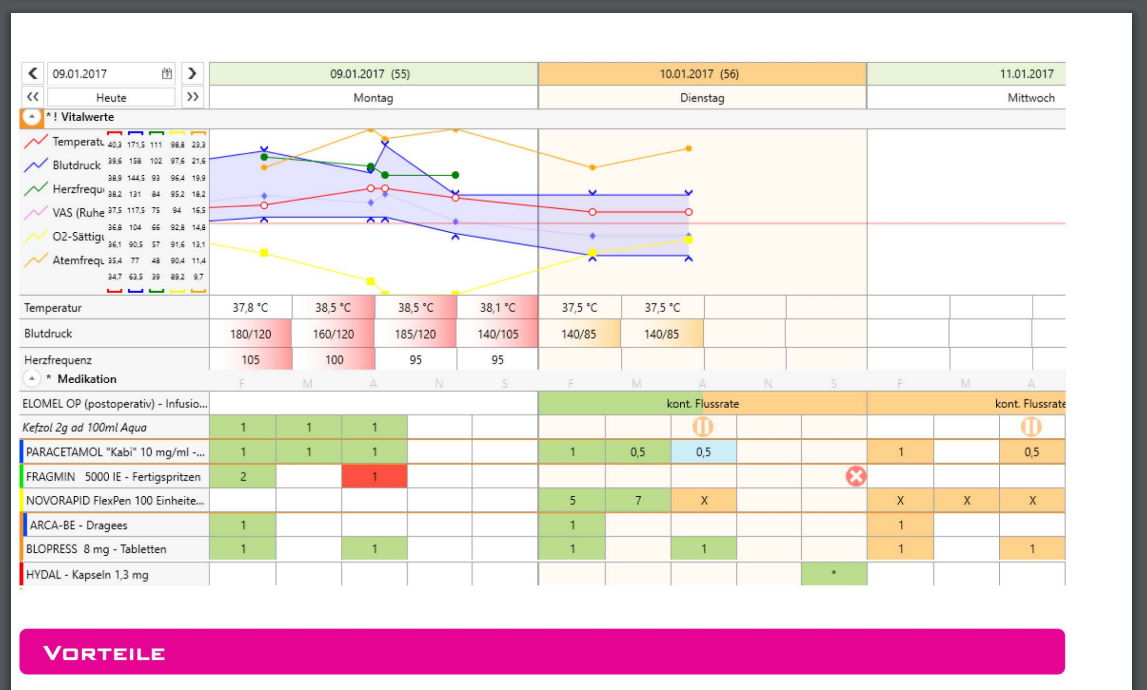 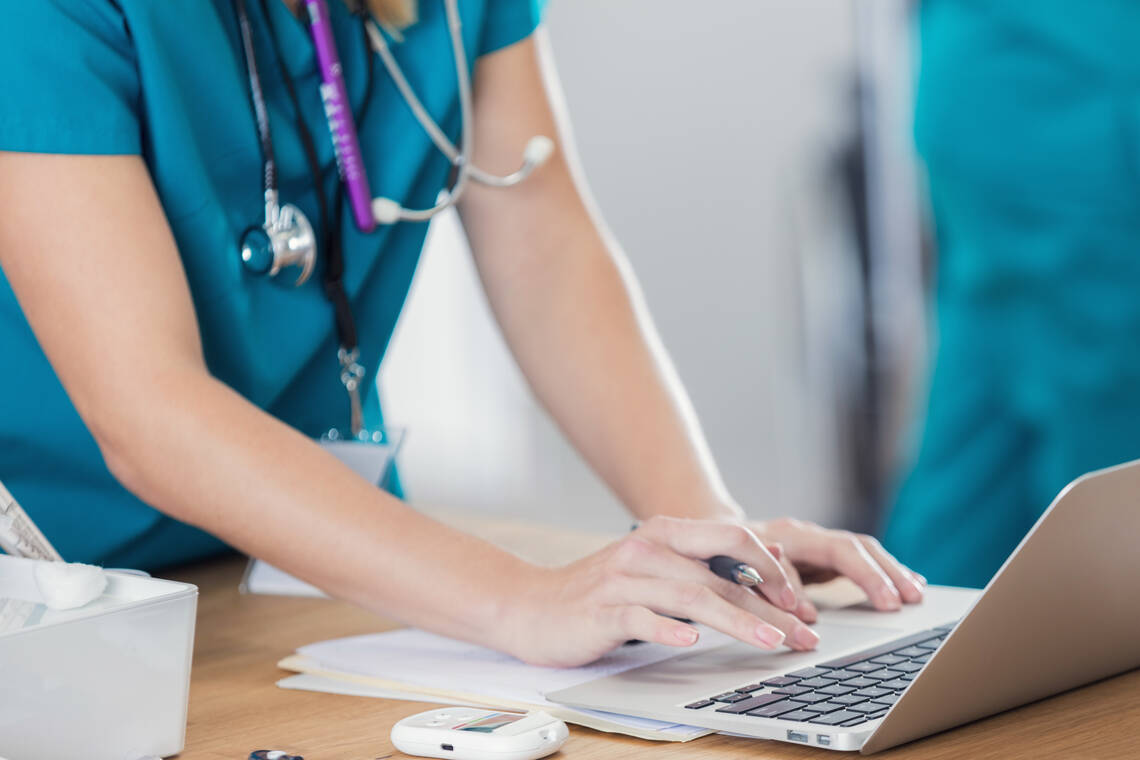 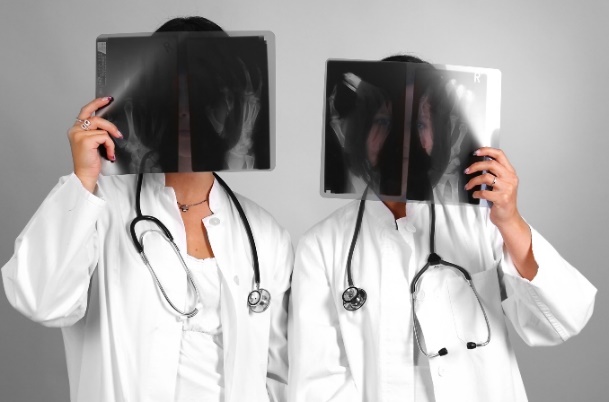 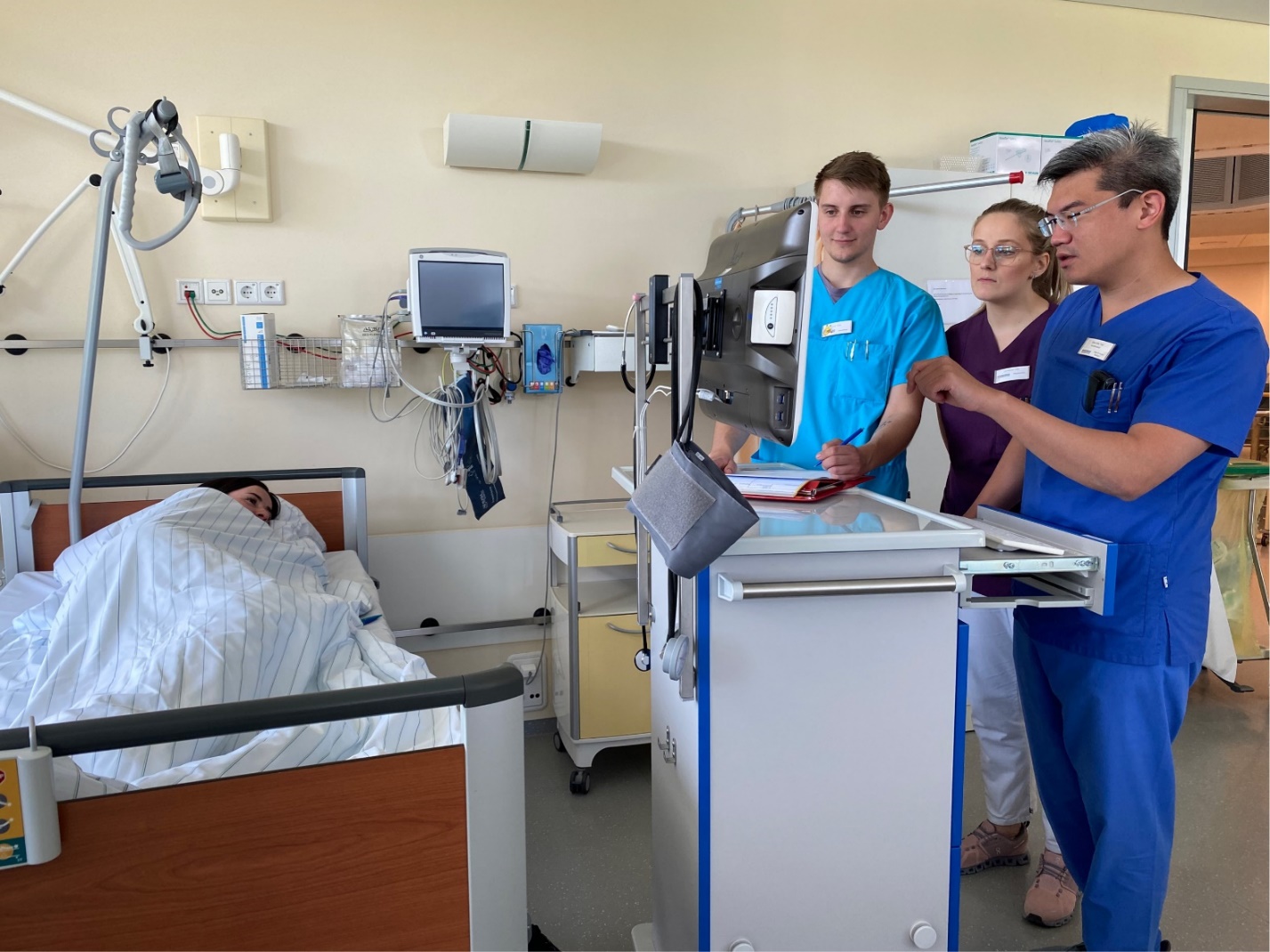 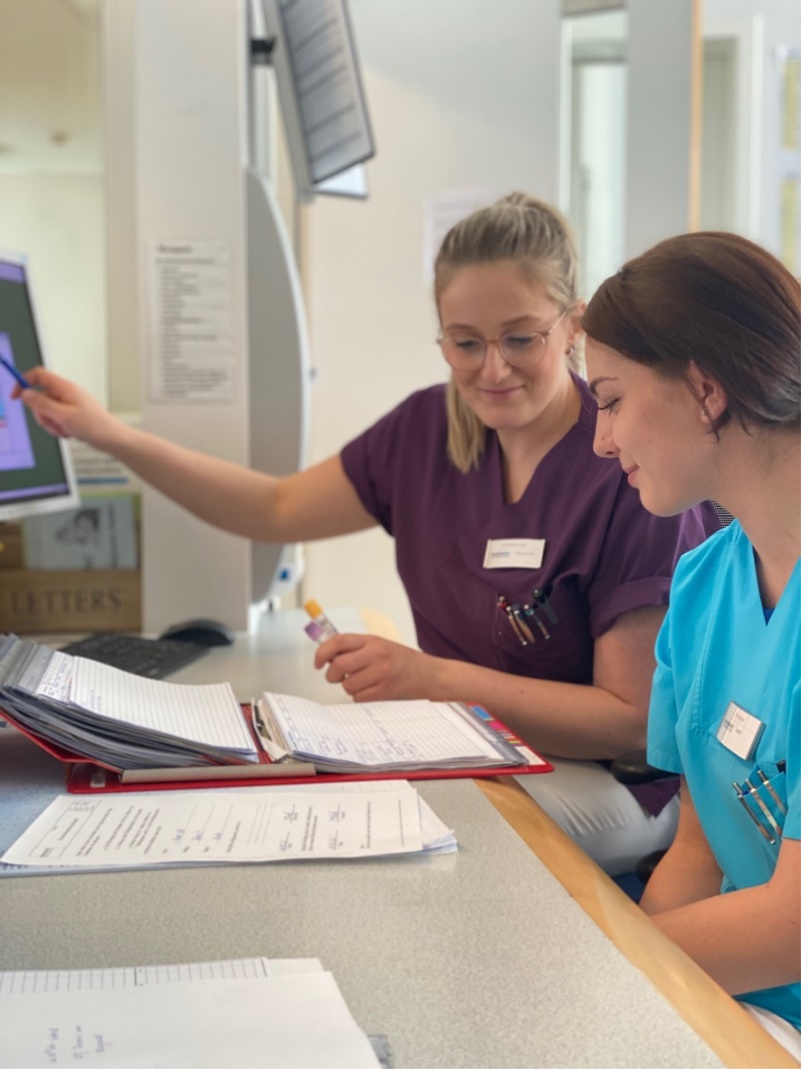 Ärztliche Visiten begleiten und in der digitalen Patientenakte ausarbeiten
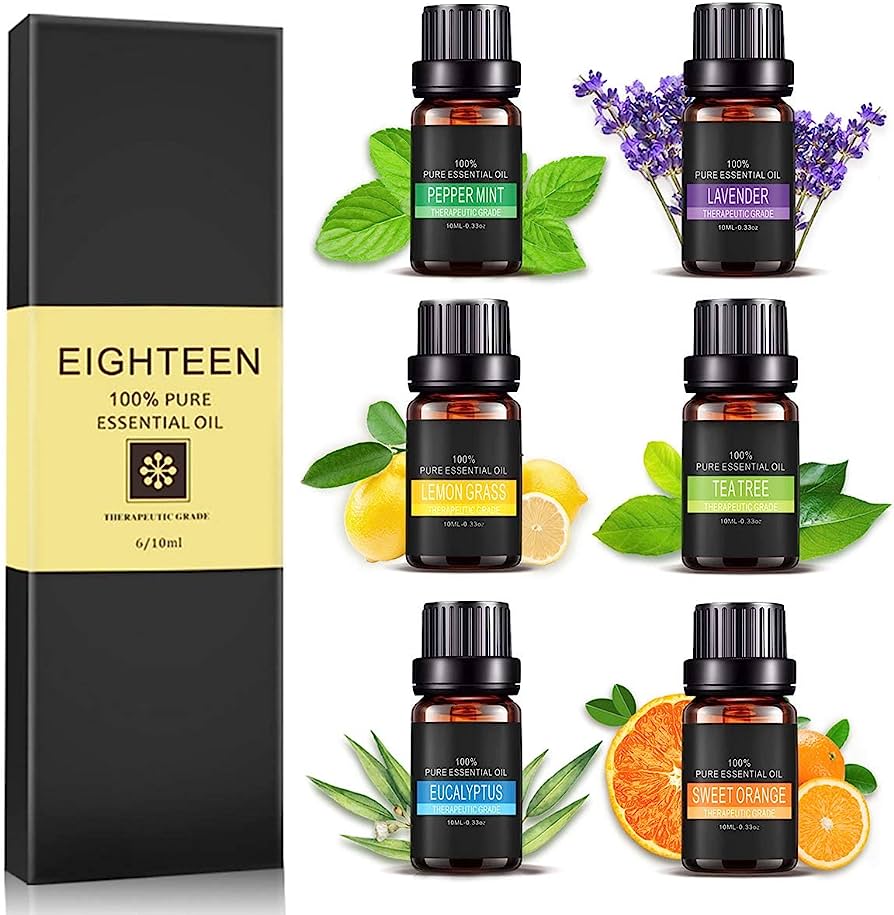 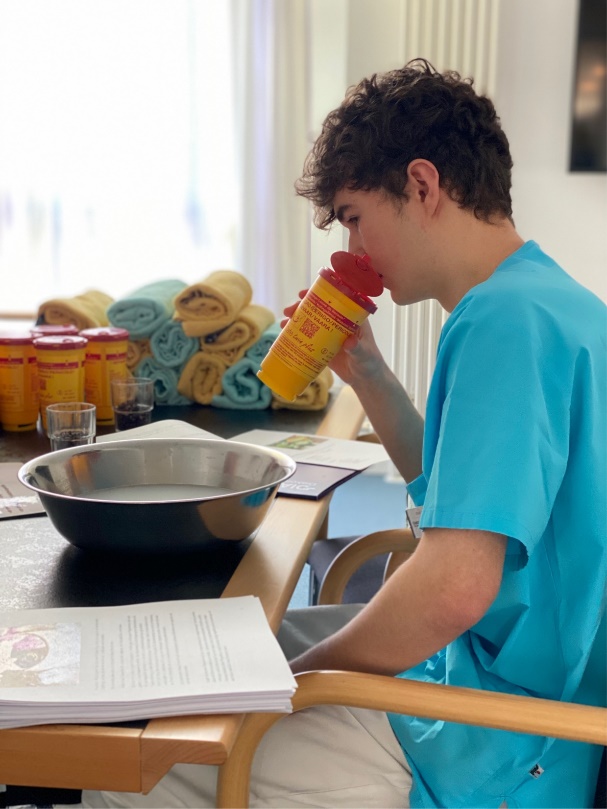 Aromatherapie kennenlernen
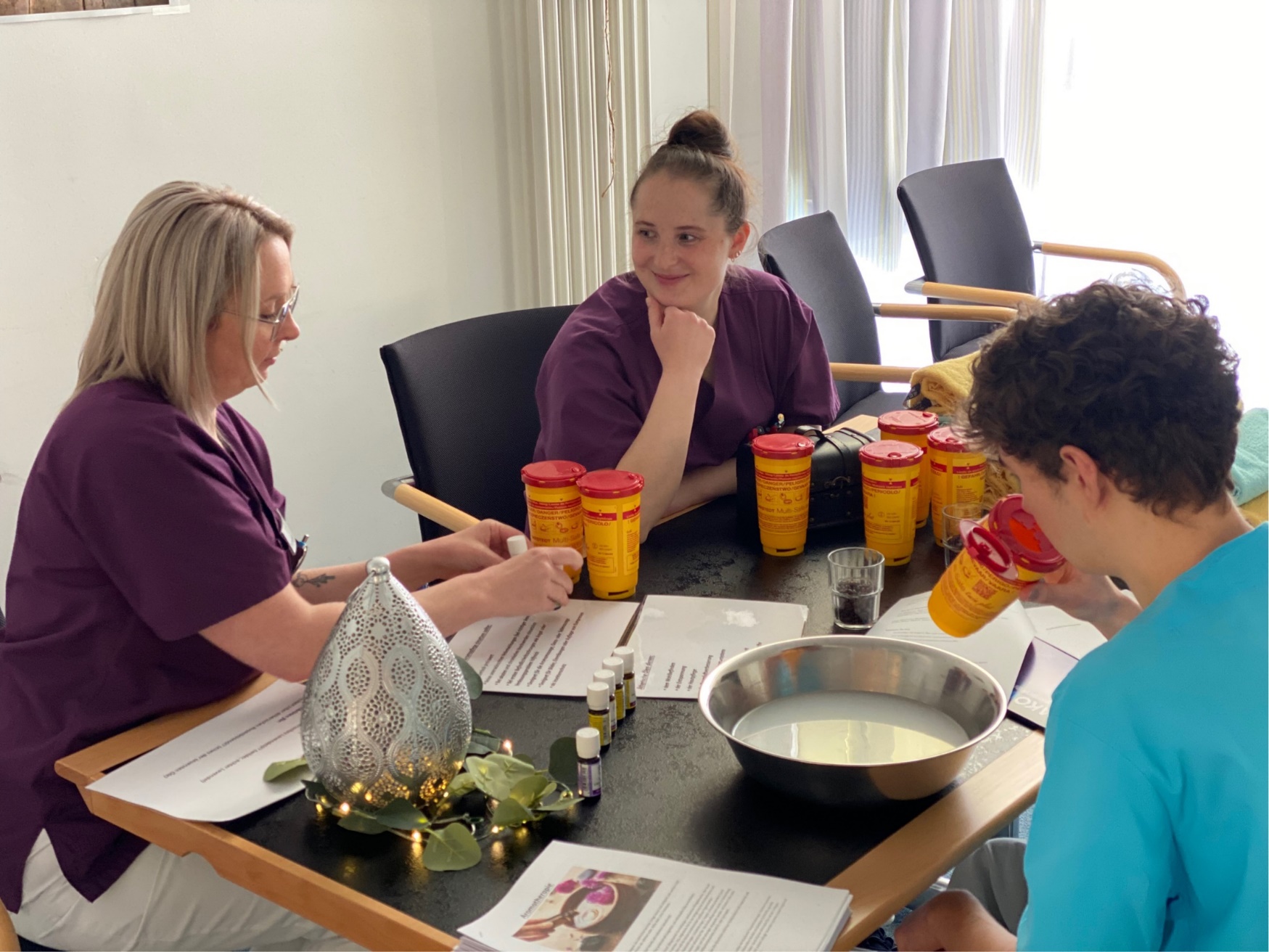 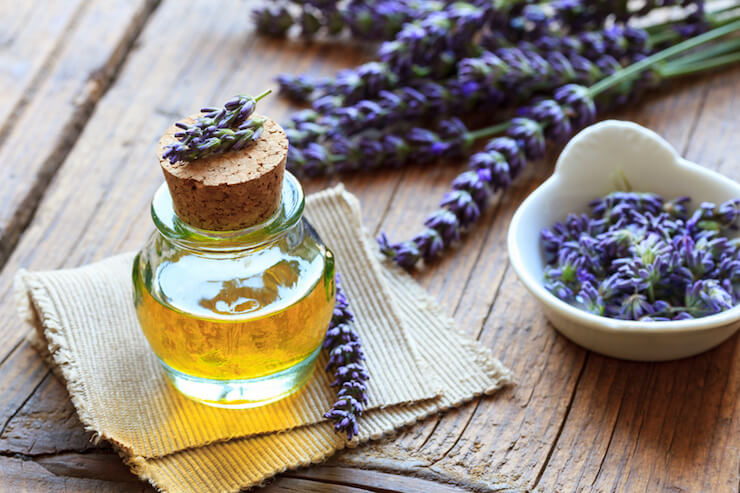 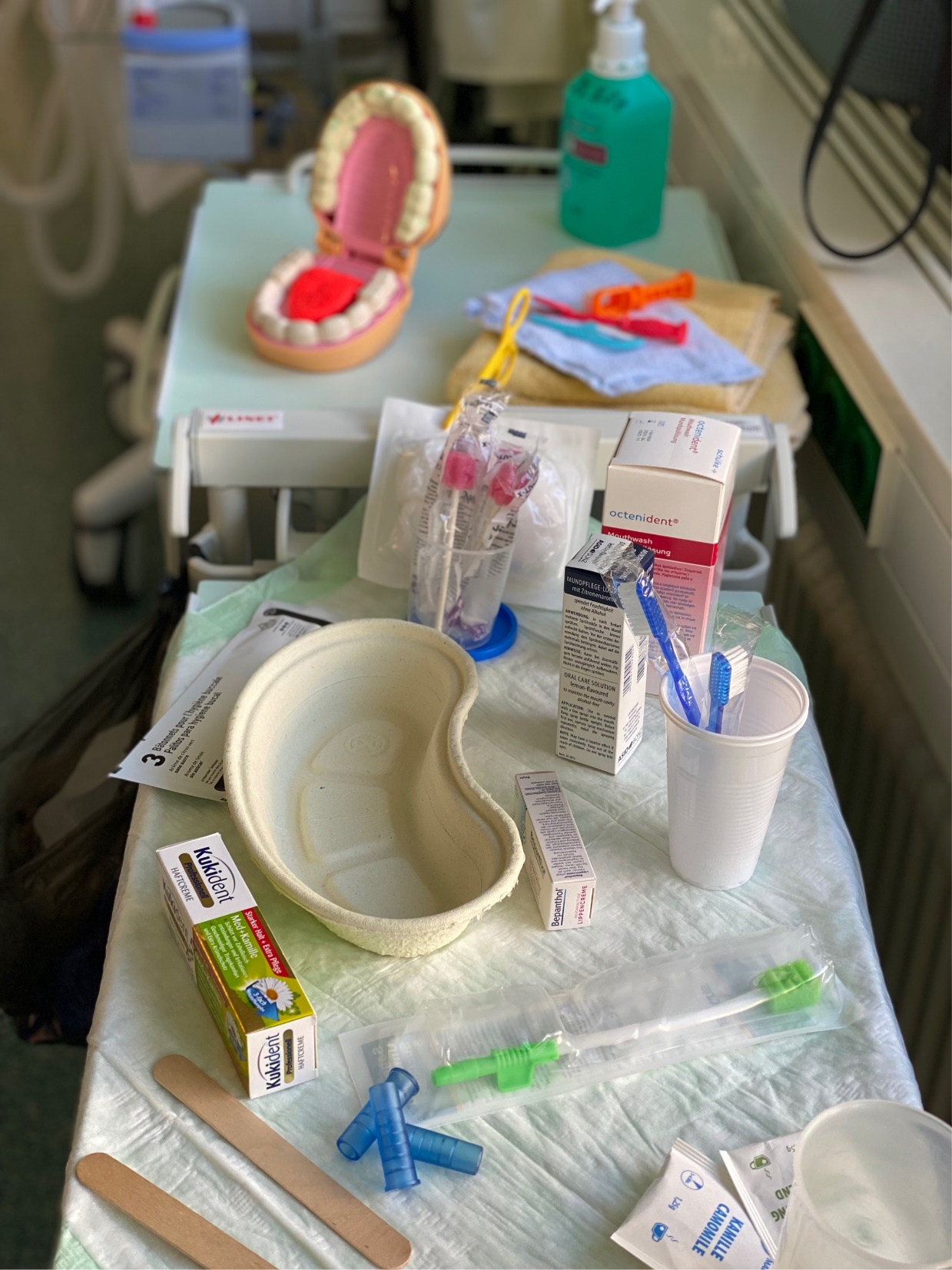 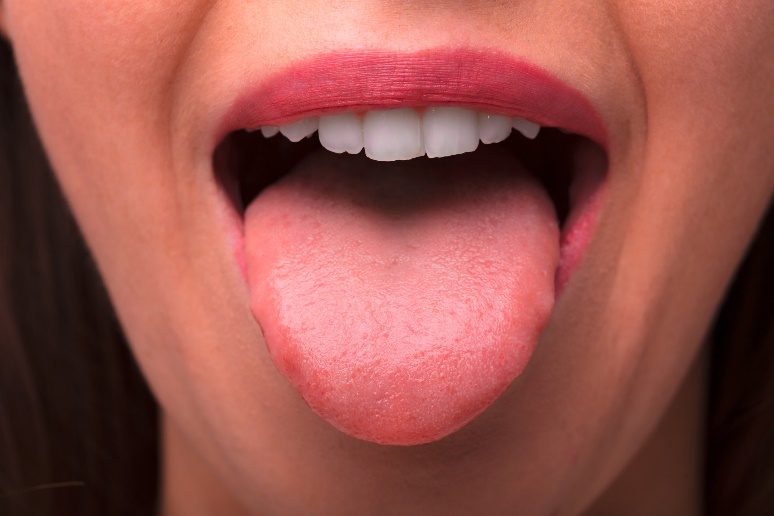 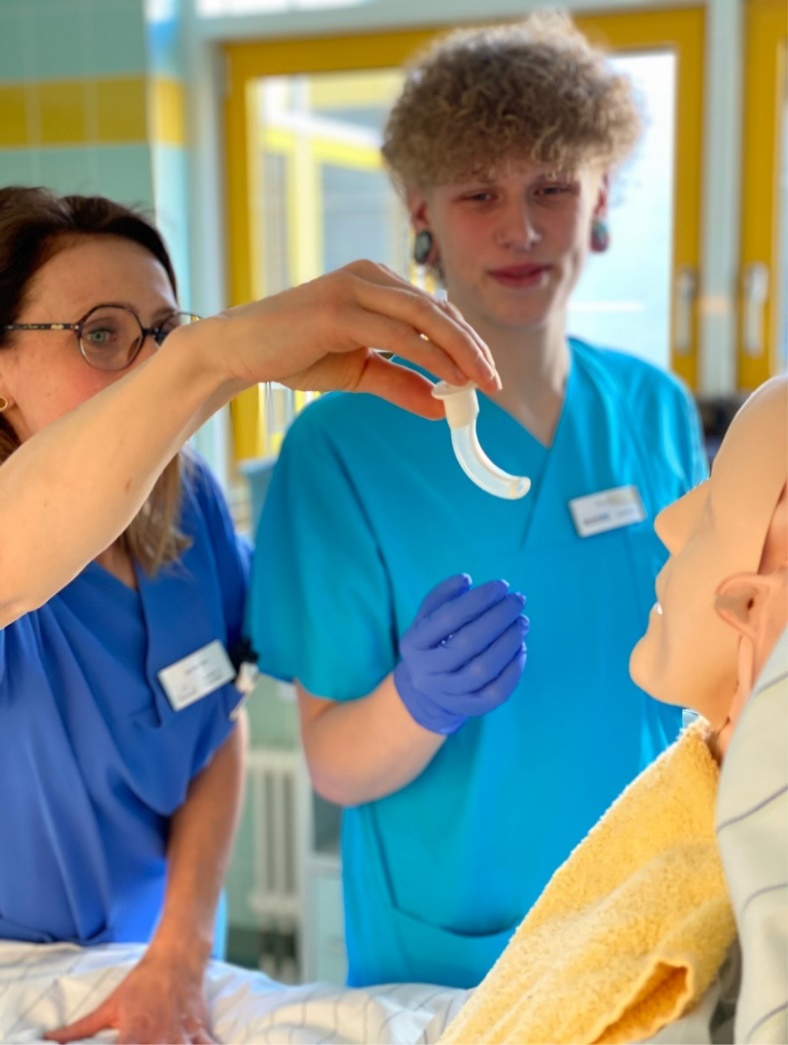 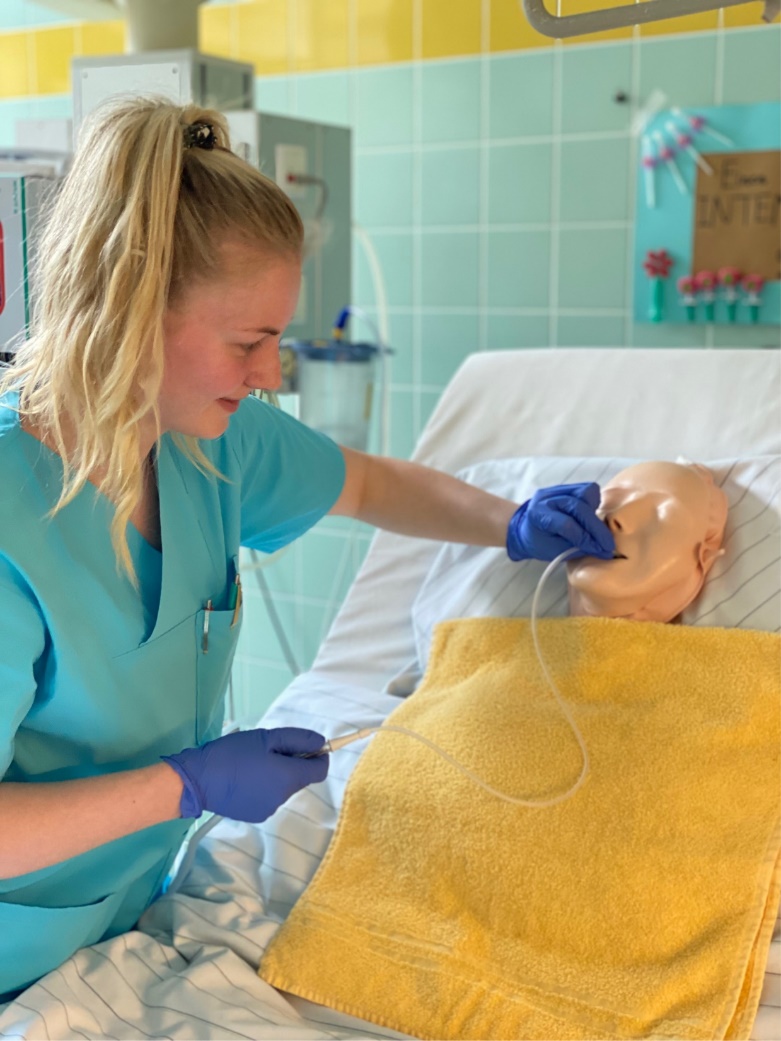 spezielle
Mundpflege
Außerdem erhalten unsere Auszubildenden einen Einblick in alle verschiedenen Fachbereiche wie zum Beispiel..
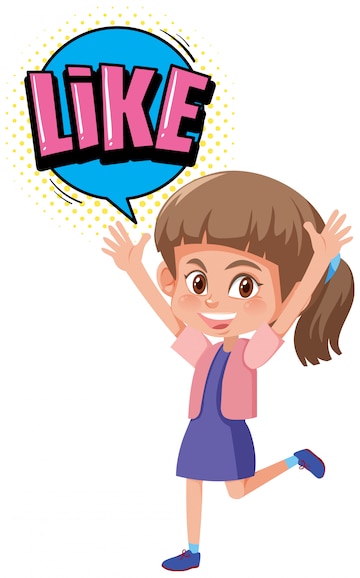 Interdisziplinäre Versorgungseinheit
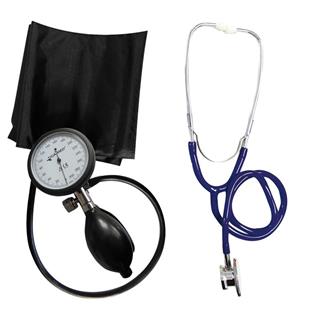 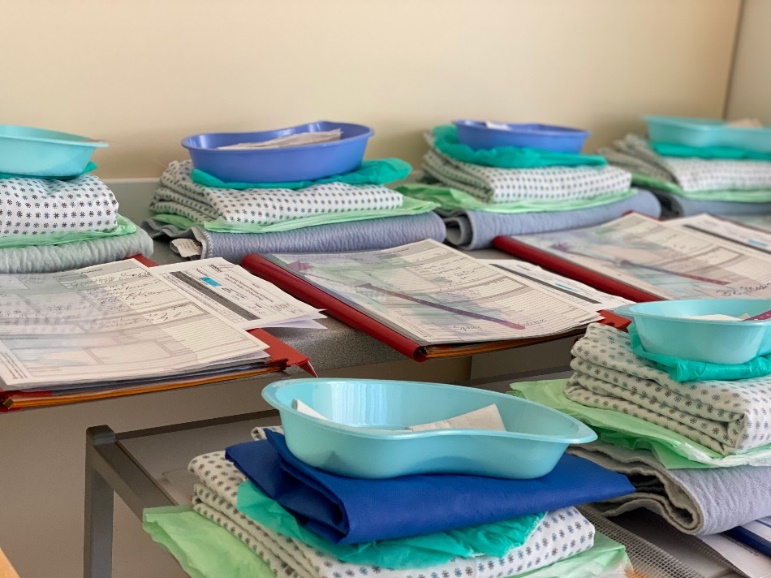 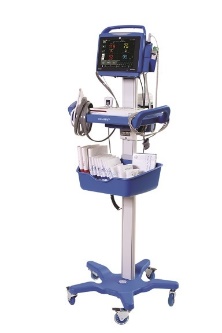 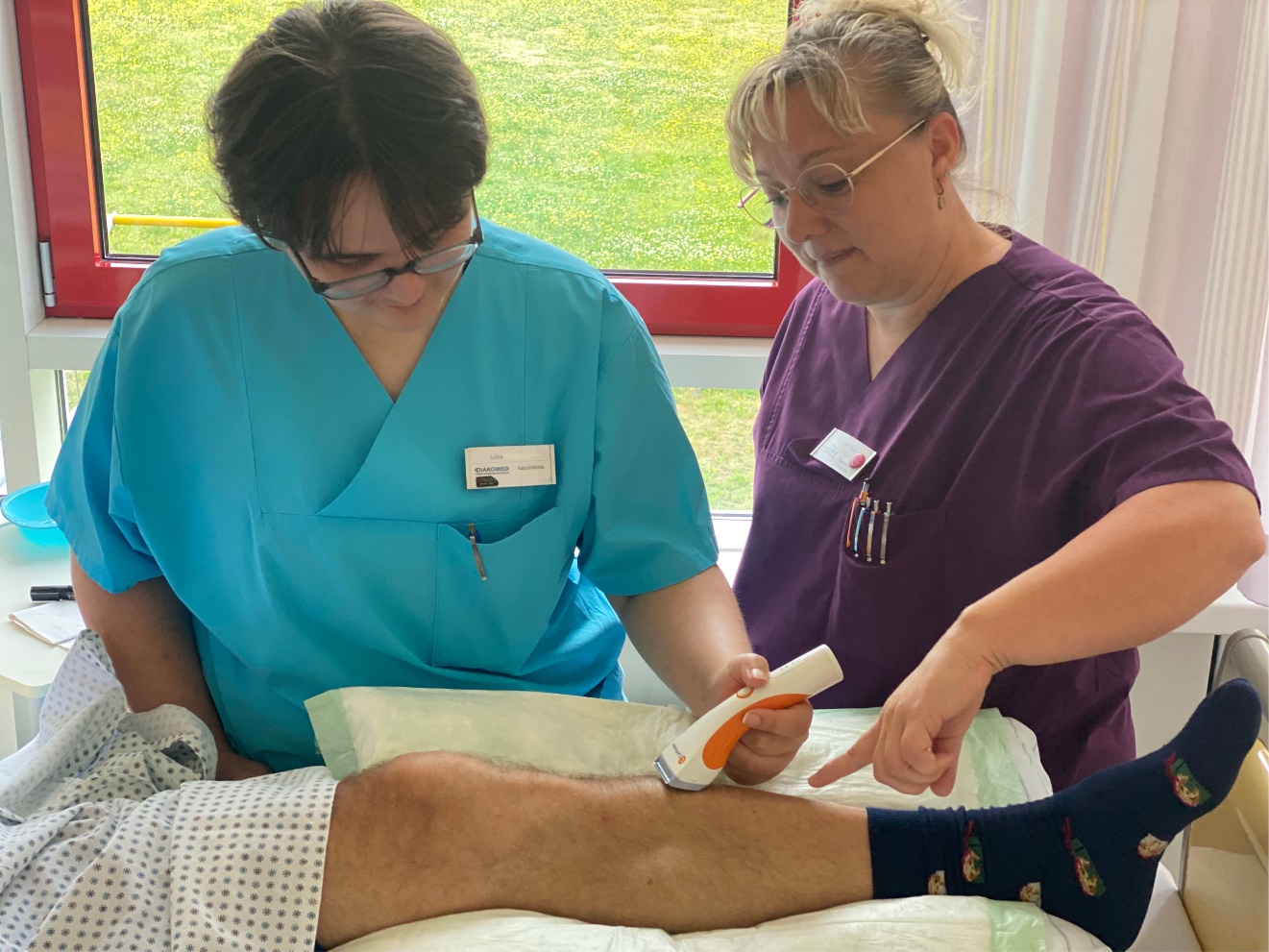 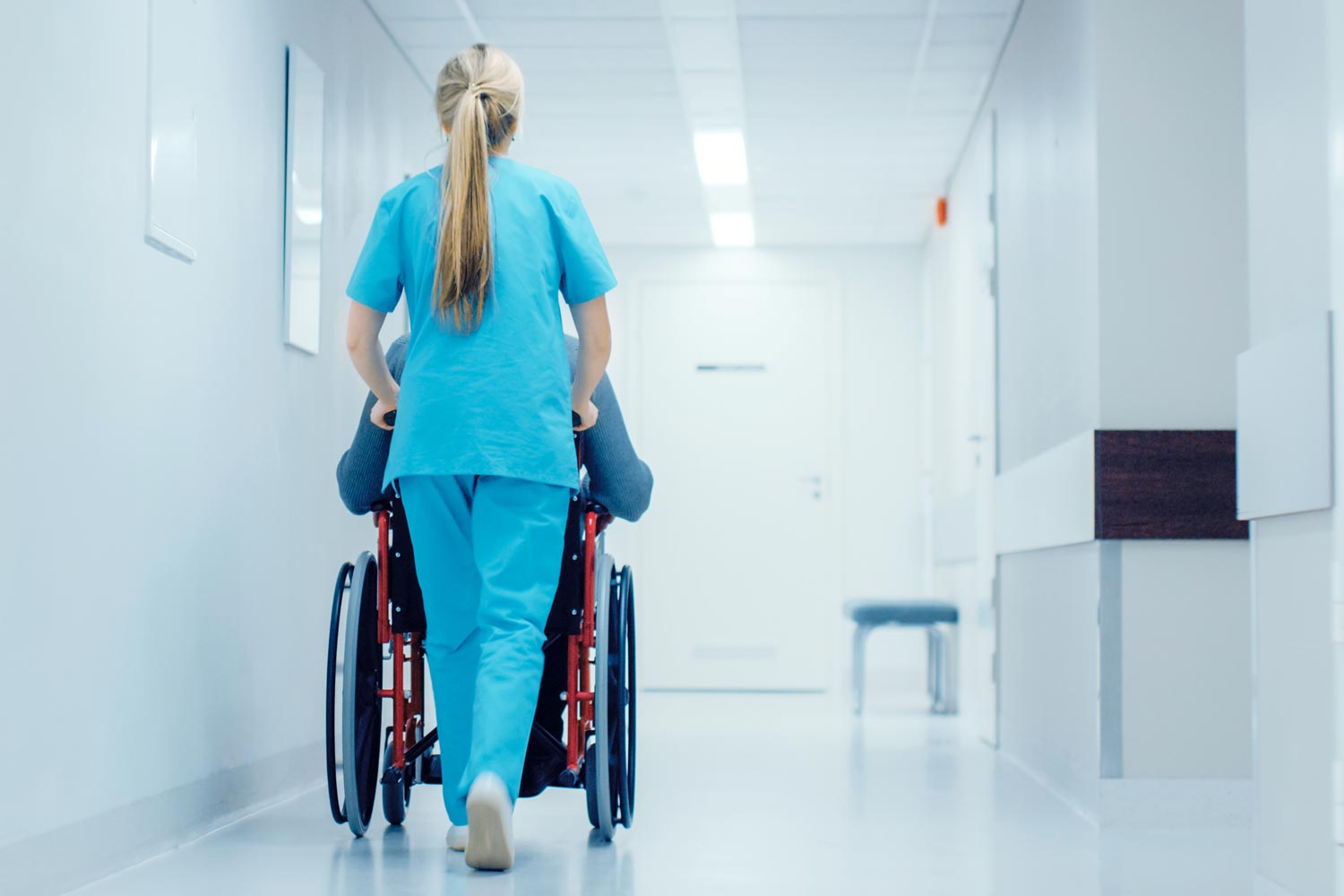 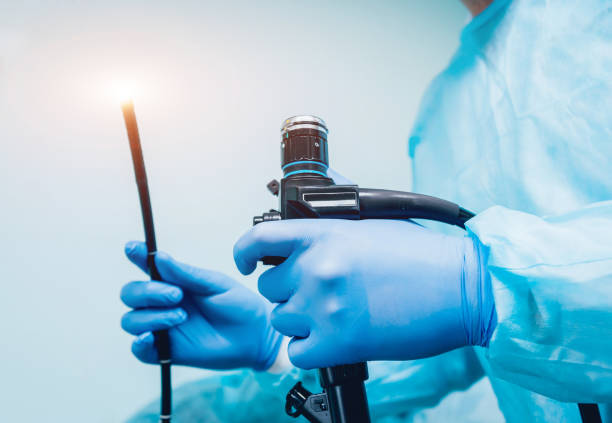 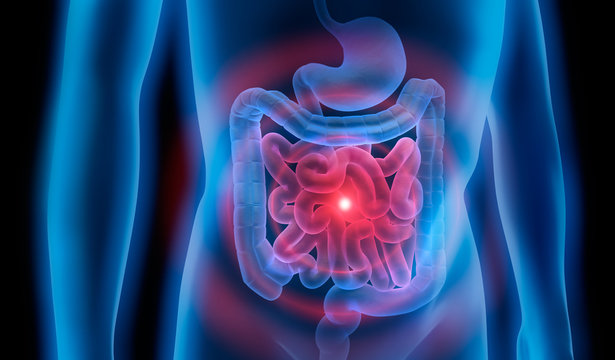 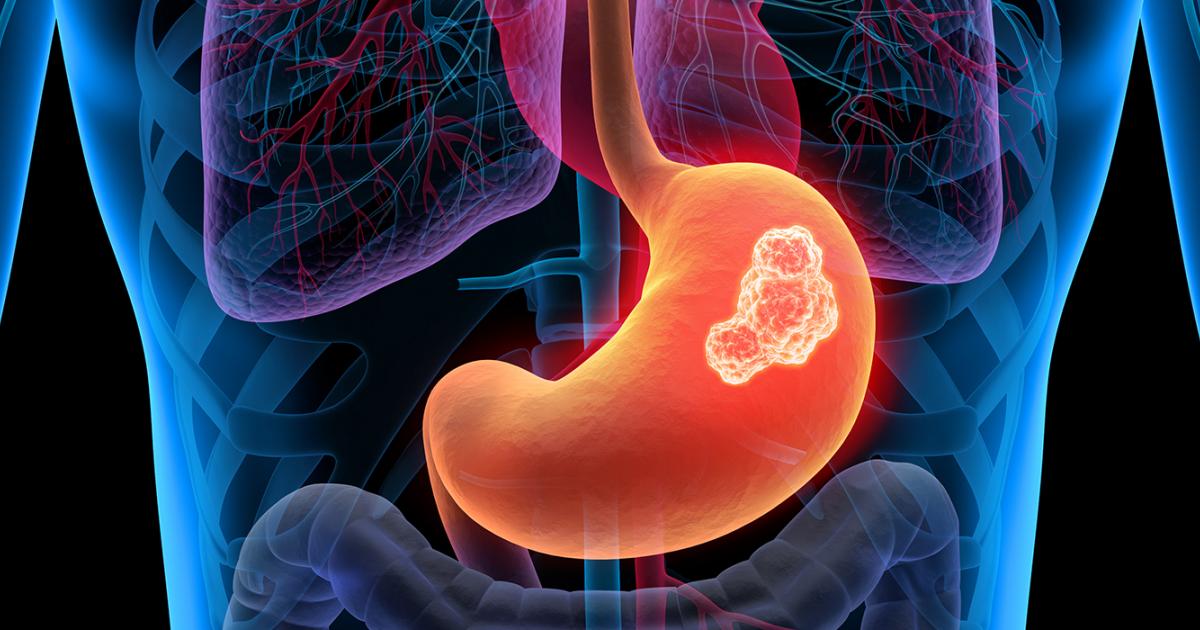 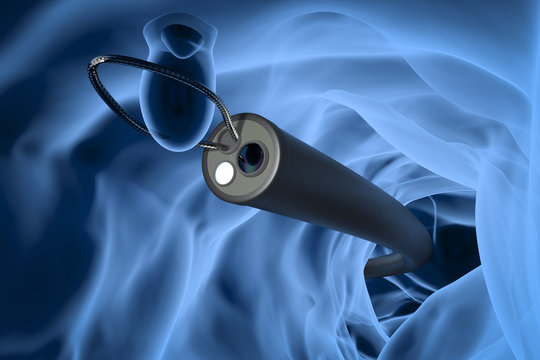 Endoskopie
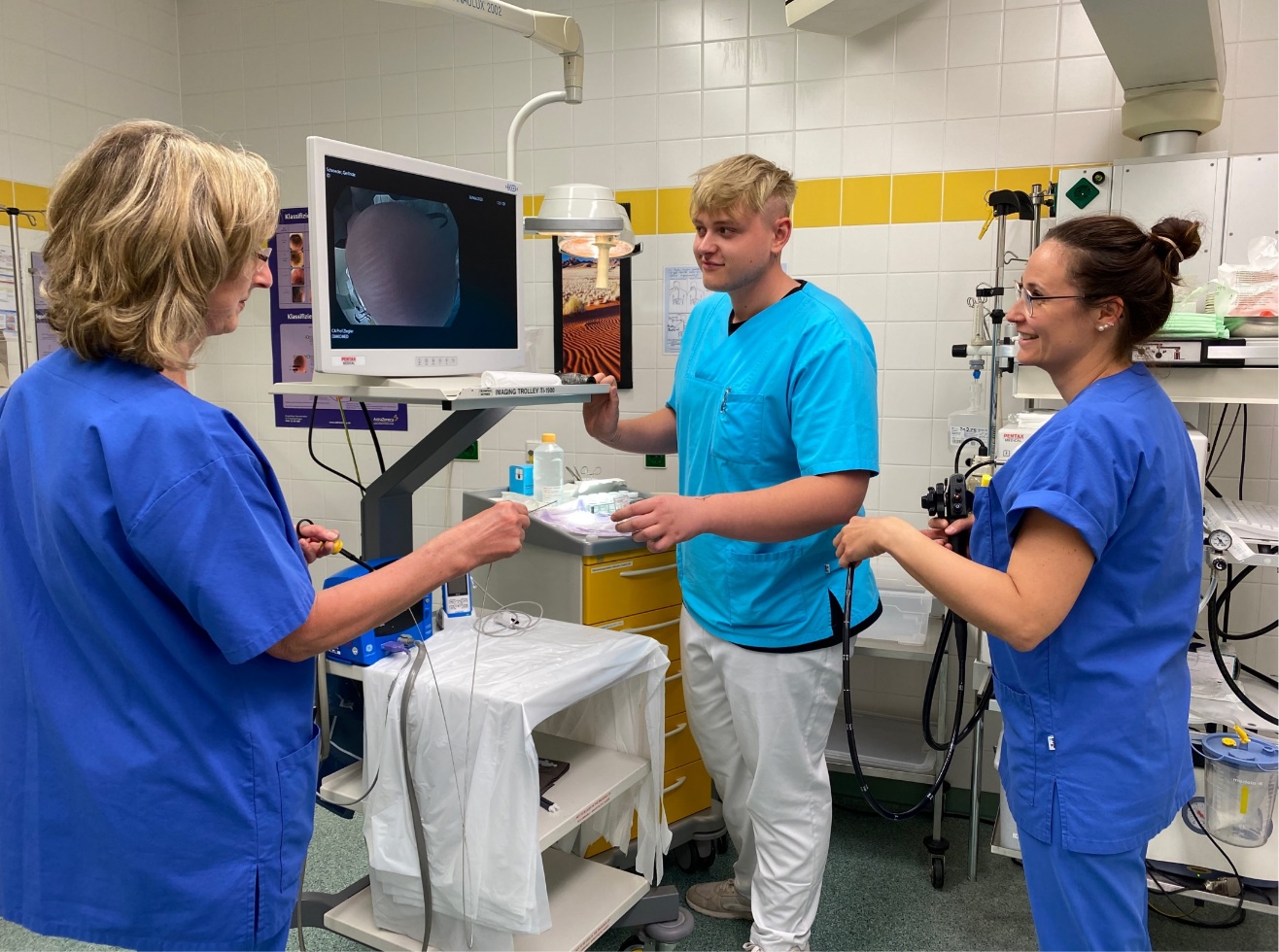 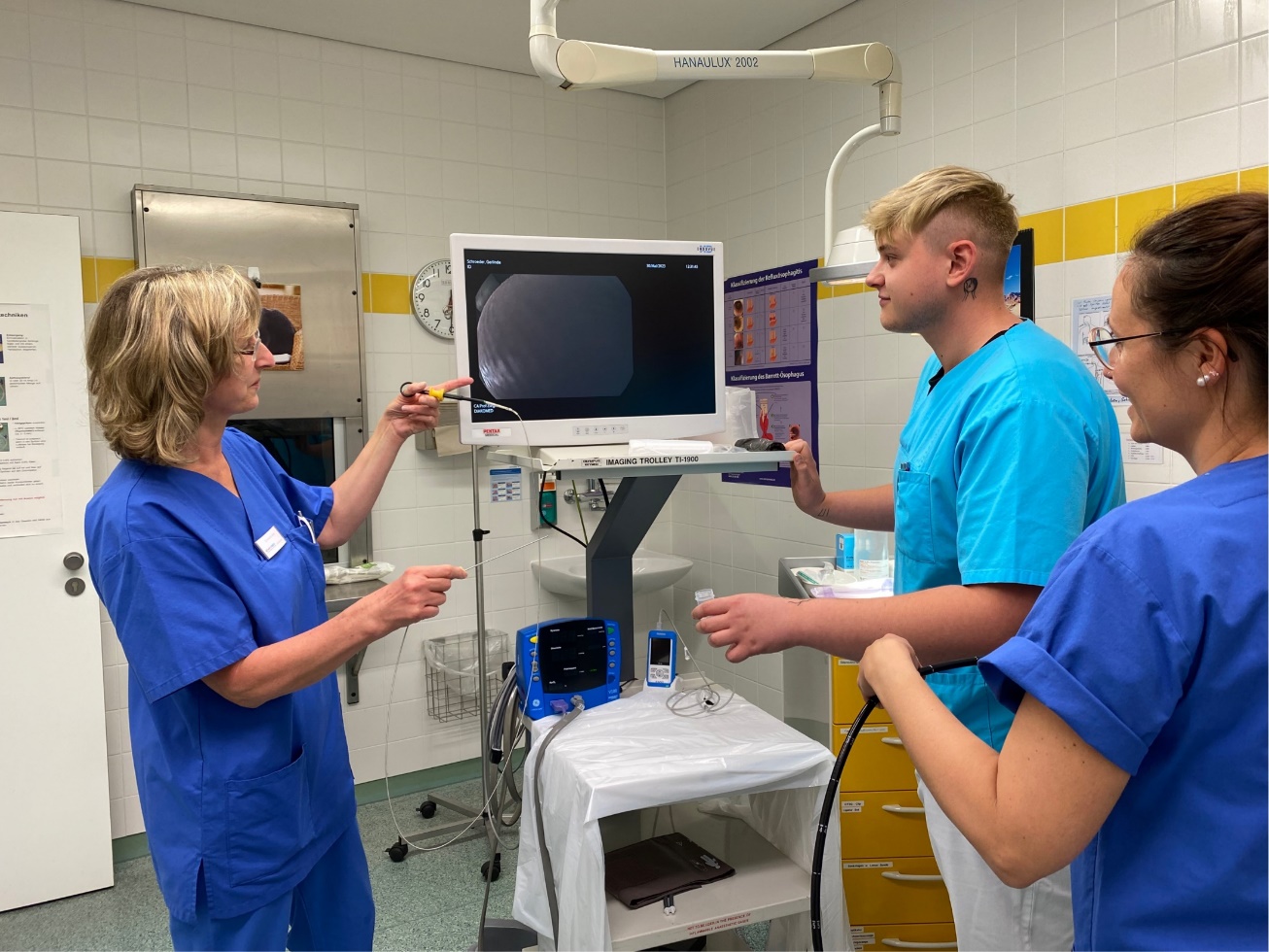 Funktionsabteilung
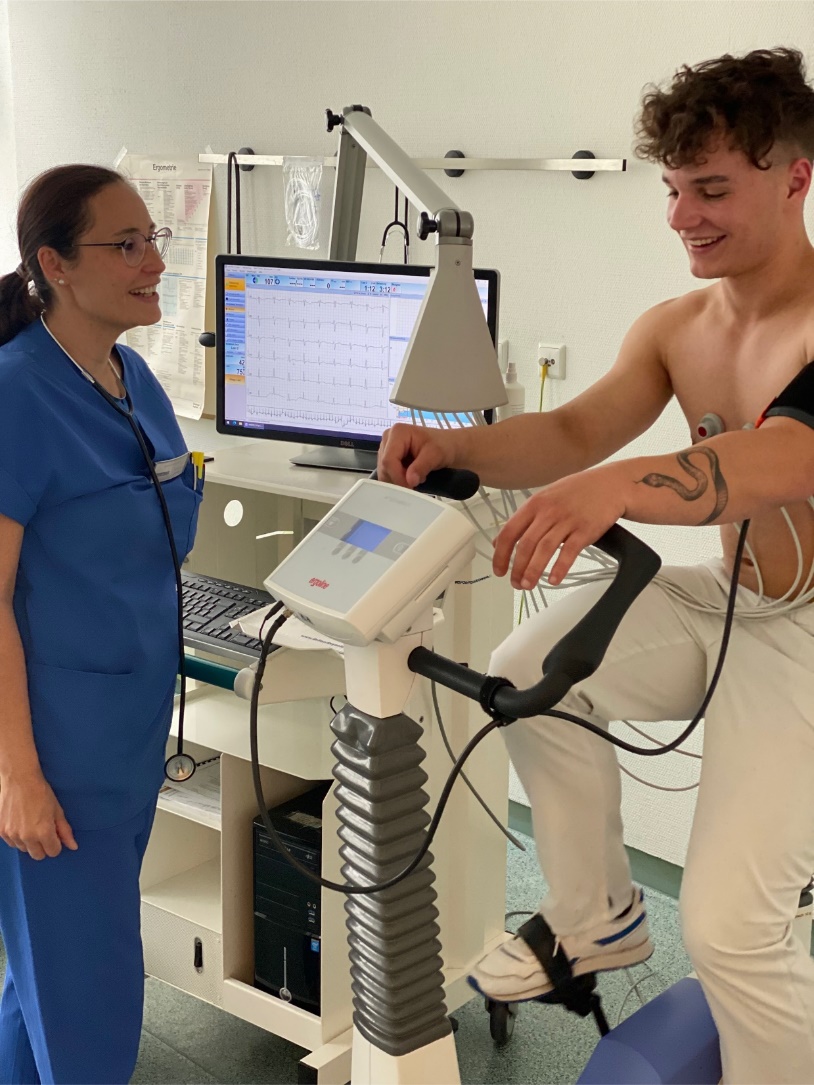 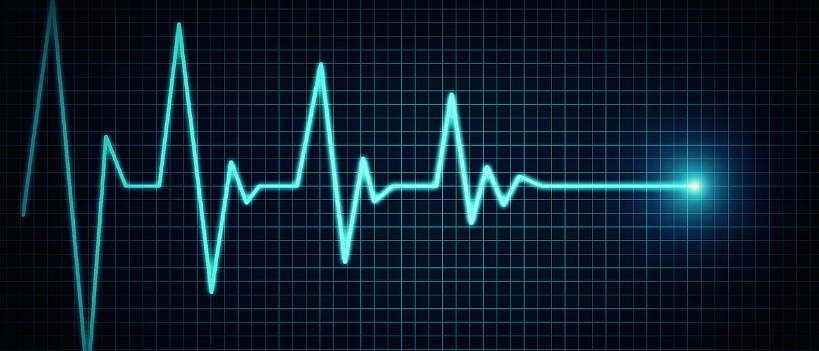 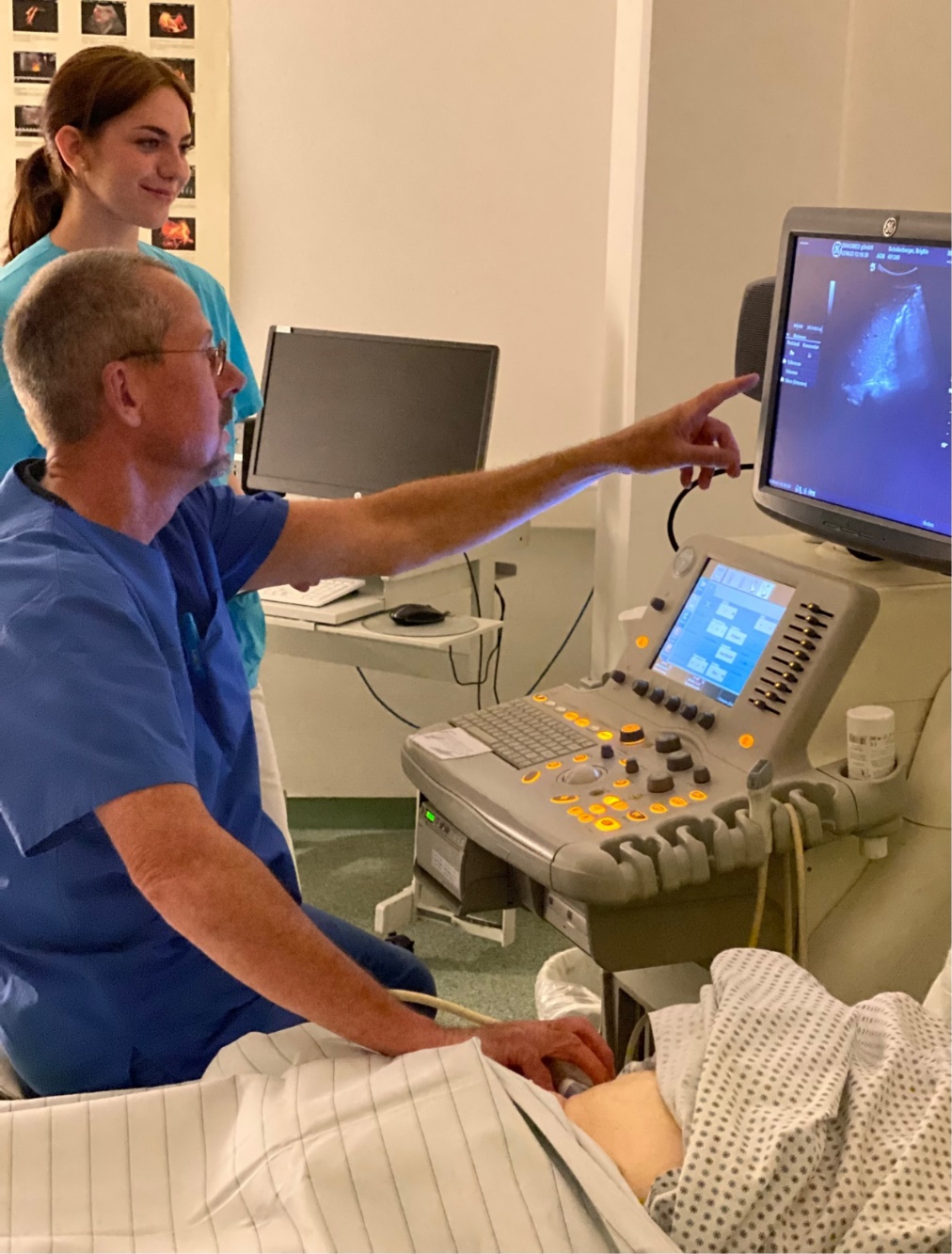 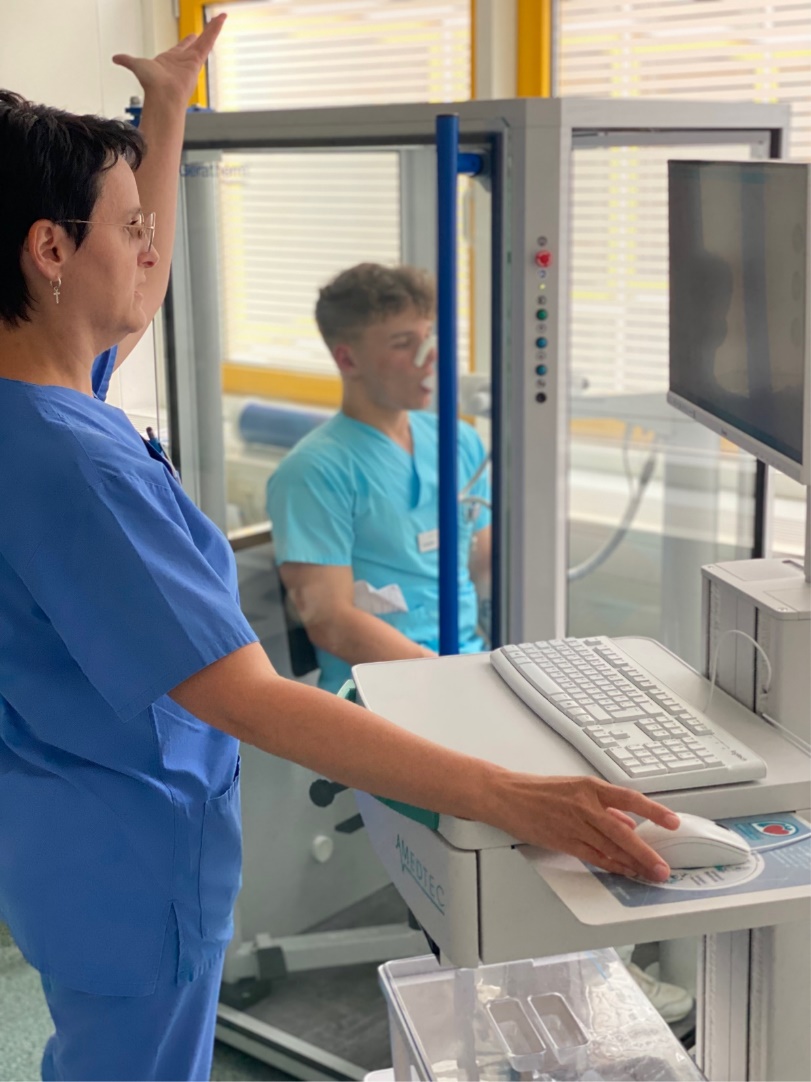 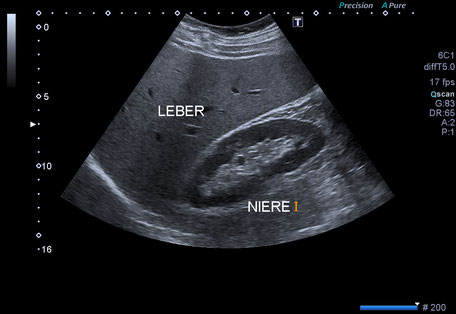 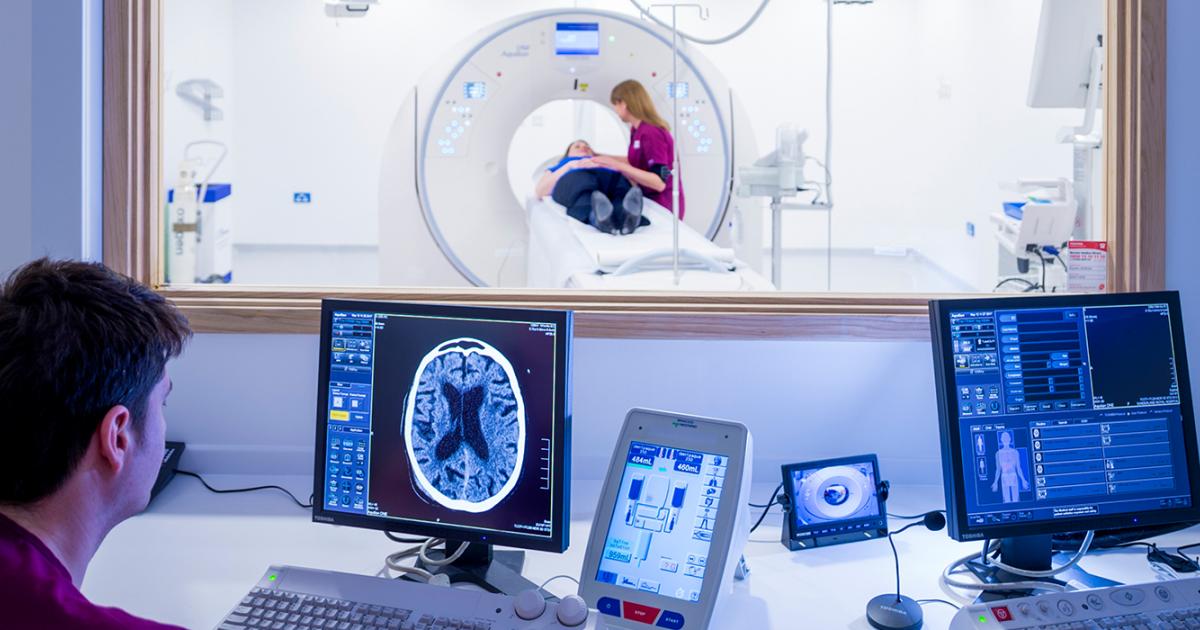 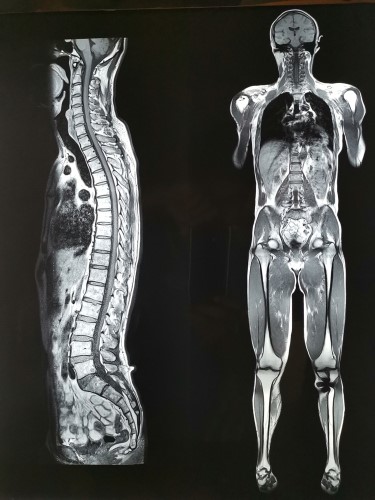 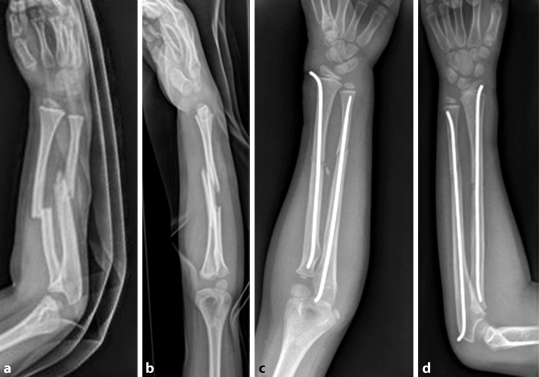 Röntgenabteilung
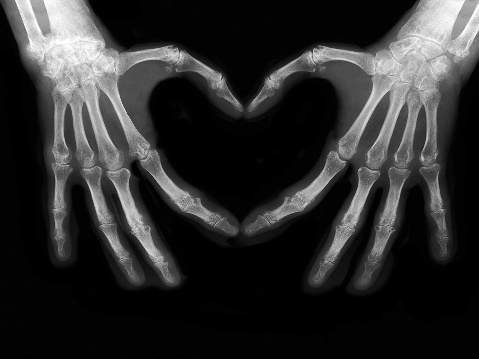 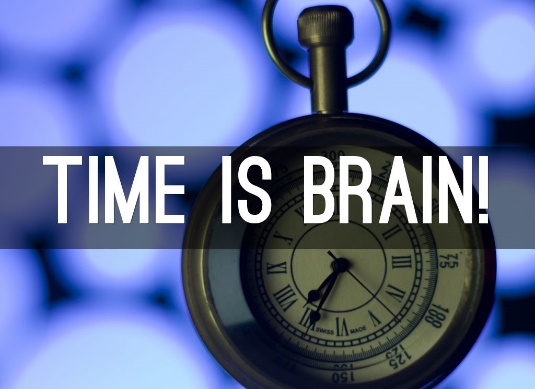 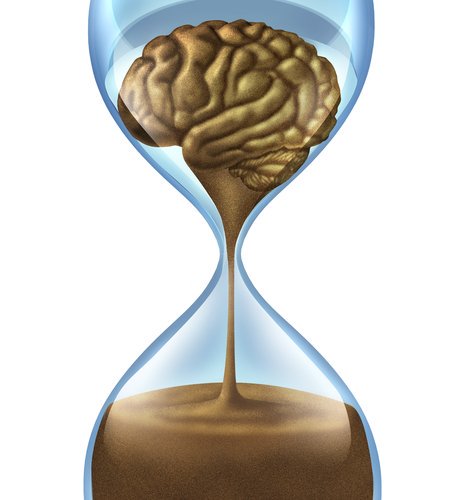 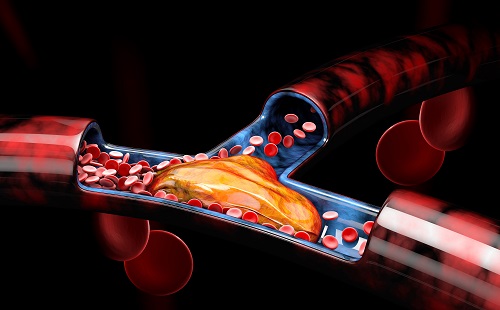 Stroke Unit
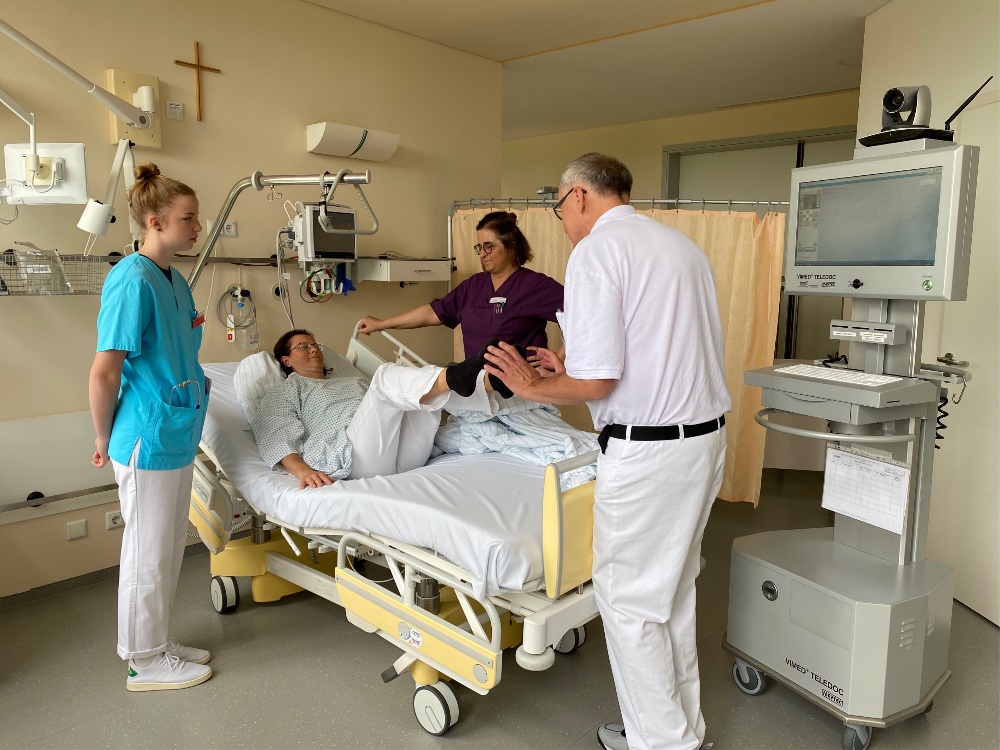 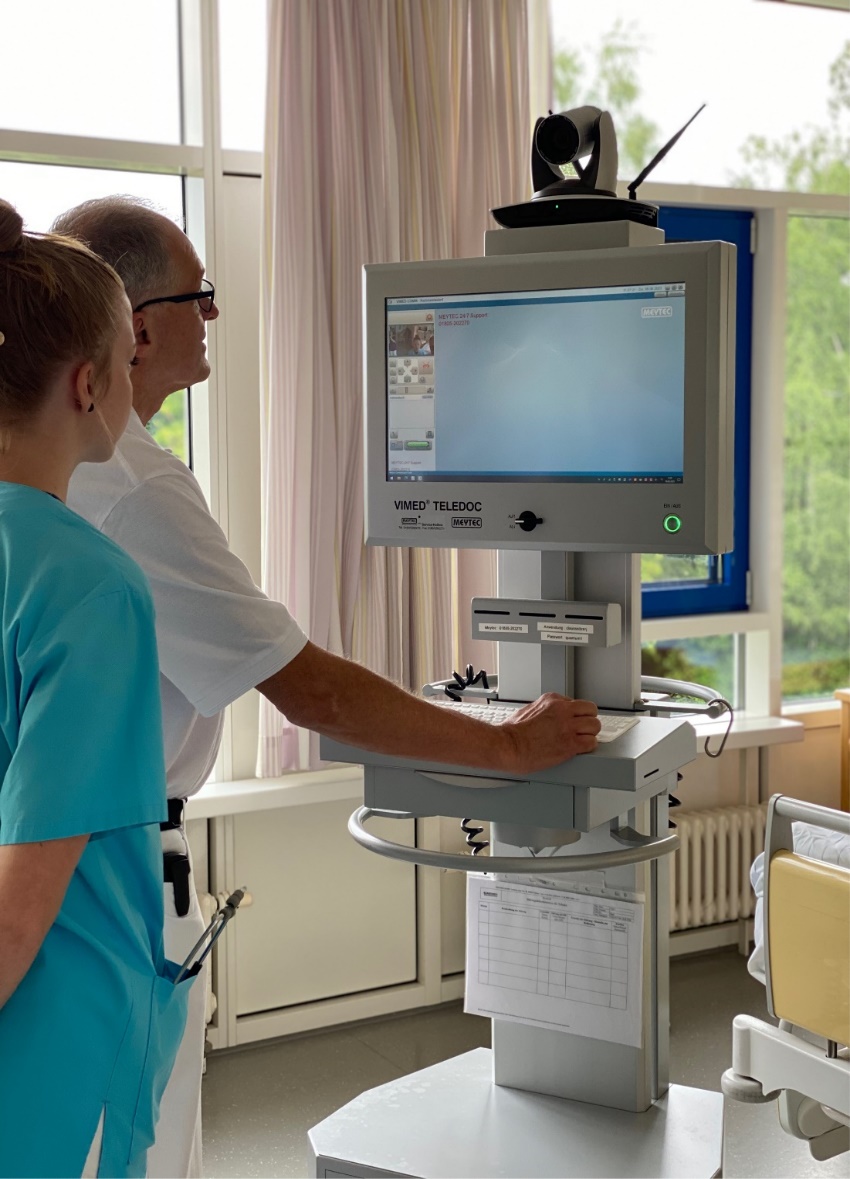 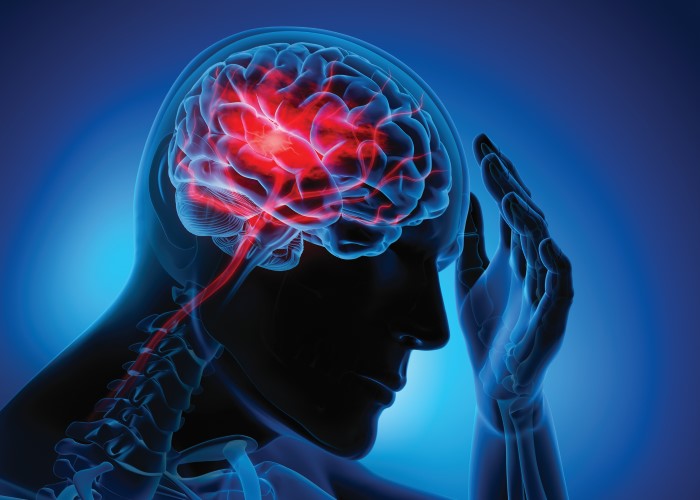 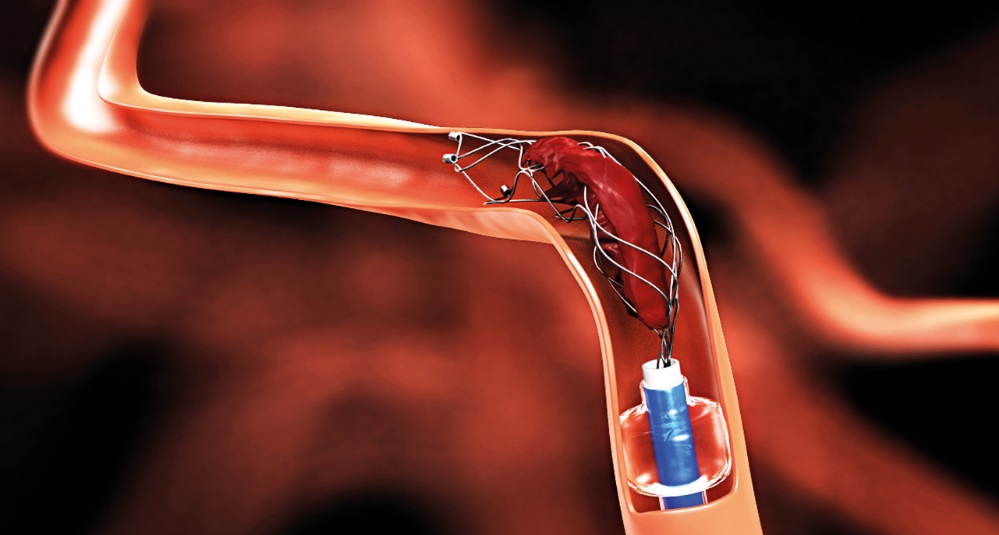 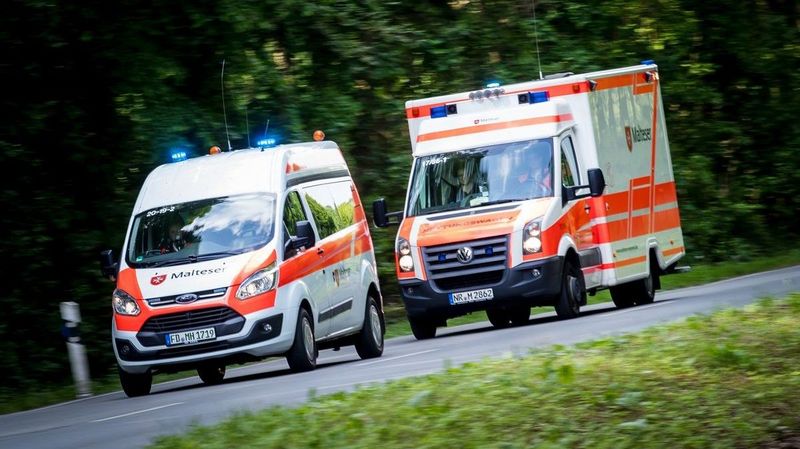 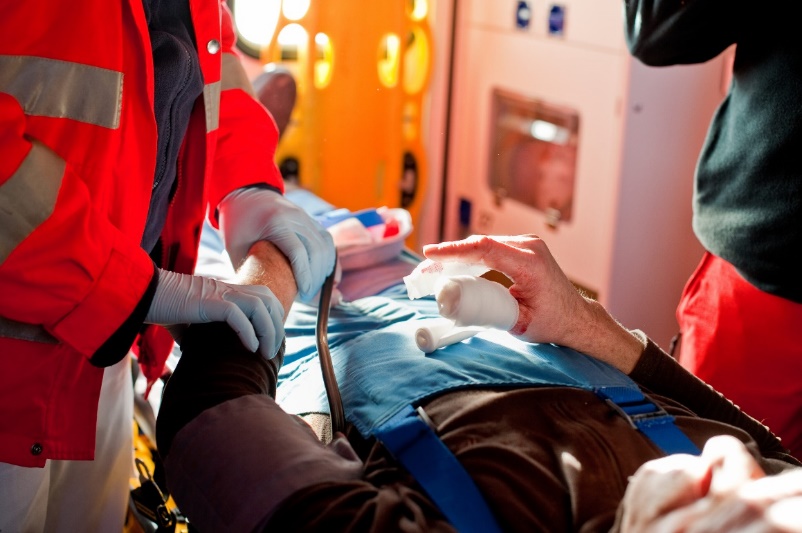 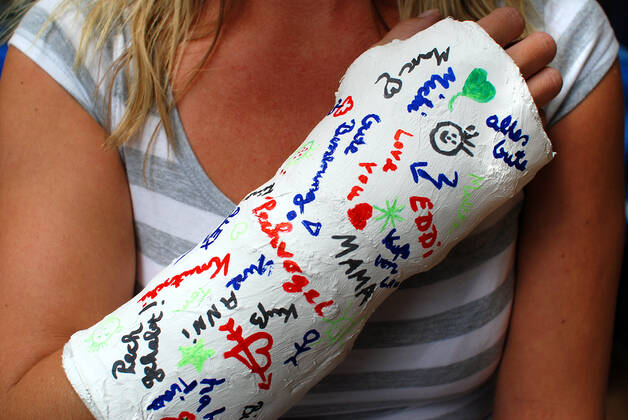 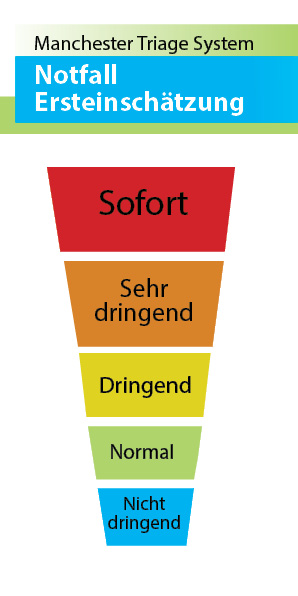 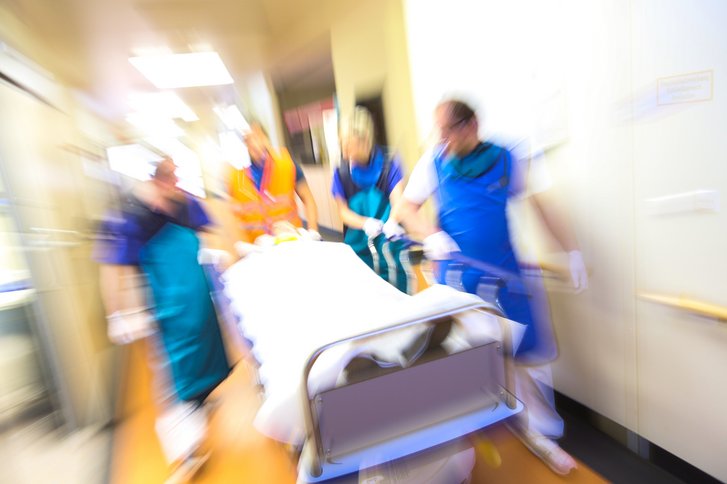 Notfallaufnahme
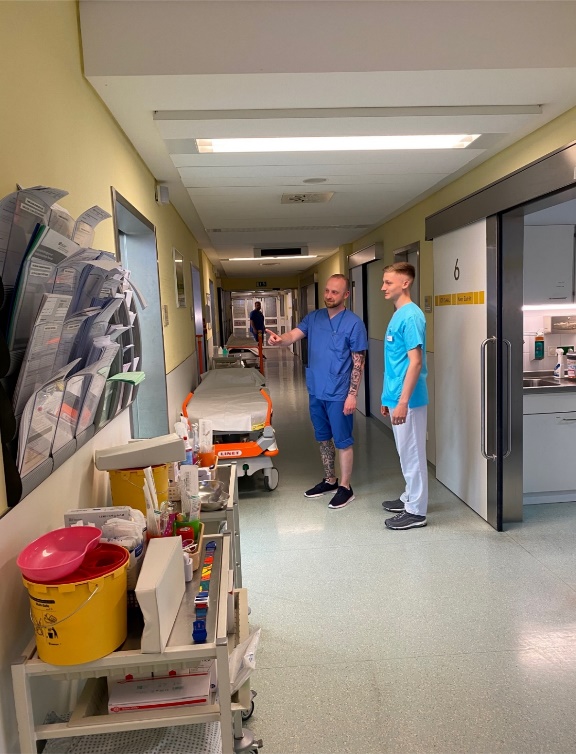 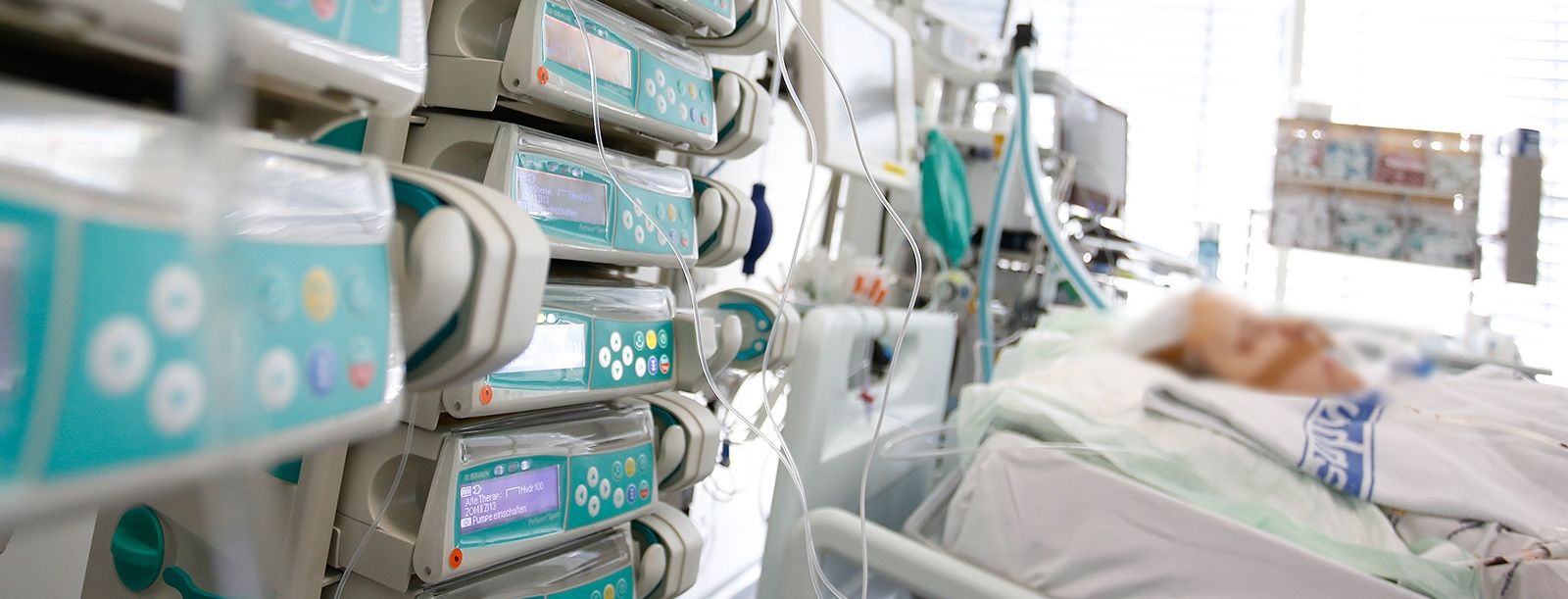 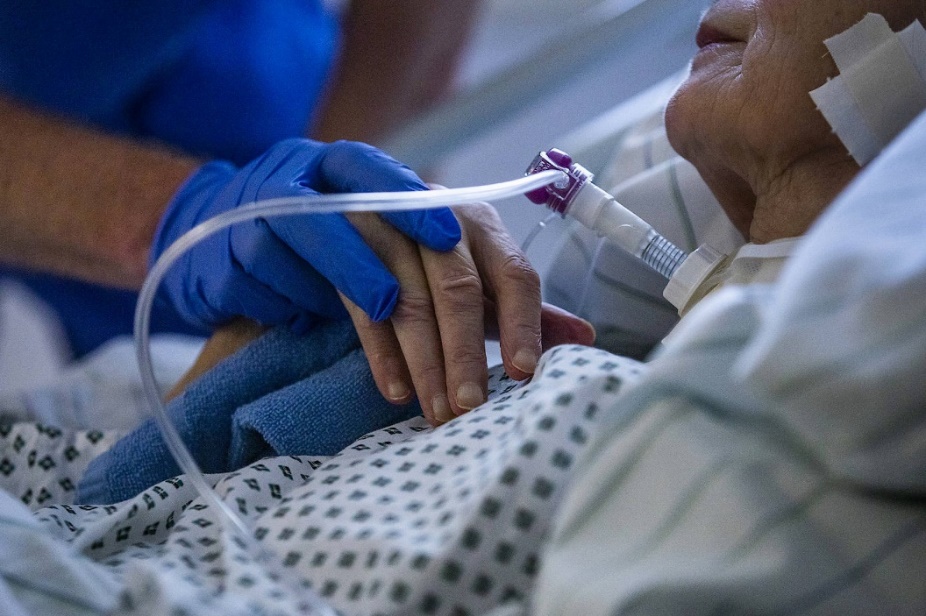 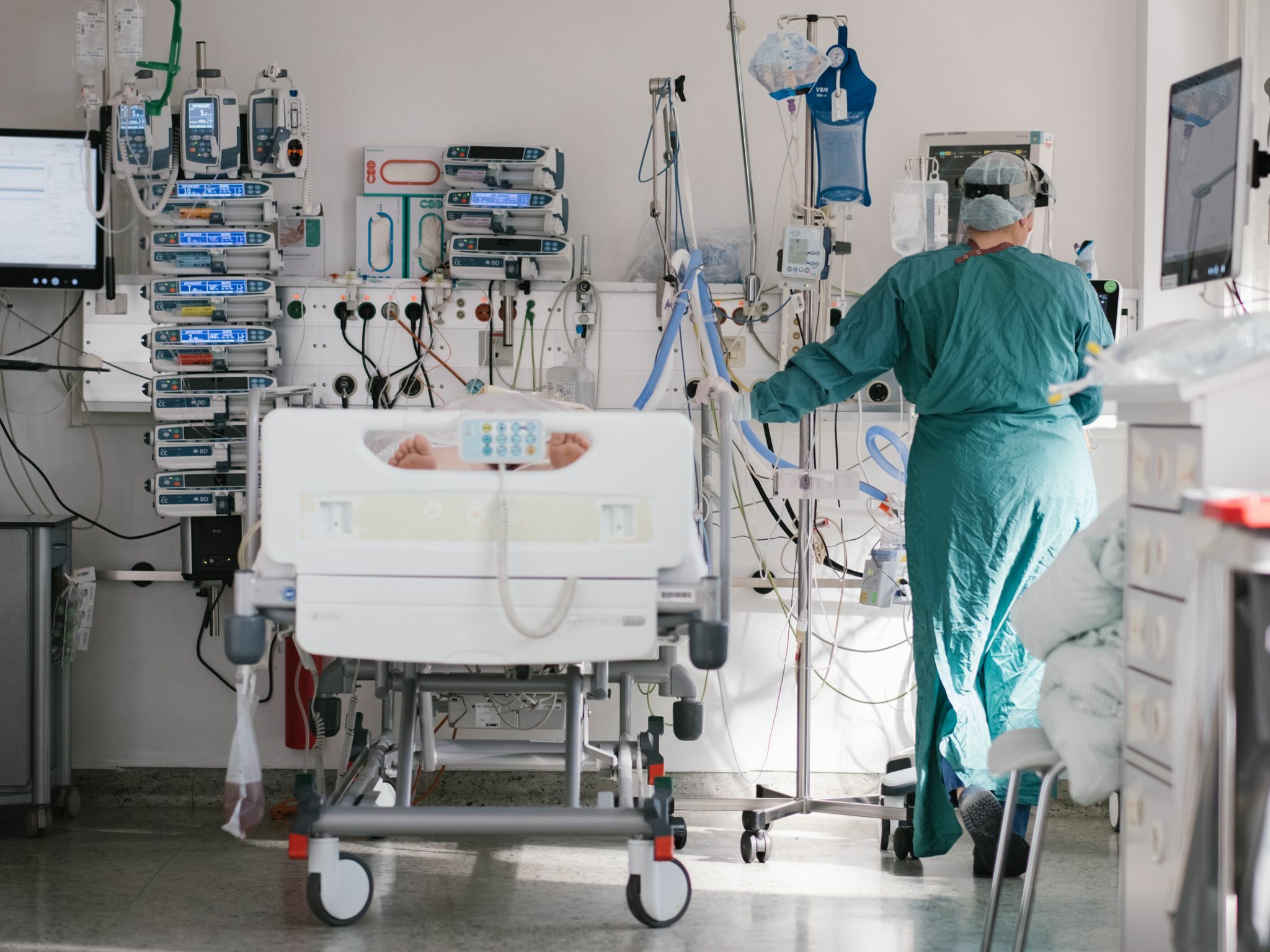 Intensivstation
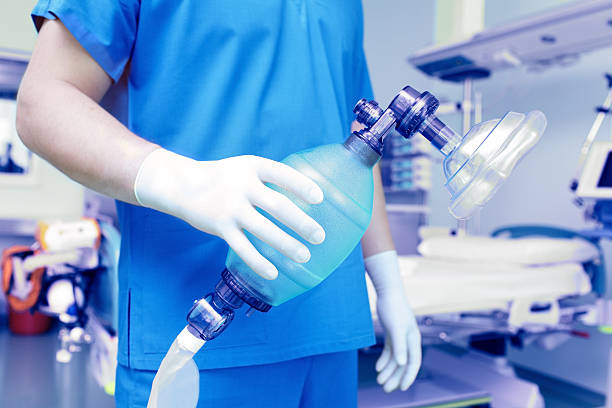 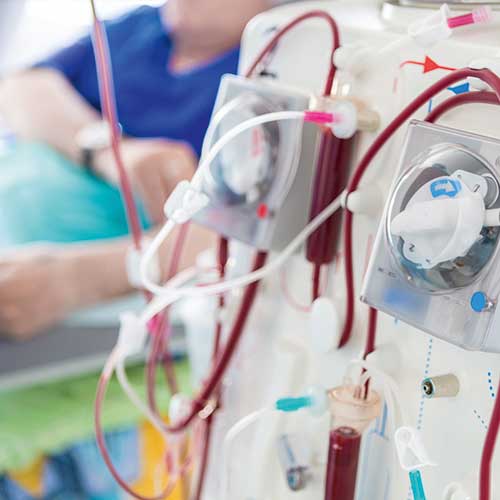 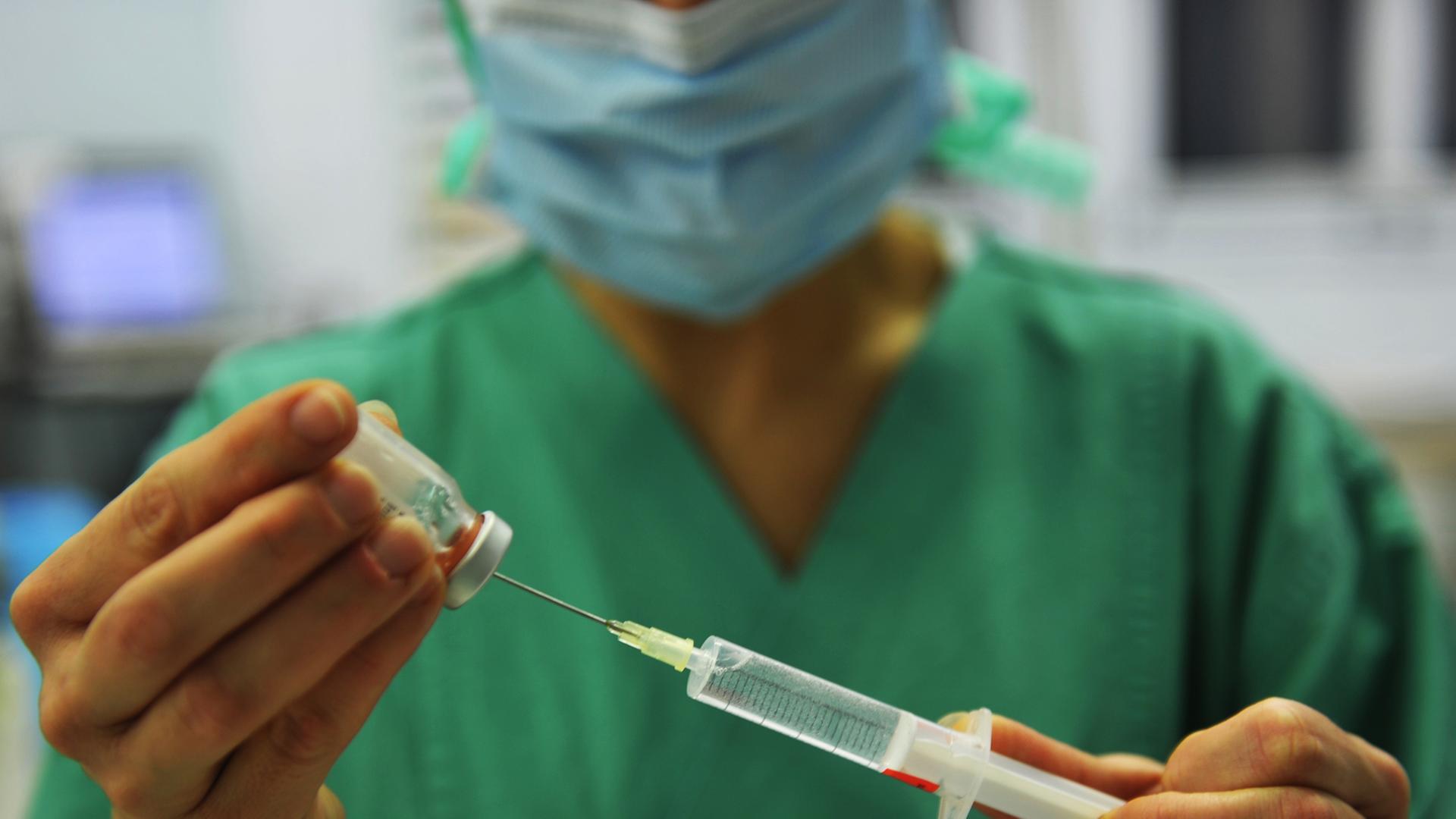 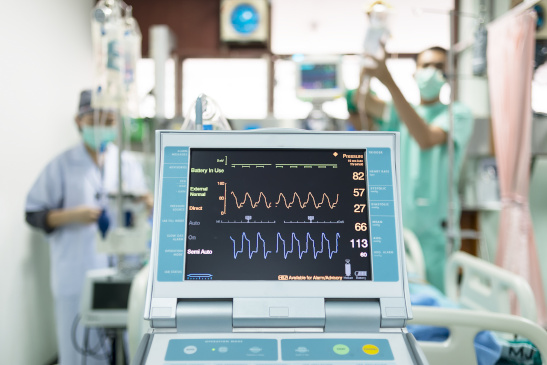 Auf-
wach-
raum
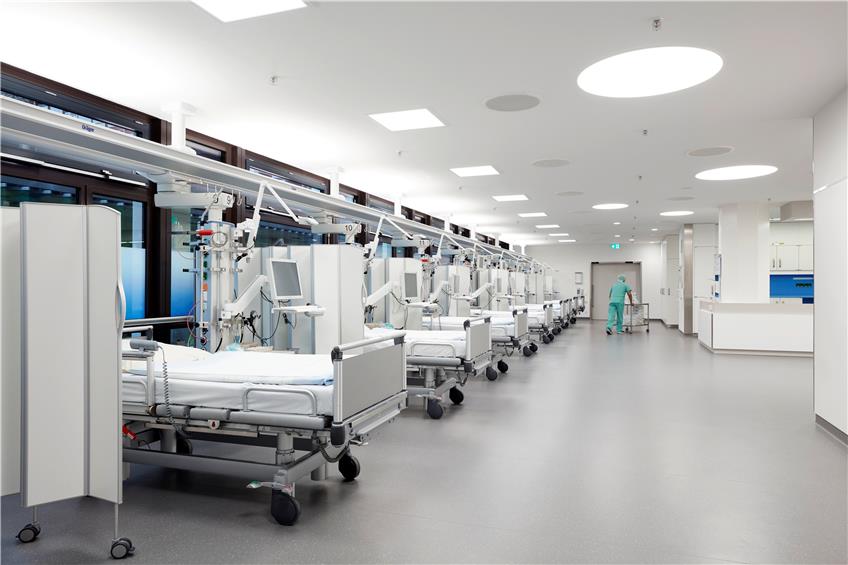 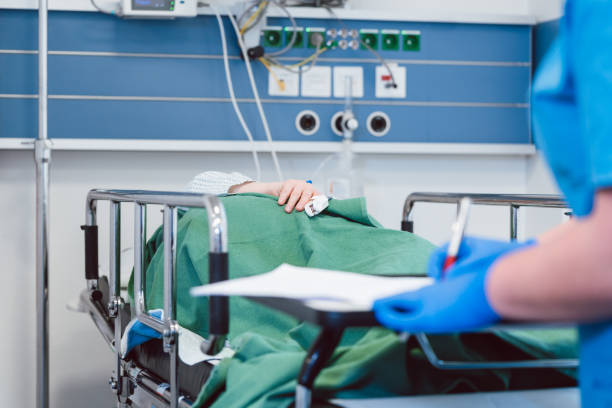 oder werde
Krankenpflegehelfer/in
im DIAKOMED
Hartmannsdorf
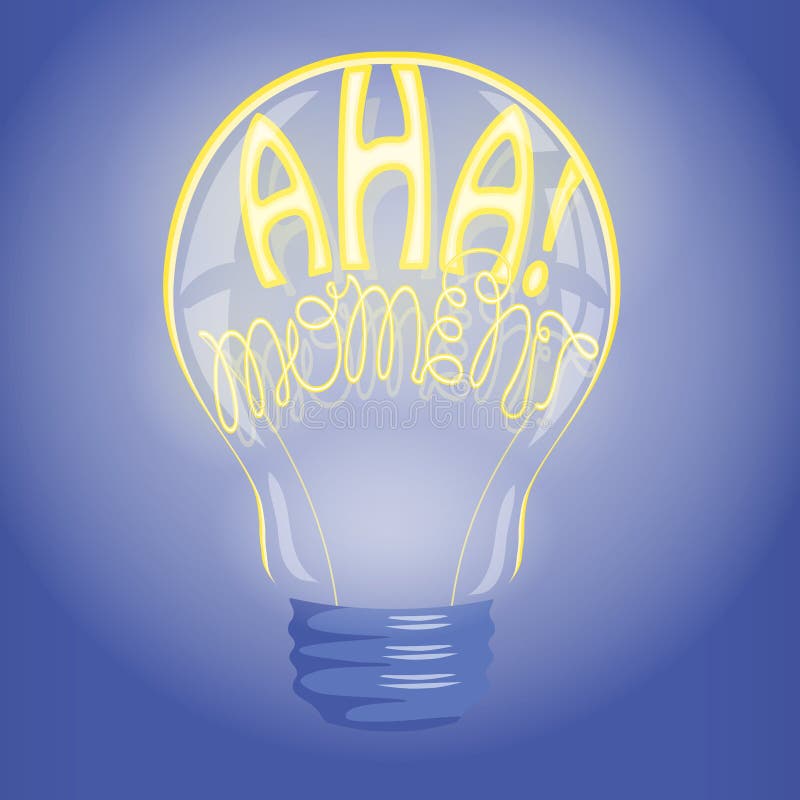 Wichtige Infos..
Hauptschulabschluss
Ausbildungsbeginn zum 01.09. jeden Jahres
2-jährige Ausbildung
Unsere Azubis besuchen die Bildungsakademie Chemnitz am DRK Krankenhaus Rabenstein
Faire und angemessene Vergütung
31 Tage Urlaub
Deine Aufgaben werden sein :

unter Anleitung einer Pflegefachkraft alte und kranke Menschen pflegen und betreuen 
eigenständig Aufgaben der Grundpflege zu verrichten    
die ausgeführten pflegerischen Leistungen zu dokumentieren 
die Assistenz von Pflegefachkräften bei der Behandlungspflege
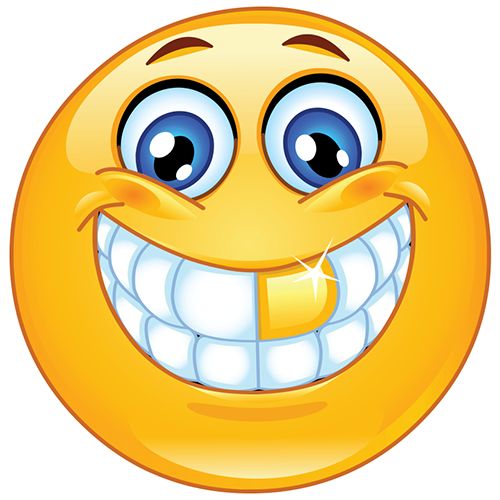 Magst du offene Menschen ???
Dann bist du genau richtig bei uns im OP…
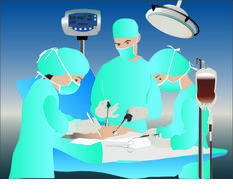 werde OTA                                                ( Operationstechnische/r Assistent/in )
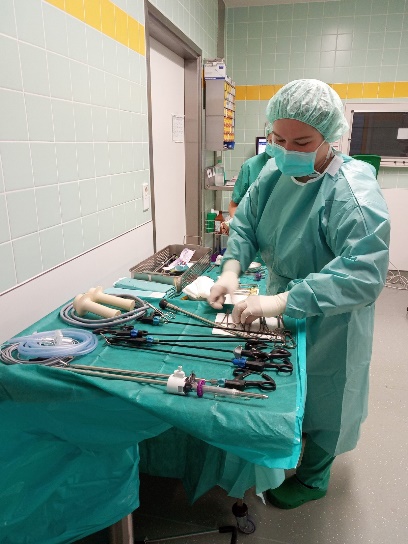 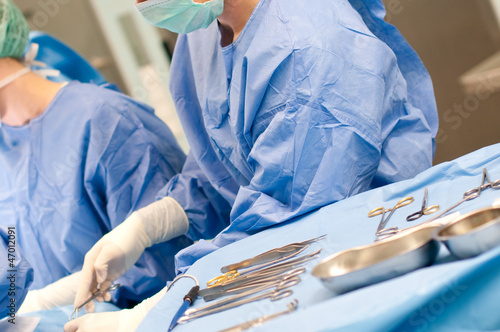 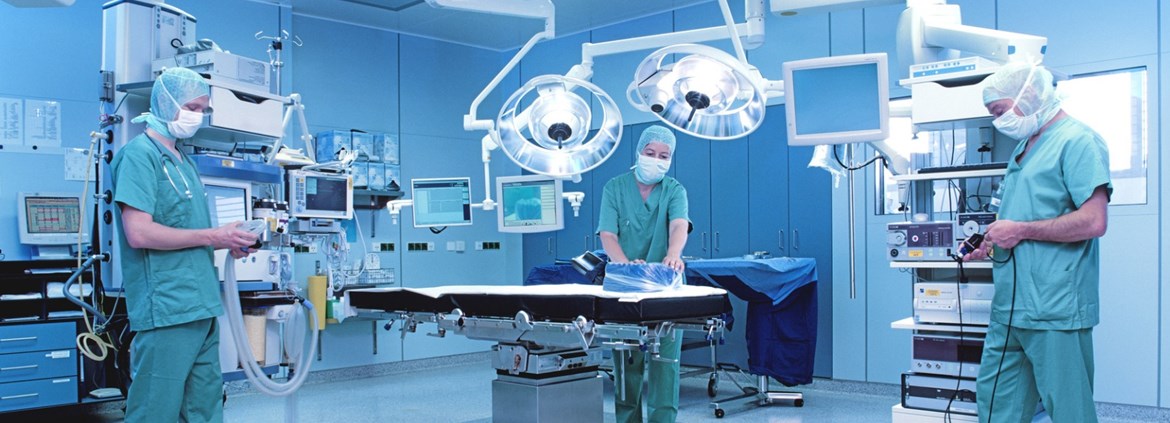 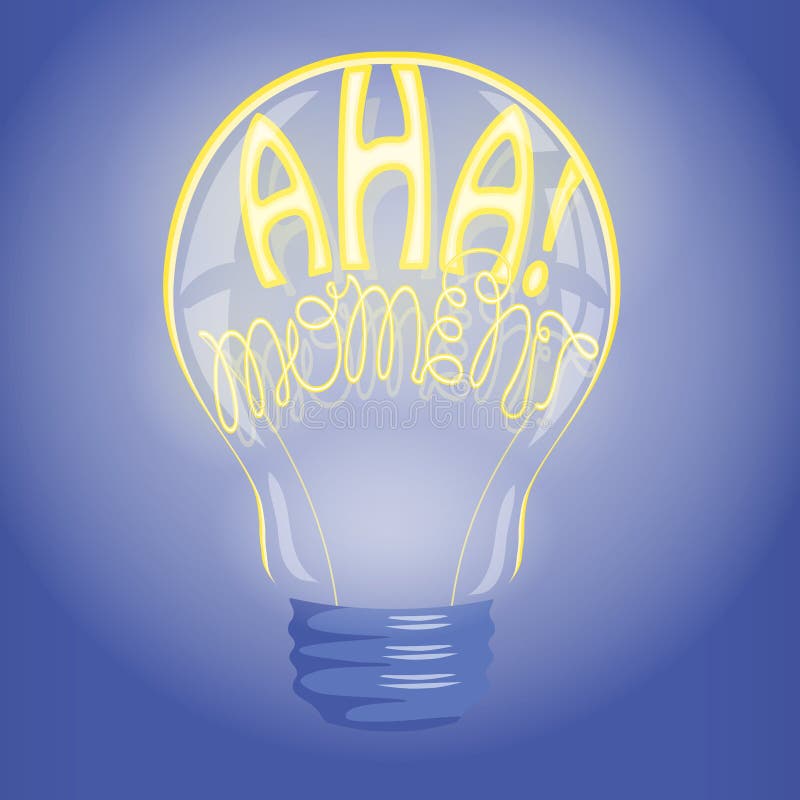 Wichtige Infos..
Mindestens einen Schulabschluss der Klasse 10 mit guten Noten
Ausbildungsbeginn zum 01.09. jeden Jahres
3-jährige Ausbildung
Unsere Azubis besuchen die Berufsfachschule am Klinikum Chemnitz (Blockunterricht)
Individuelle Betreuung durch feste Praxisanleiter im OP-Bereich
Faire und angemessene Vergütung
31 Tage Urlaub
Zu Deinen Aufgaben als OTA gehören…
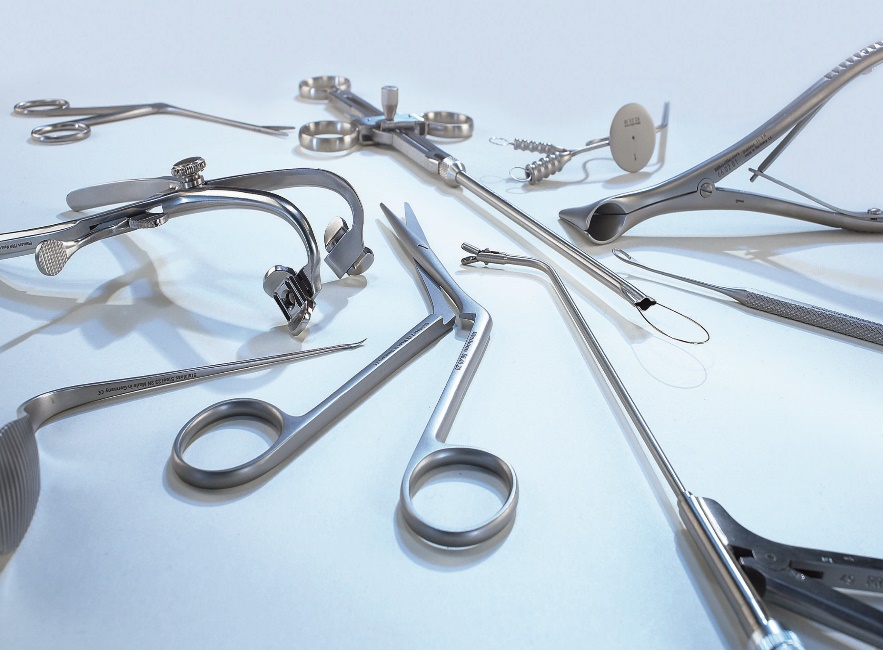 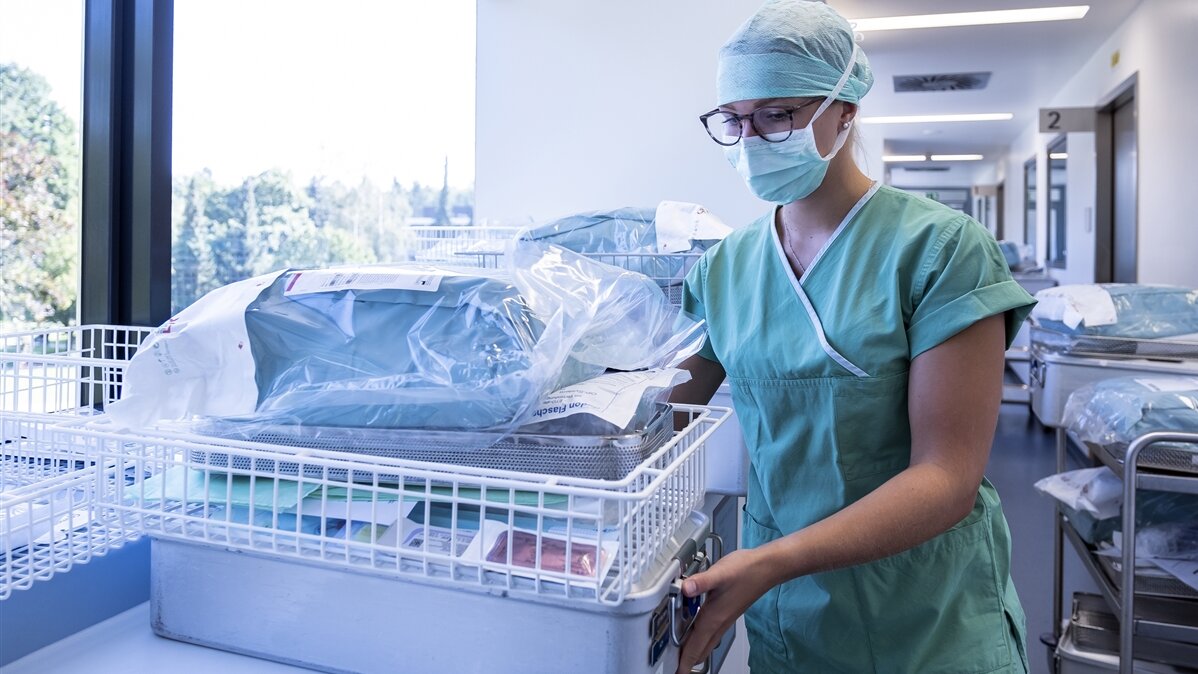 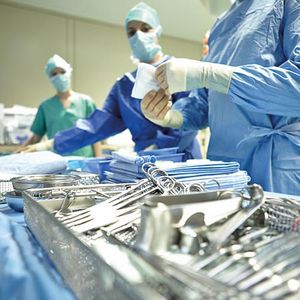 die Operationen vorbereiten
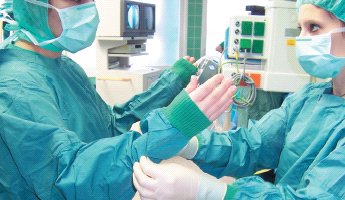 dem Arzt bei der Operation assistieren
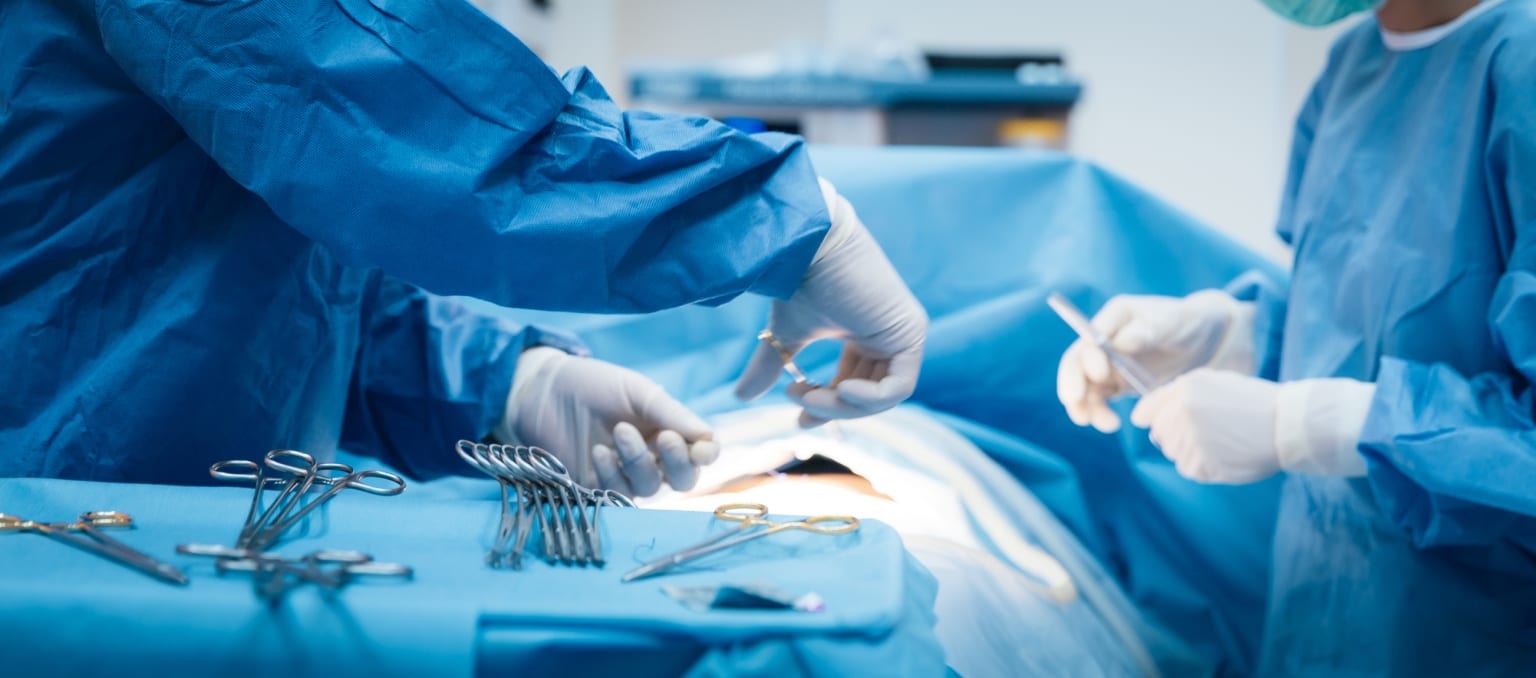 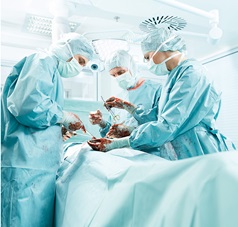 dem Arzt die Instrumente anreichen
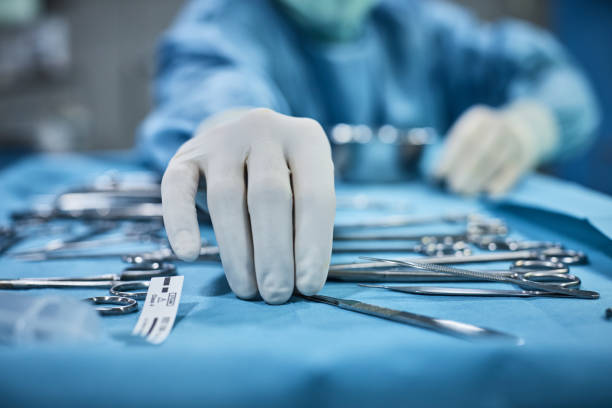 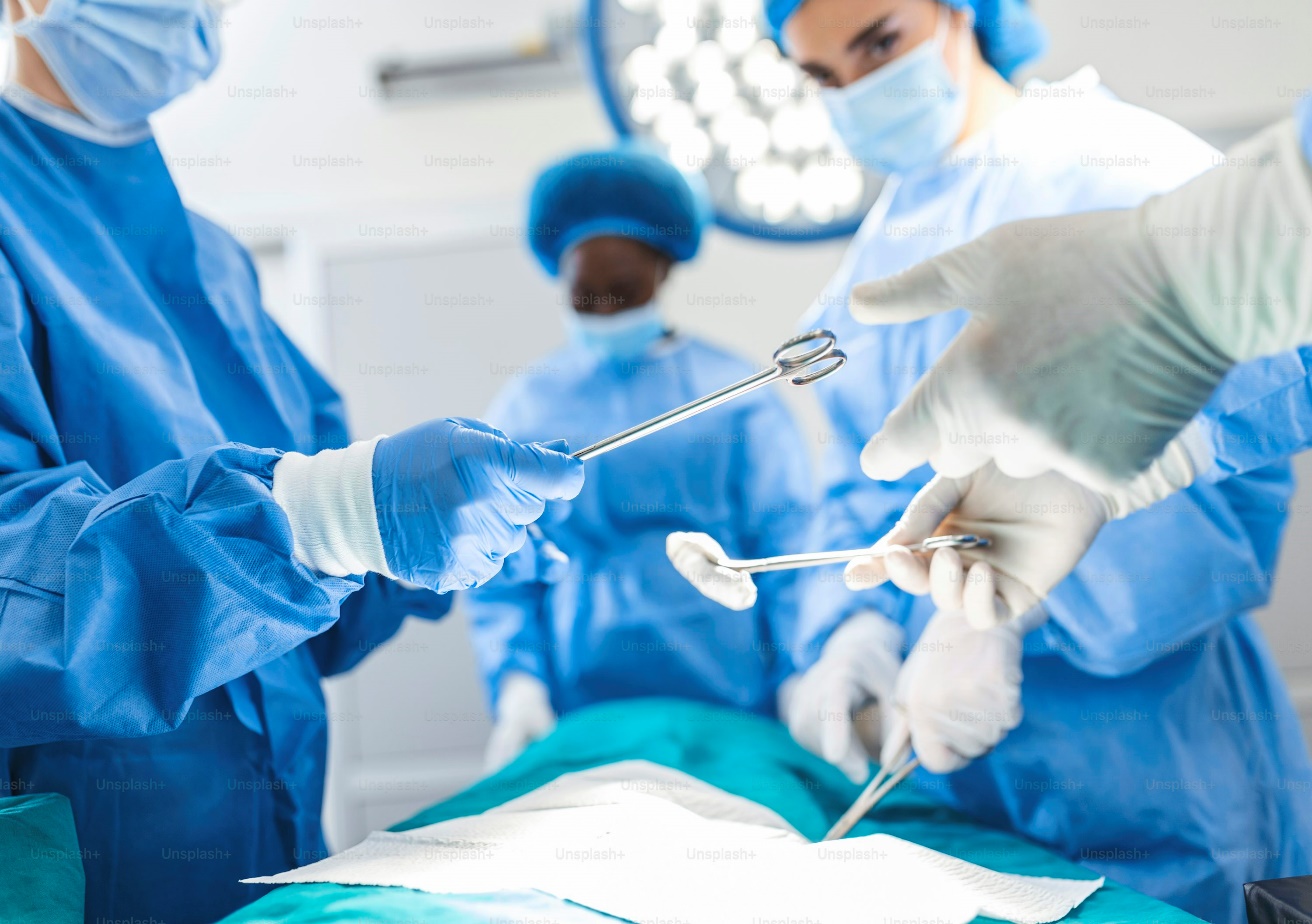 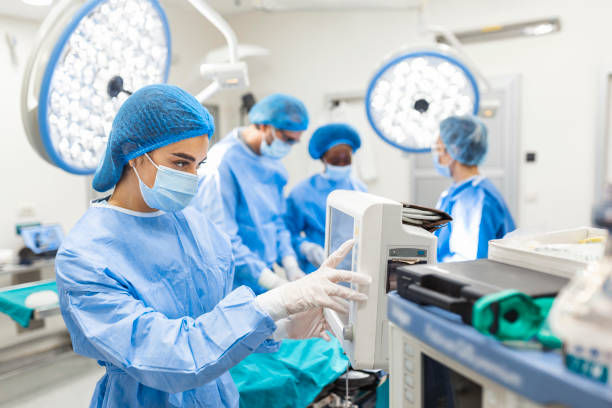 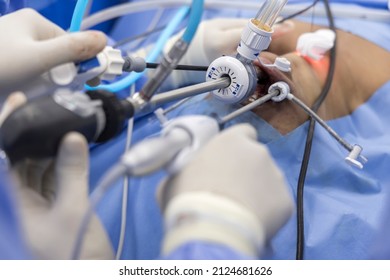 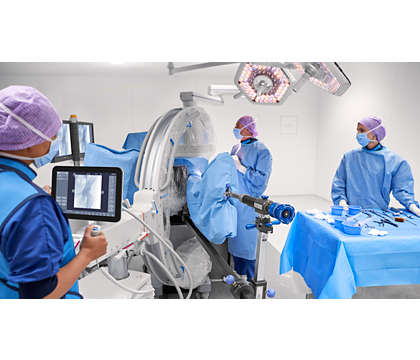 Medizinische Geräte bedienen
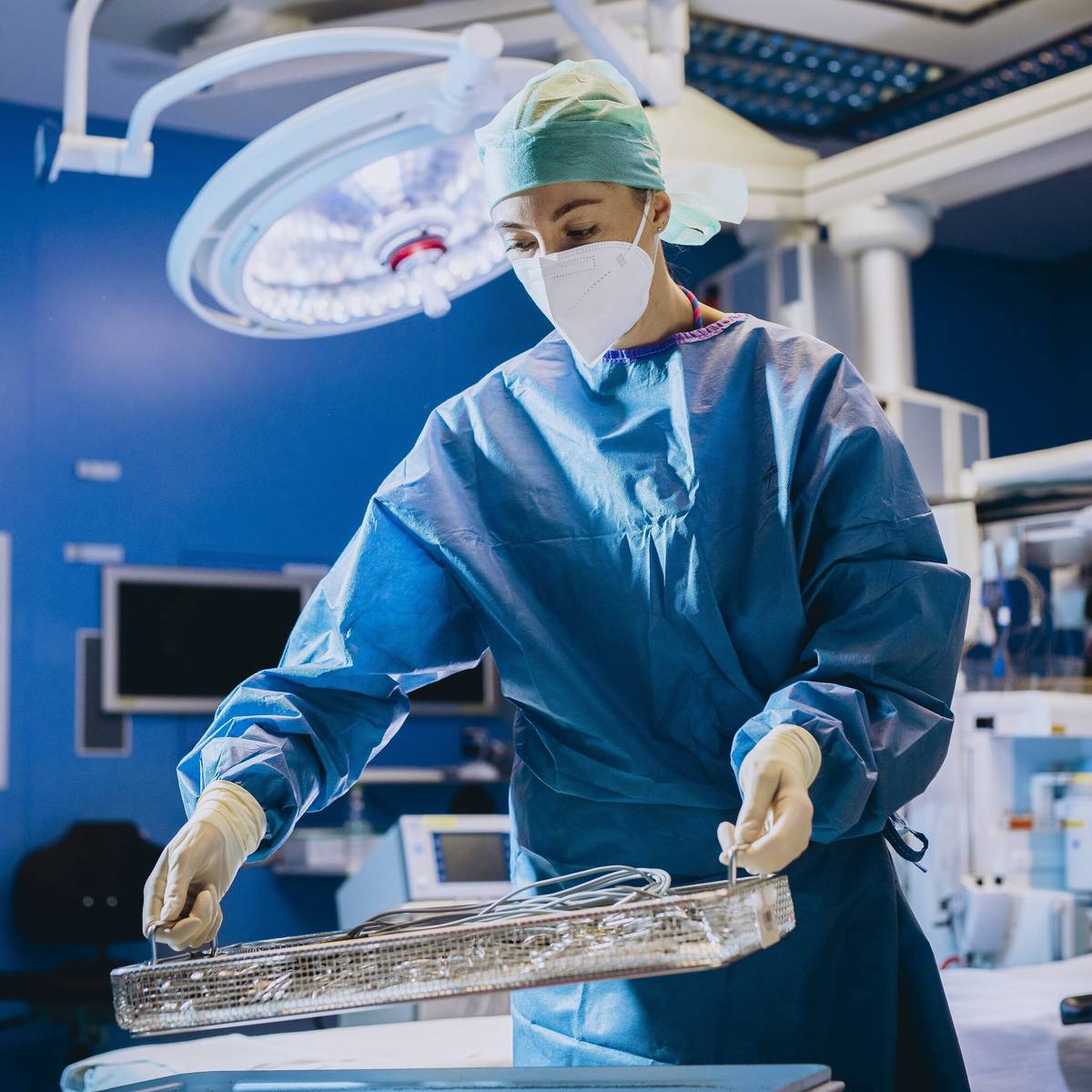 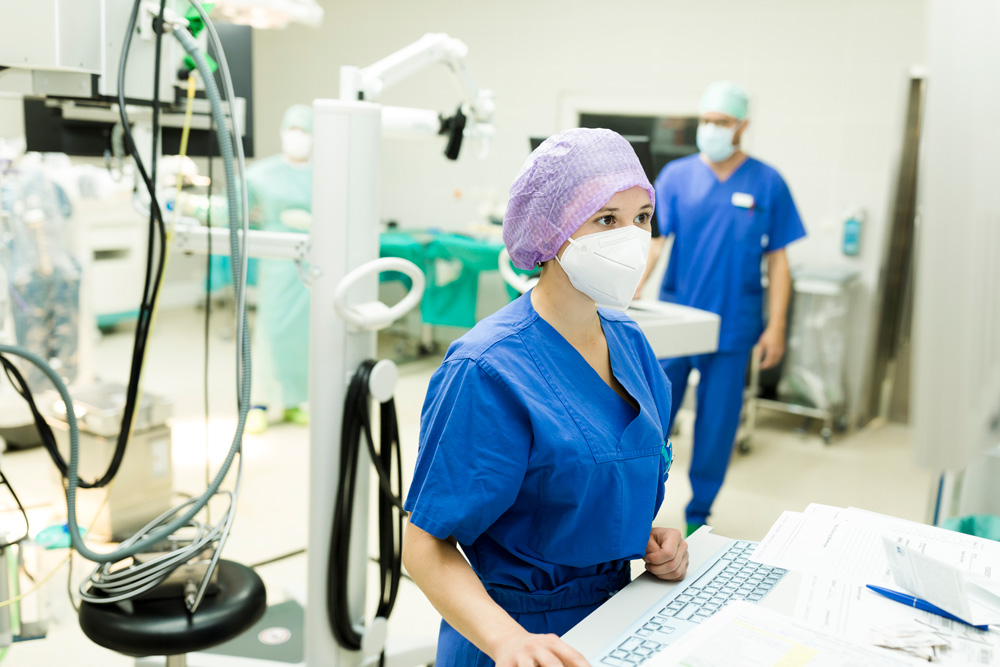 die Operation nachbereiten
oder 
werde ATA 
(Anästhesietechnische/r Assistent/in )
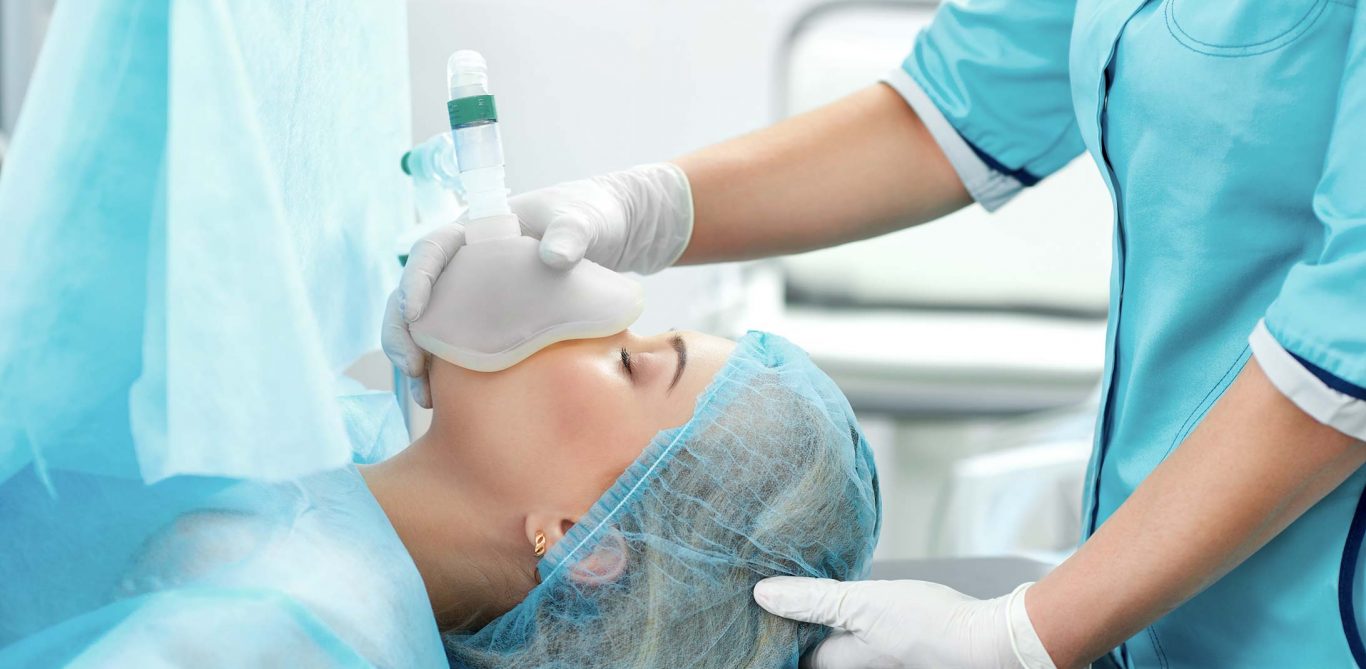 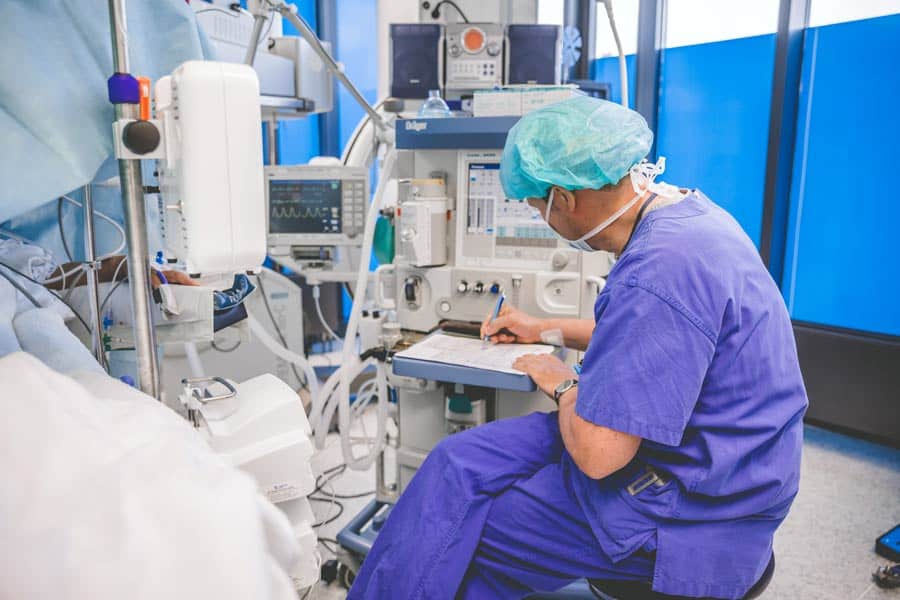 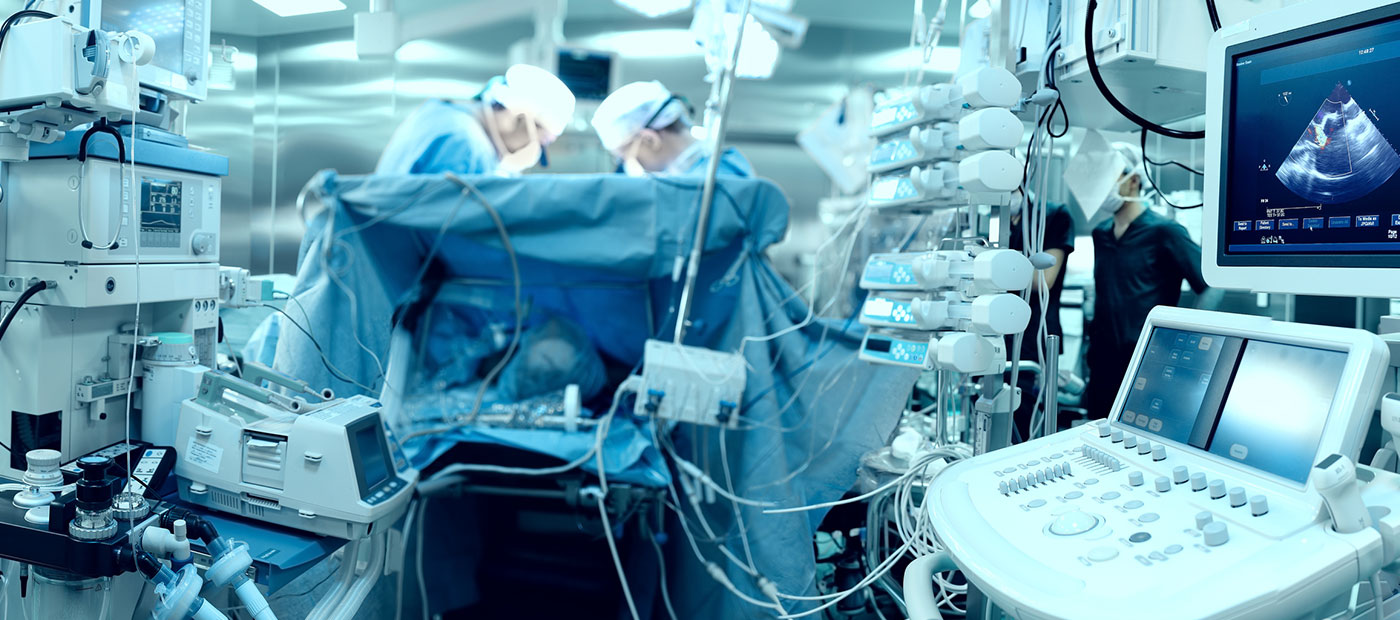 Zu Deinen Aufgaben als ATA gehören…
die Patientenbetreuung vor der Operation
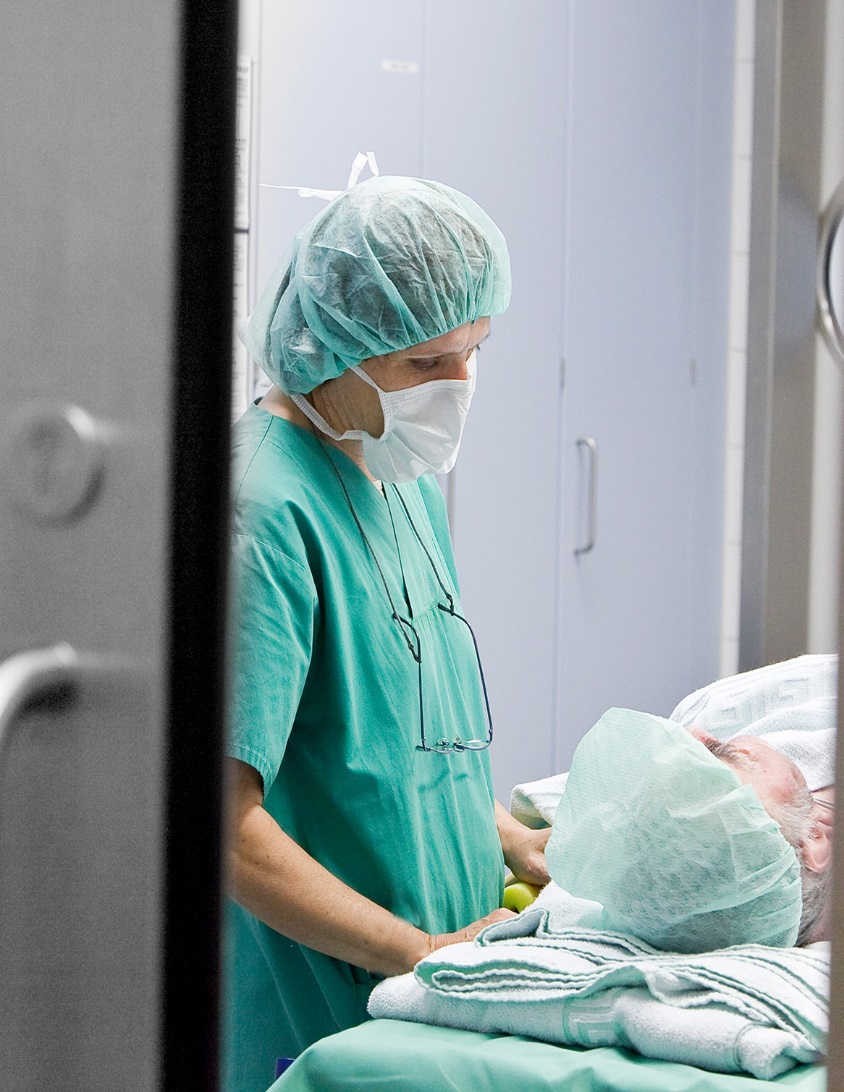 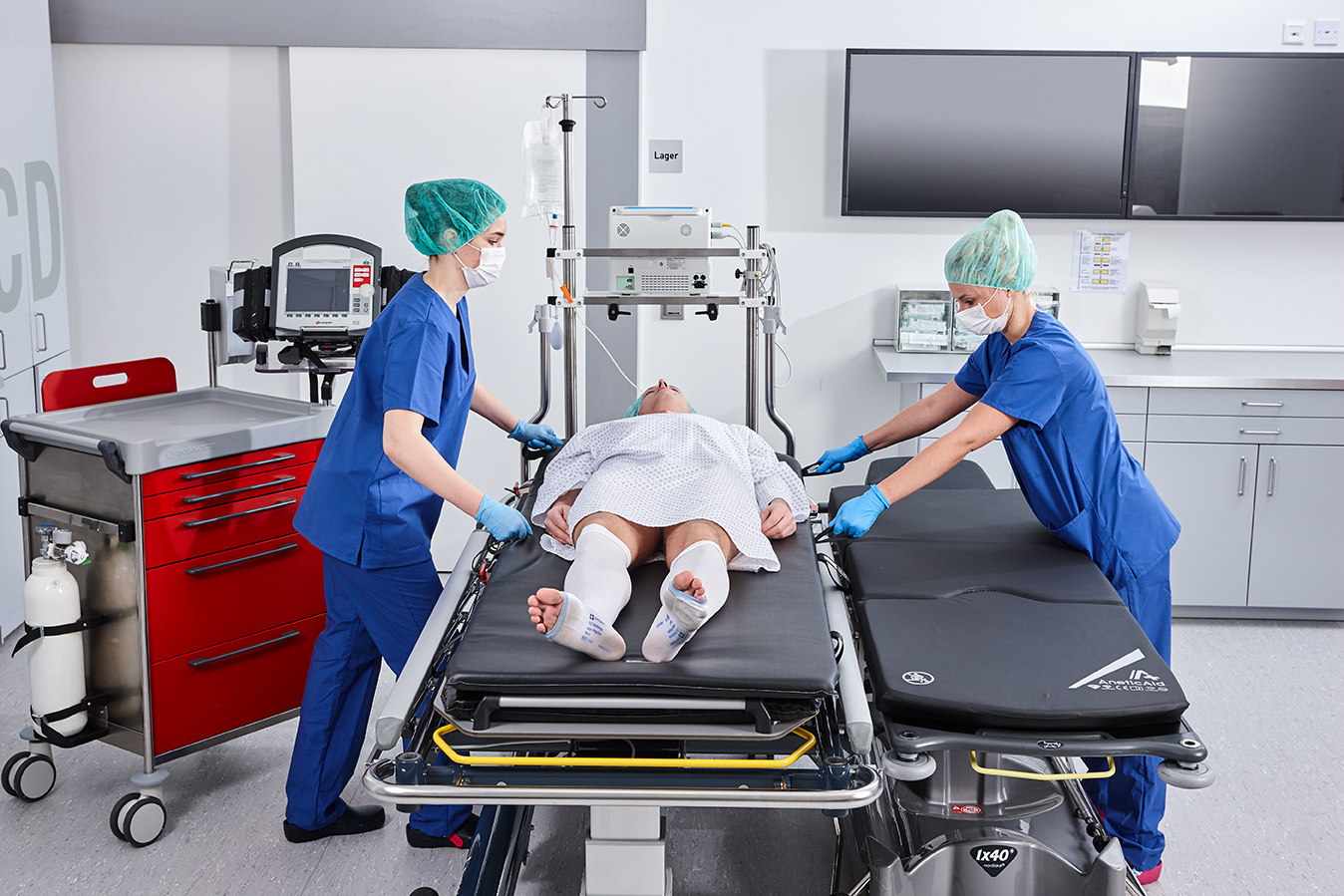 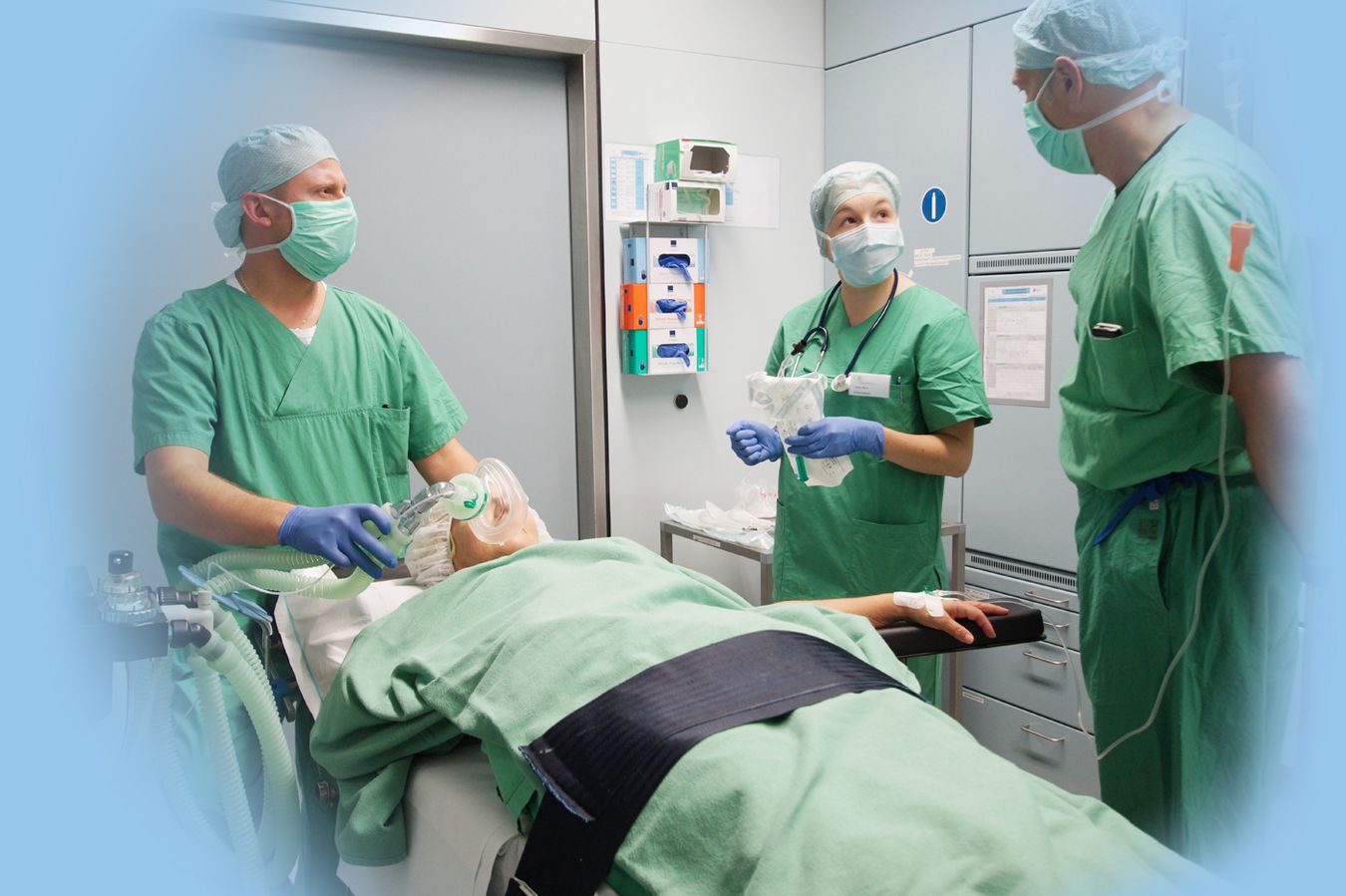 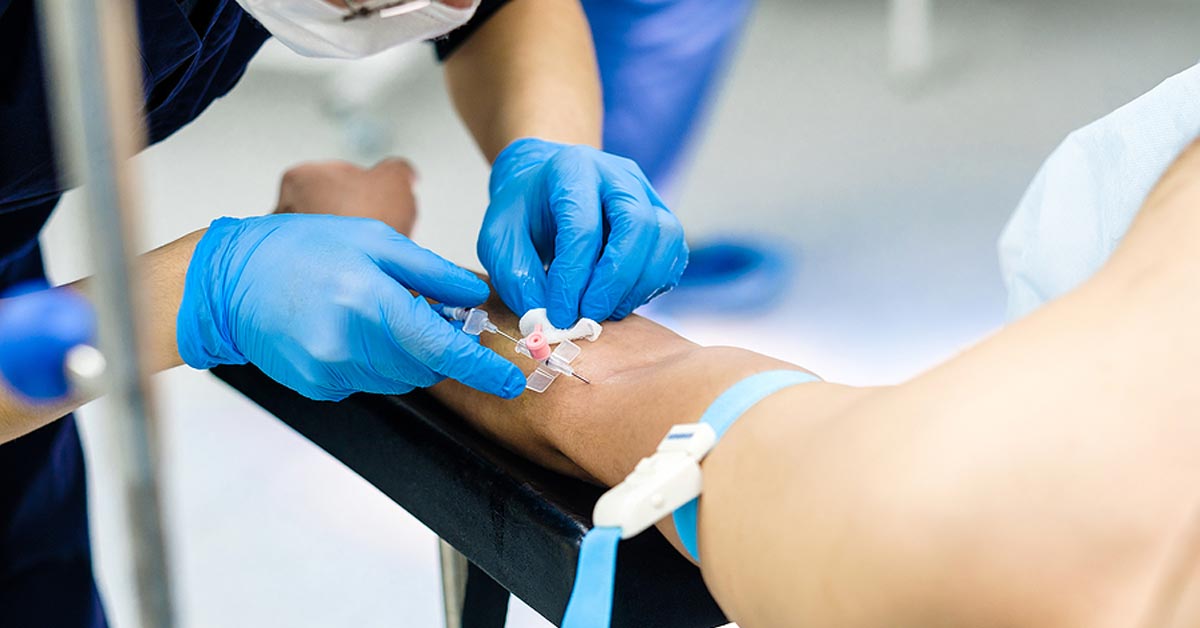 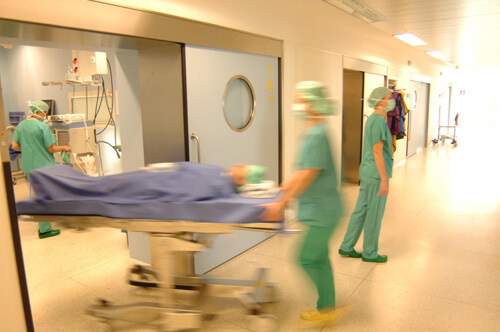 die Patientenvorbereitung auf die Operation
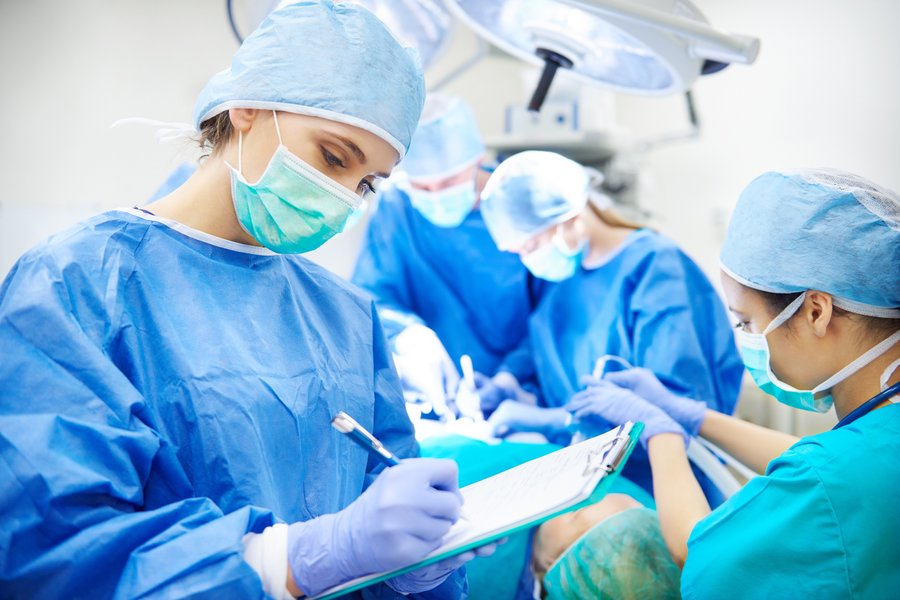 die Patientenüberwachung während der Operation
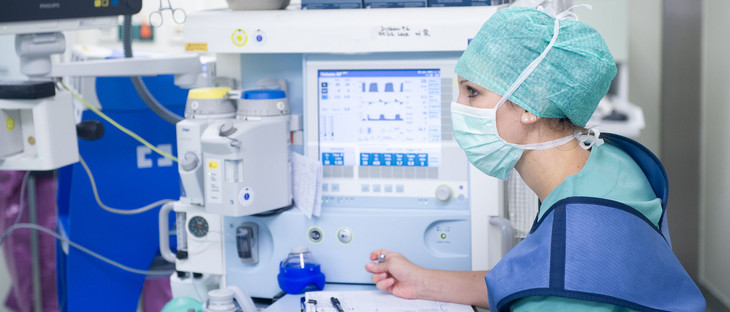 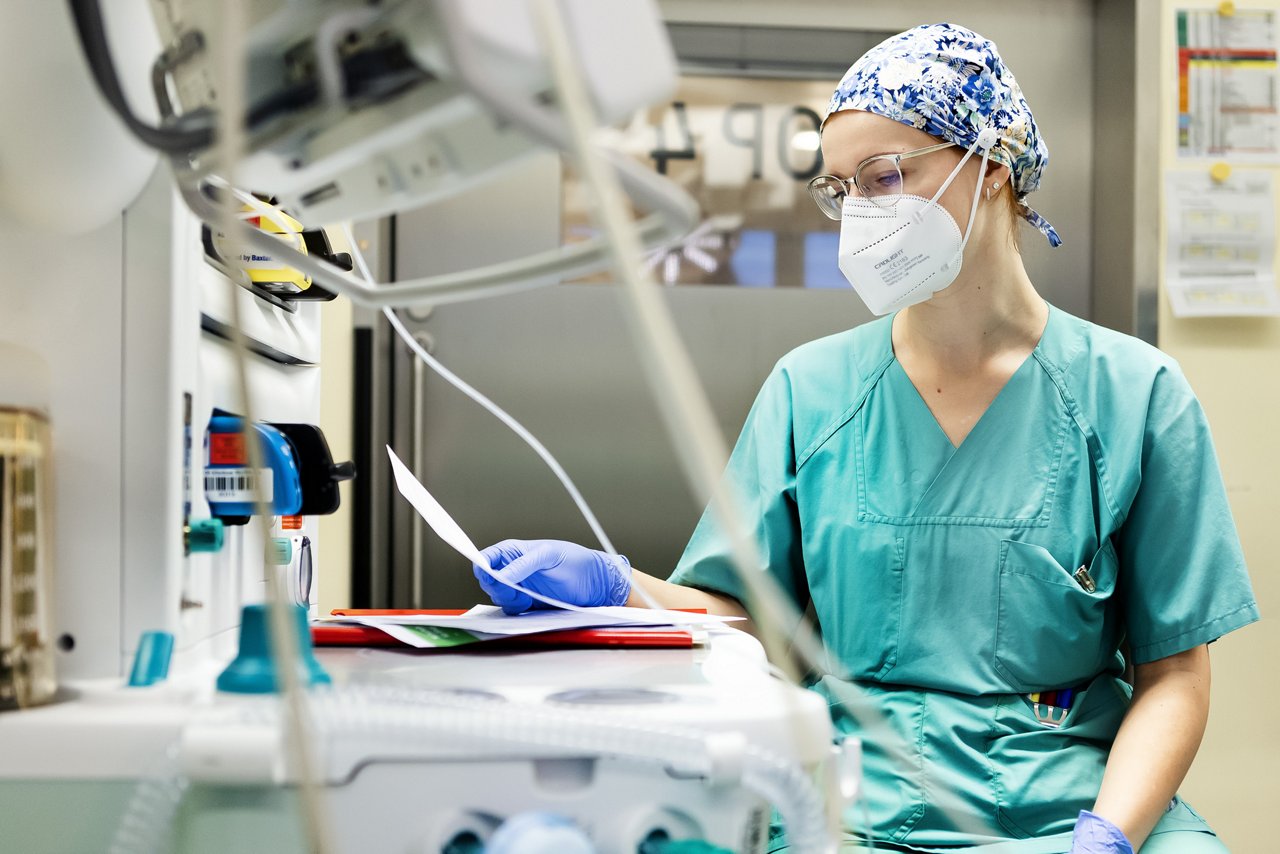 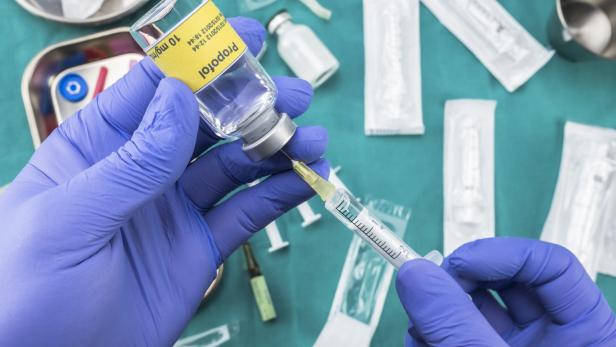 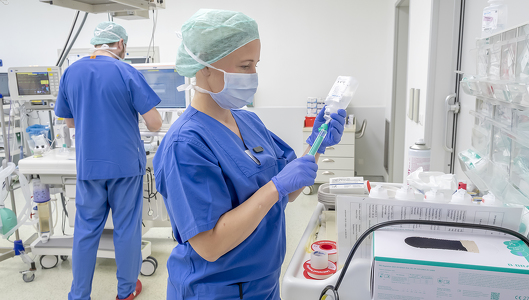 dem Anästhesist assistieren
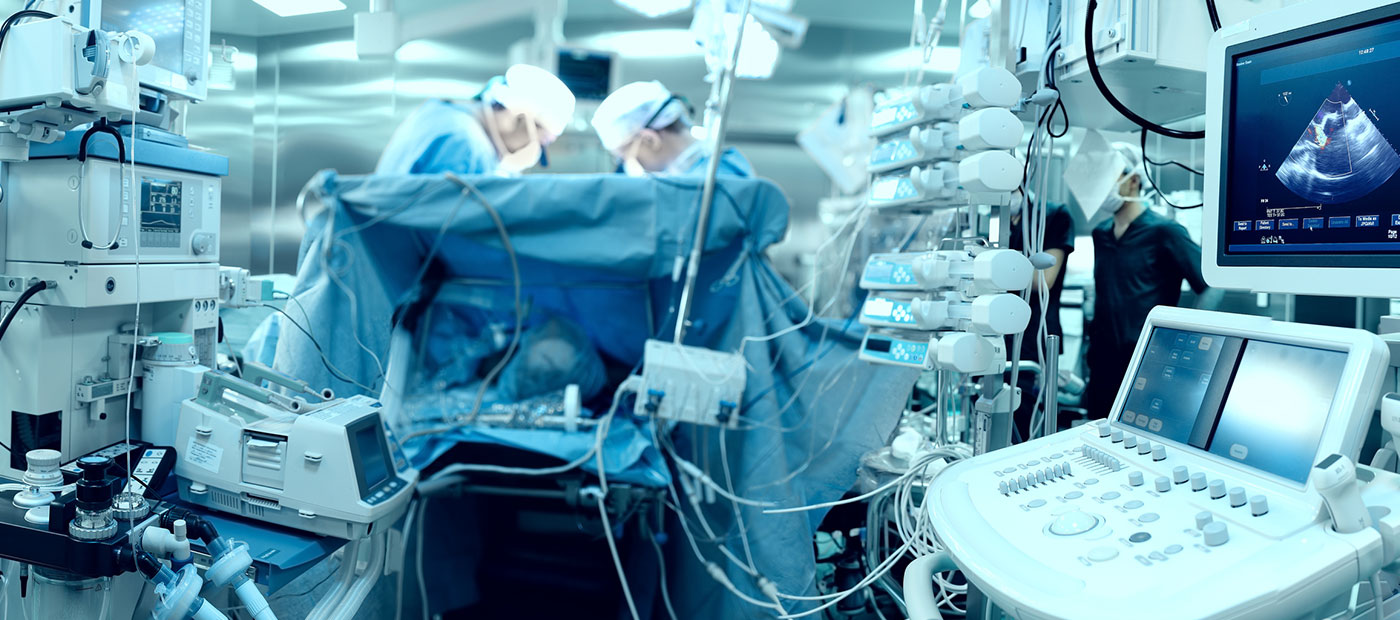 Frau
Brösing
Frau
Erler
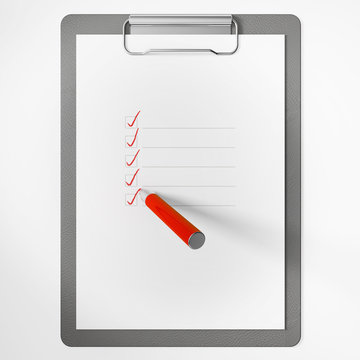 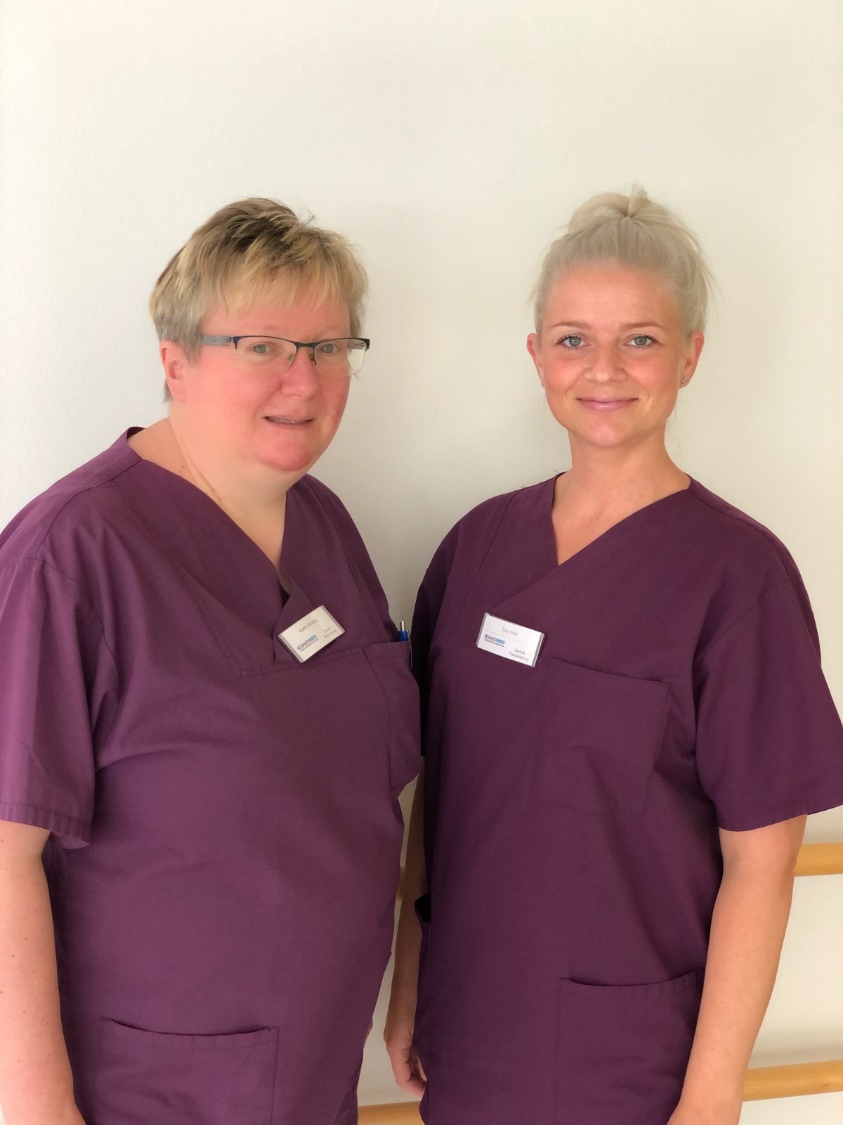 Nicht nur die
zentrale 
Praxisanleitung
begleitet Dich
durch die Ausbildungszeit …
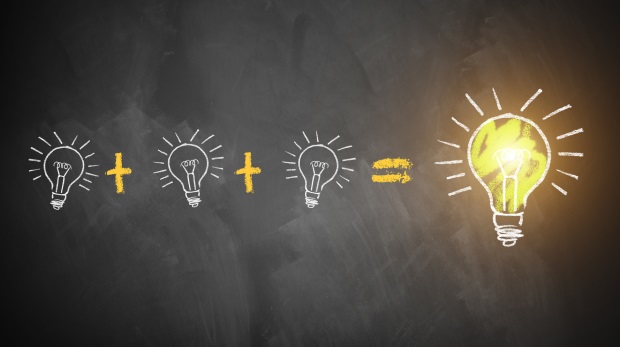 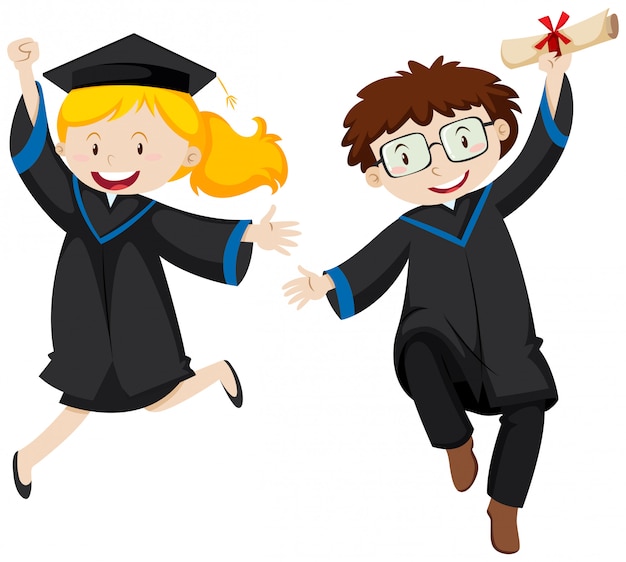 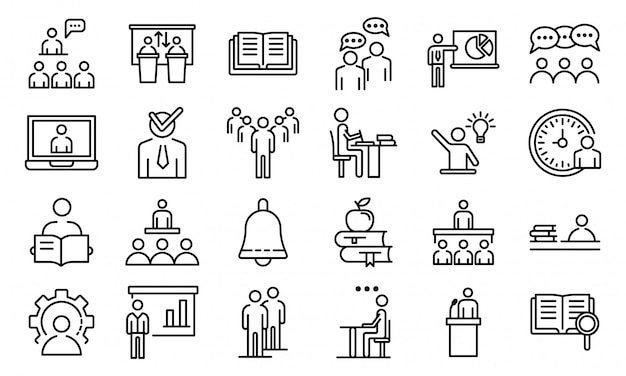 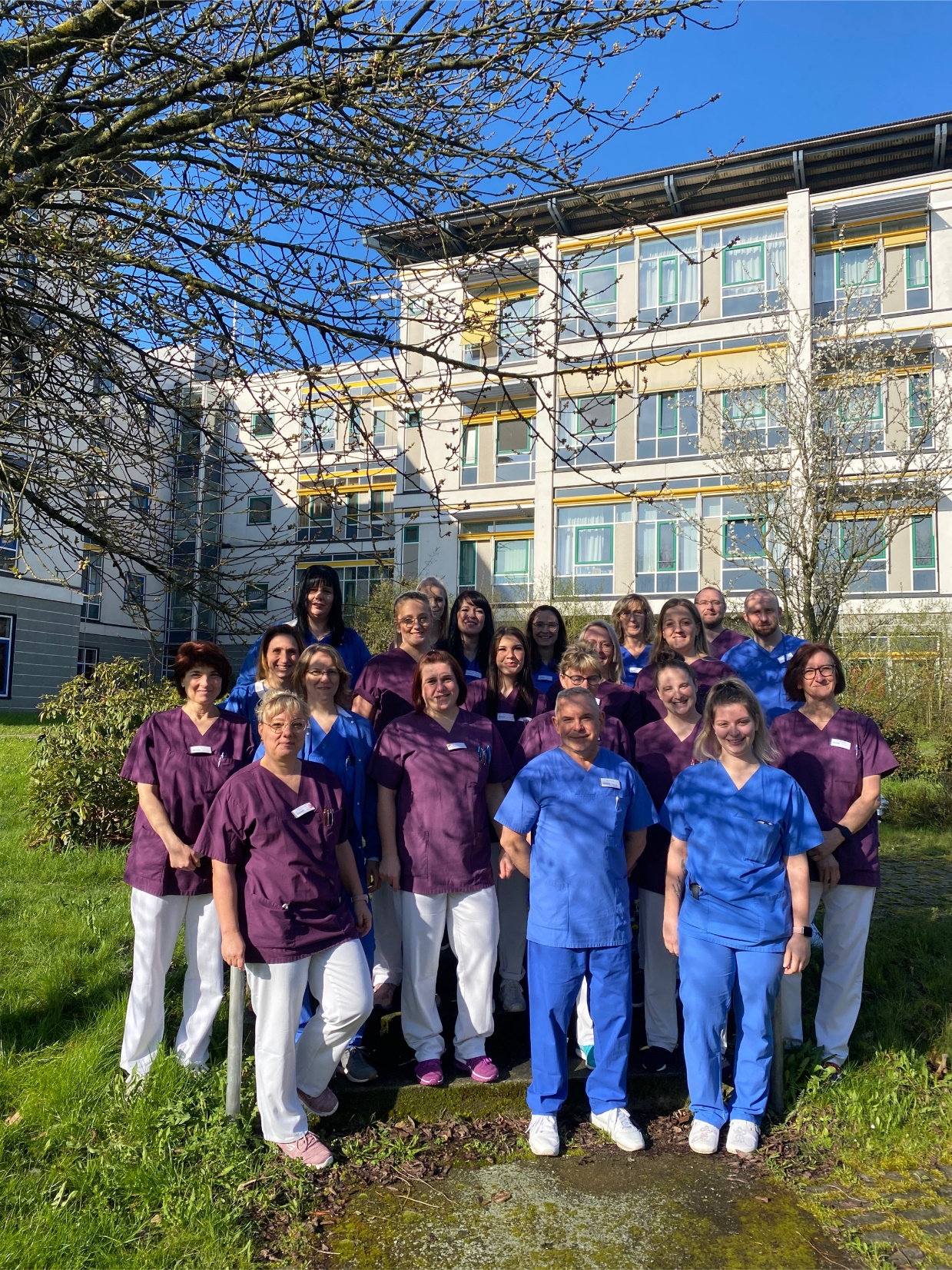 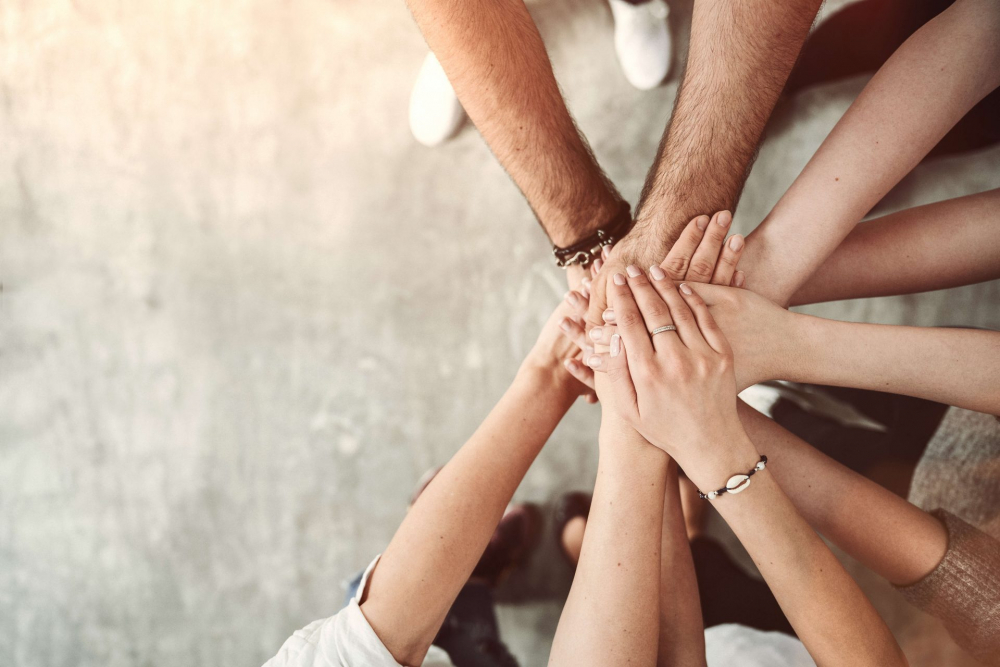 … auch die zahlreichen Mentoren und Praxisanleiter der Stationen
unterstützen Dich tatkräftig.
Weitere Infos zur Ausbildung und zum DIAKOMED erhältst Du unter www.diakomed.de
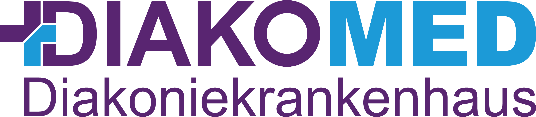 Wir erwarten DICH!                  Bewirb Dich jetzt unter

Bewerbung@diakomed.de